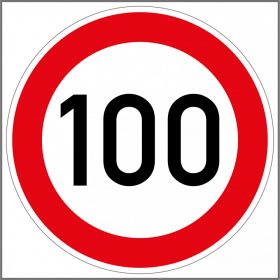 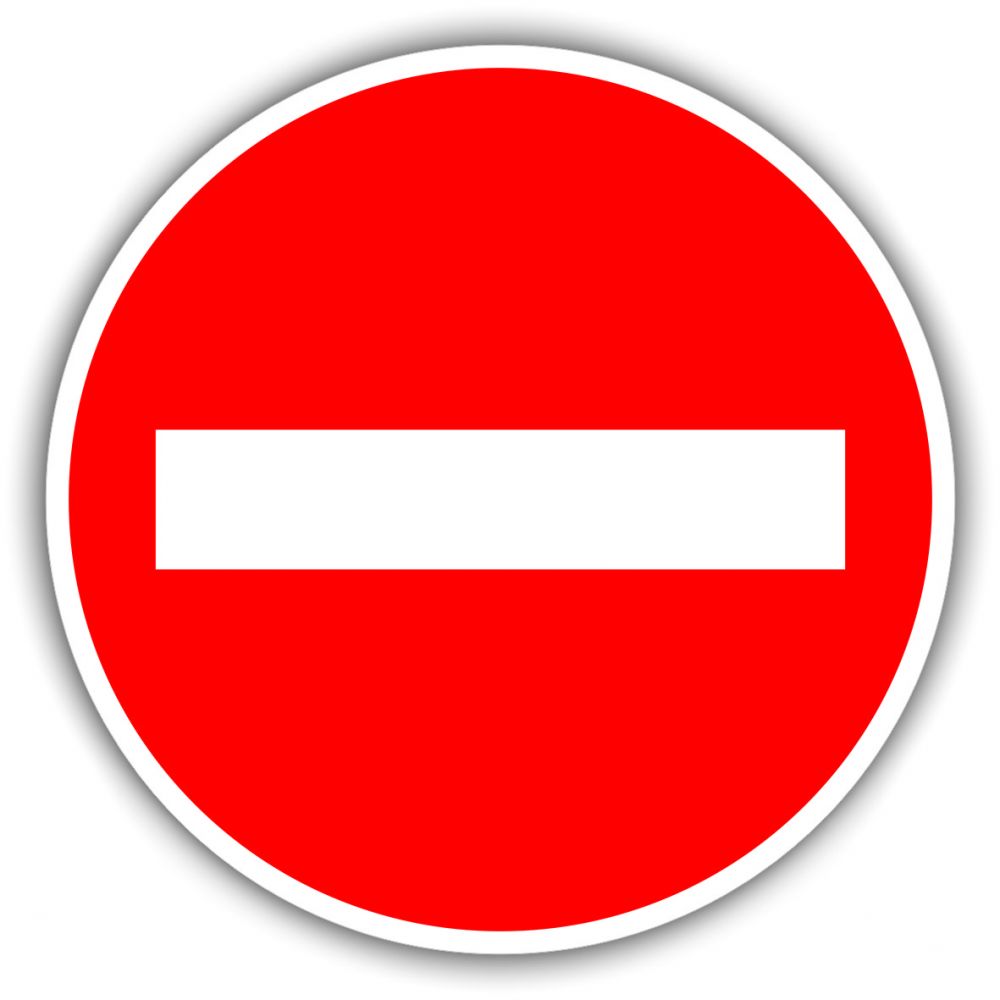 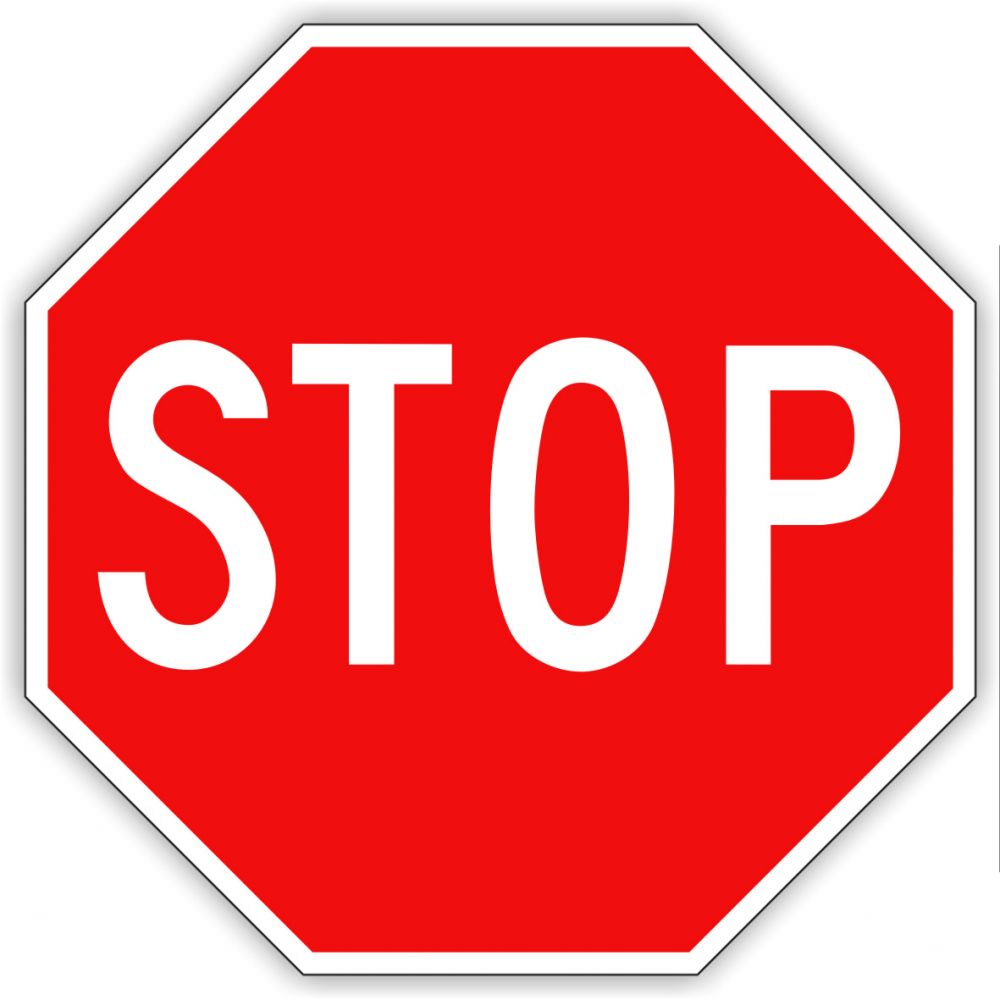 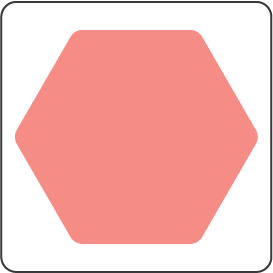 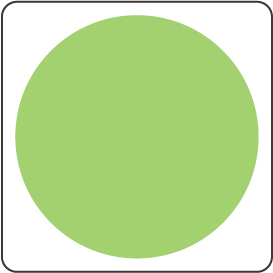 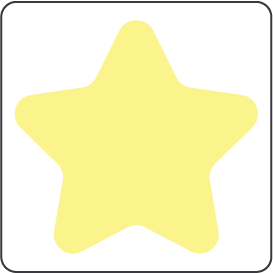 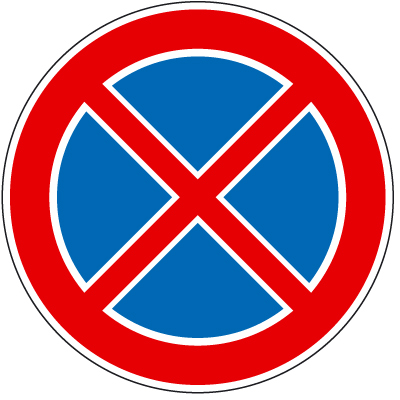 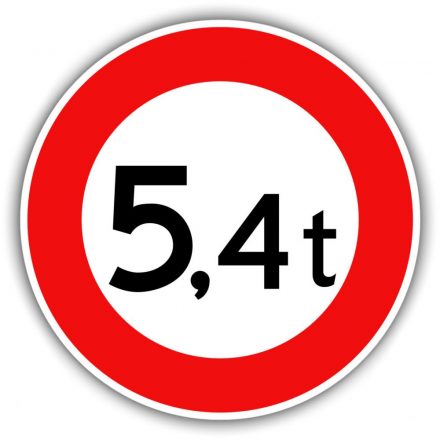 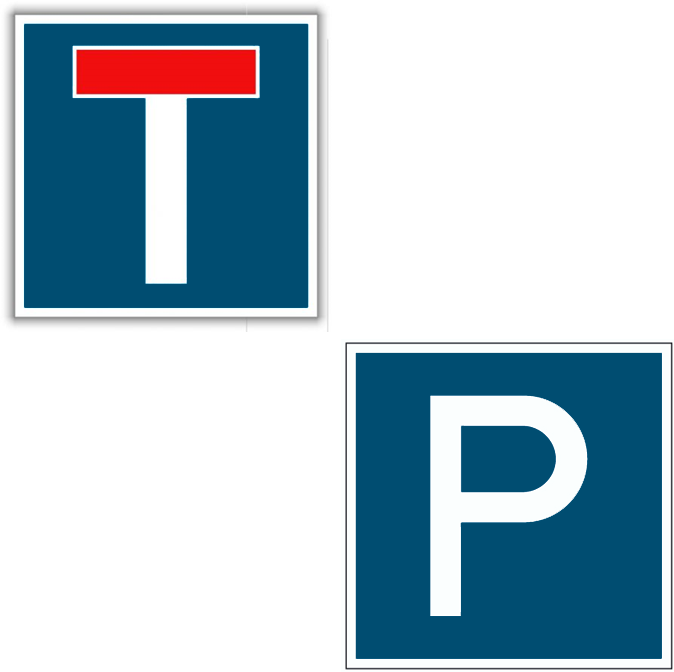 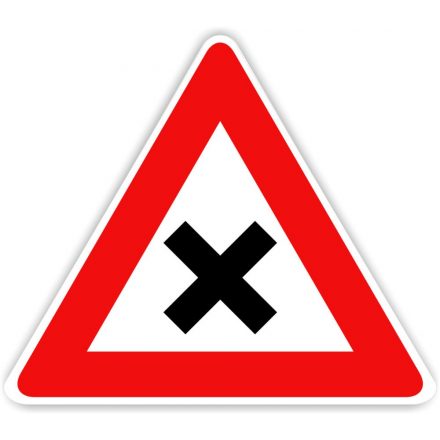 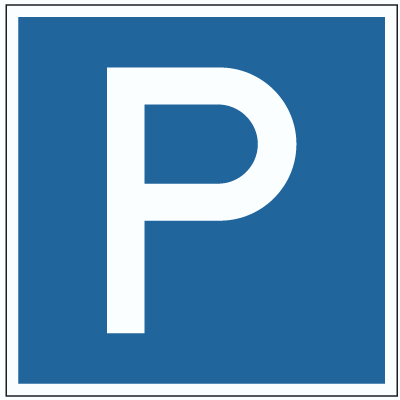 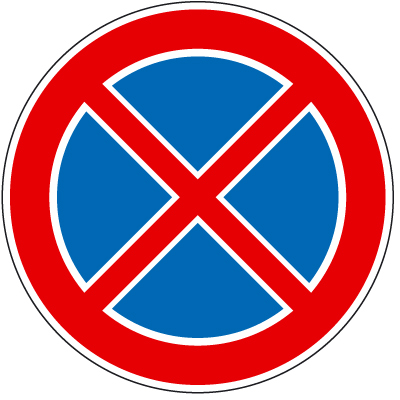 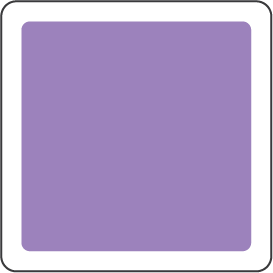 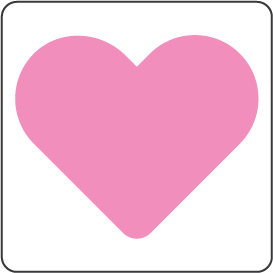 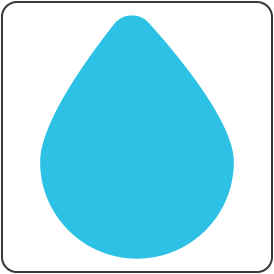 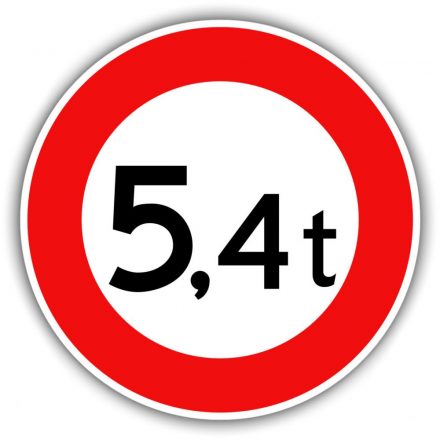 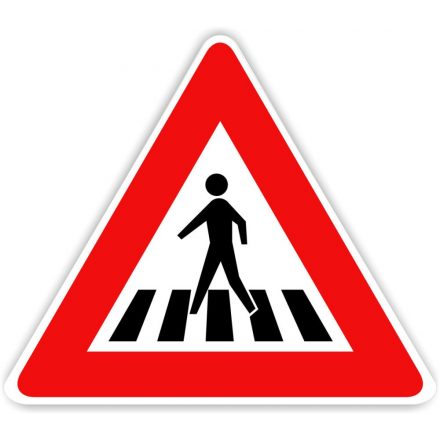 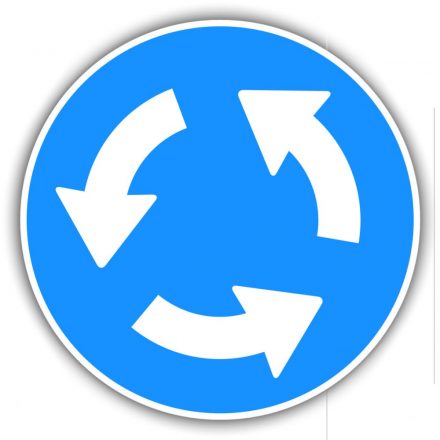 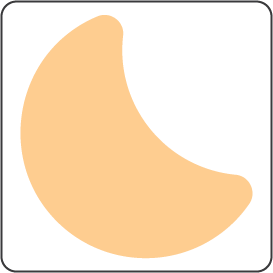 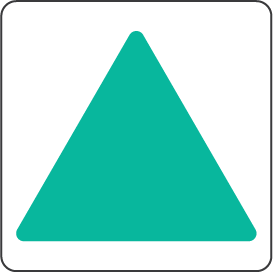 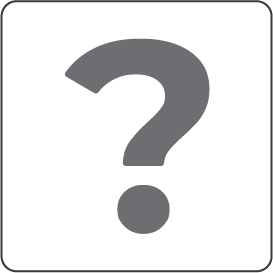 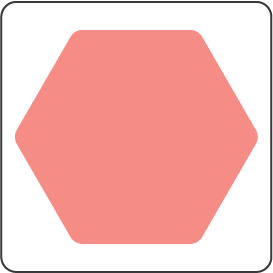 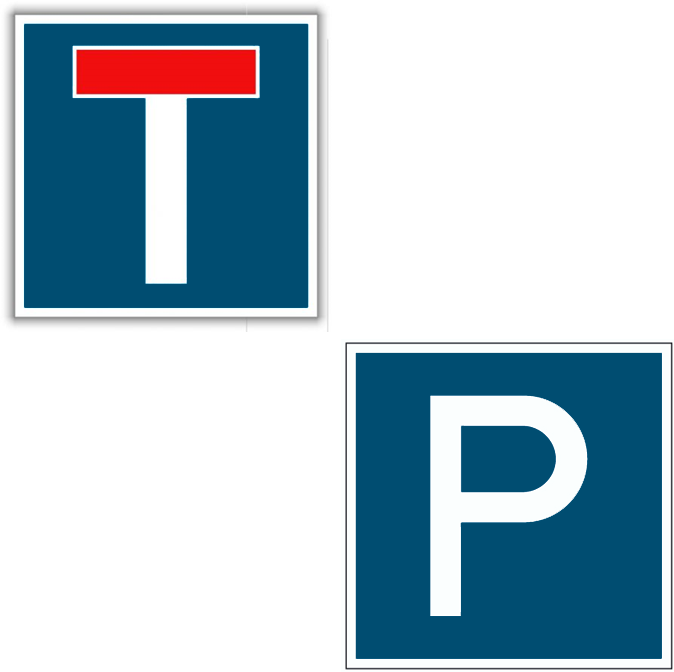 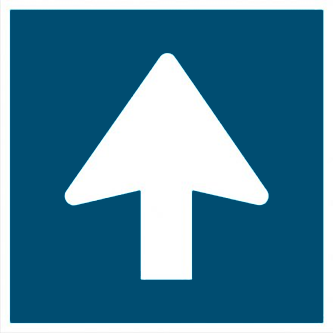 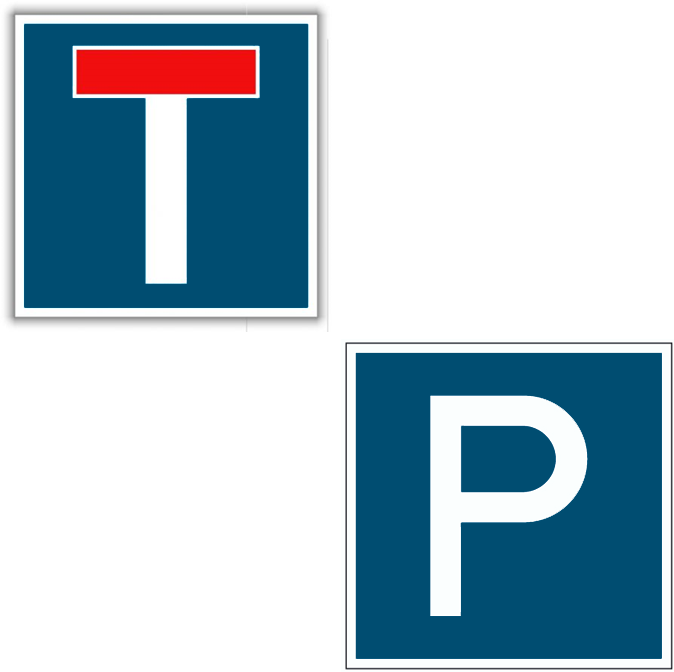 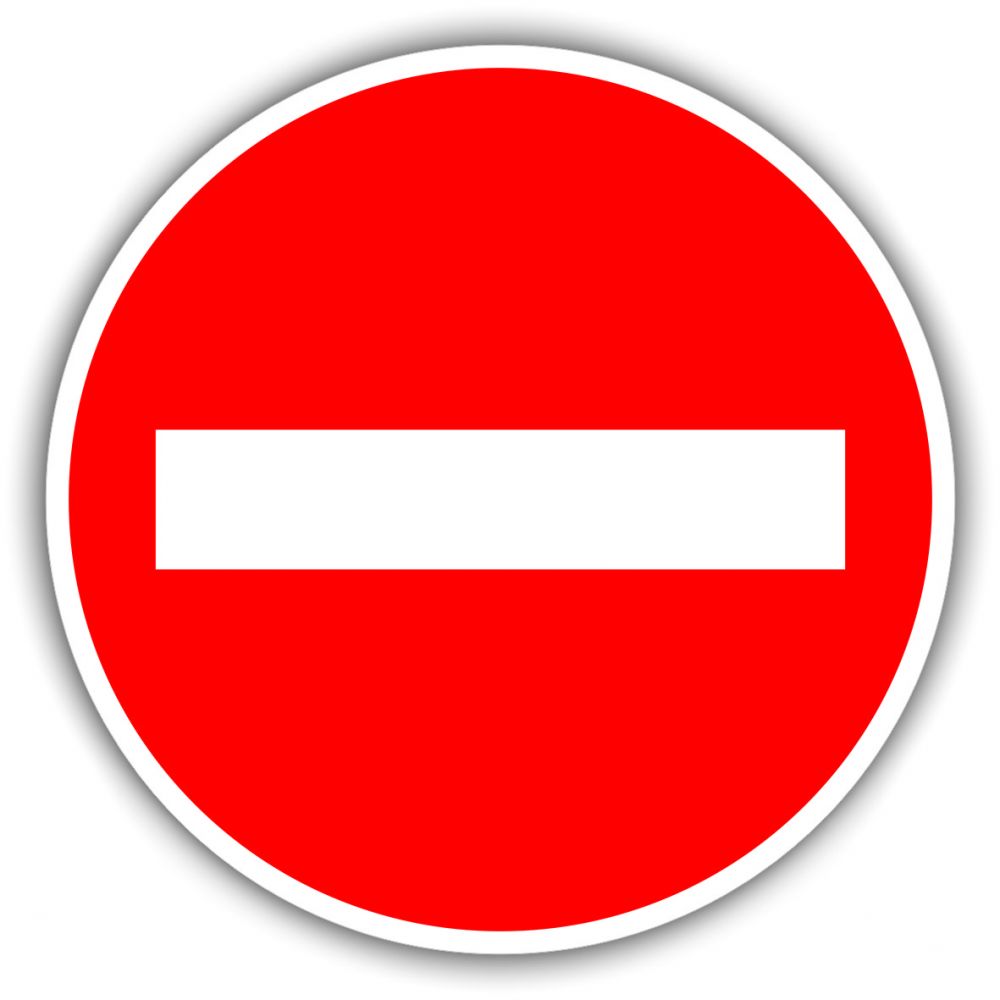 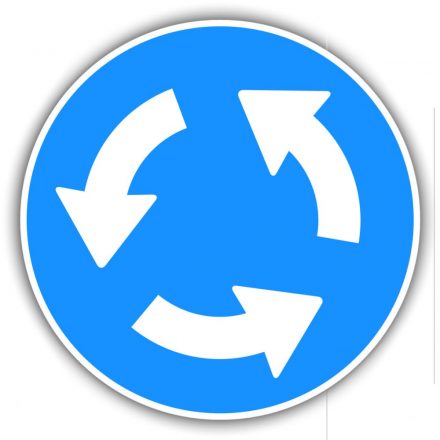 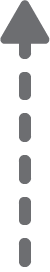 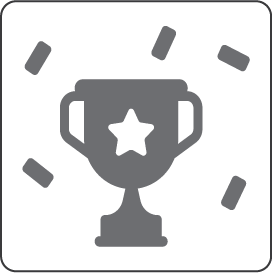 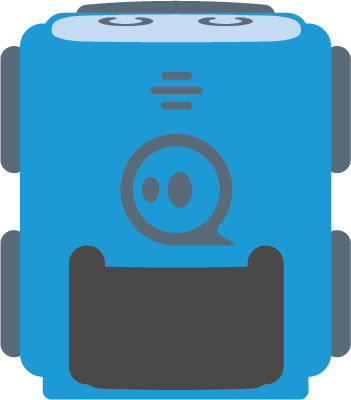 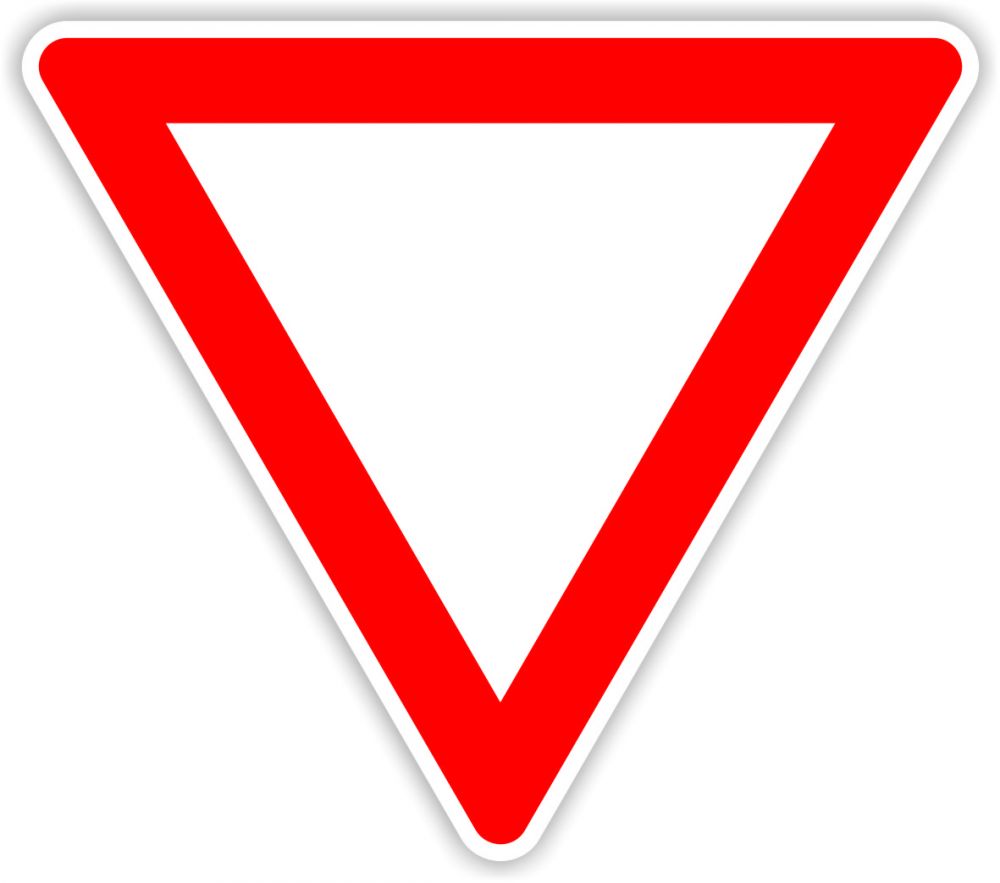 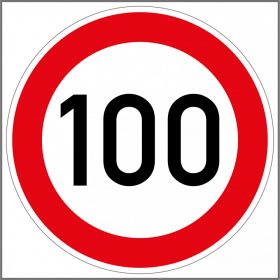 Challenge:
Collect all round road signs and avoid square ones. 
Explain what these signs mean!
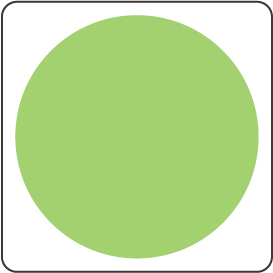 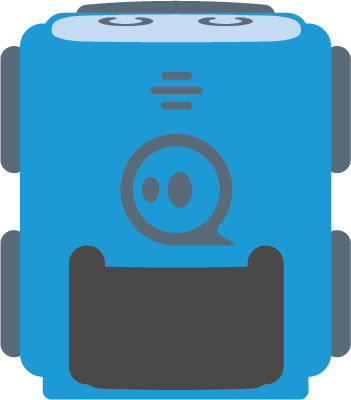 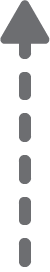 [Speaker Notes: Interactive Challenge Card
Display with your classroom projector
Drag and drop each color square to create a path for indi.]
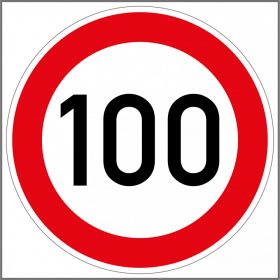 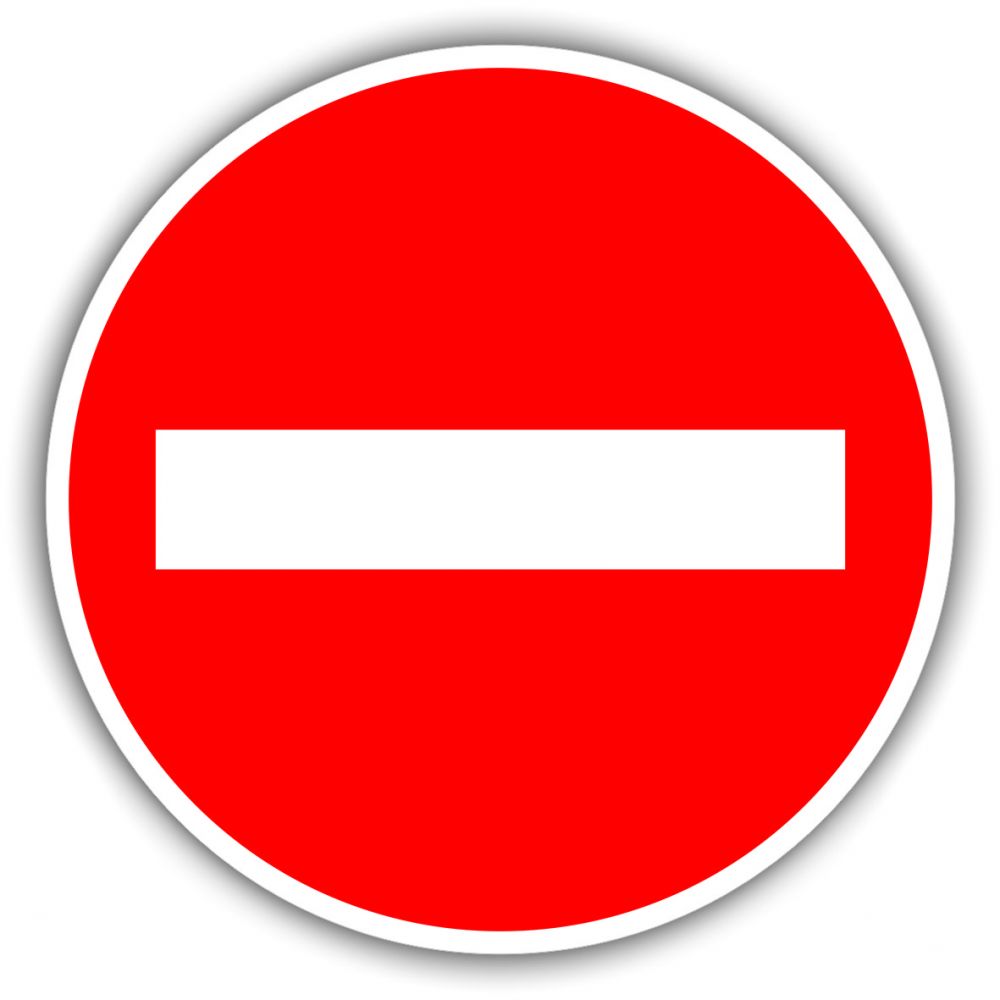 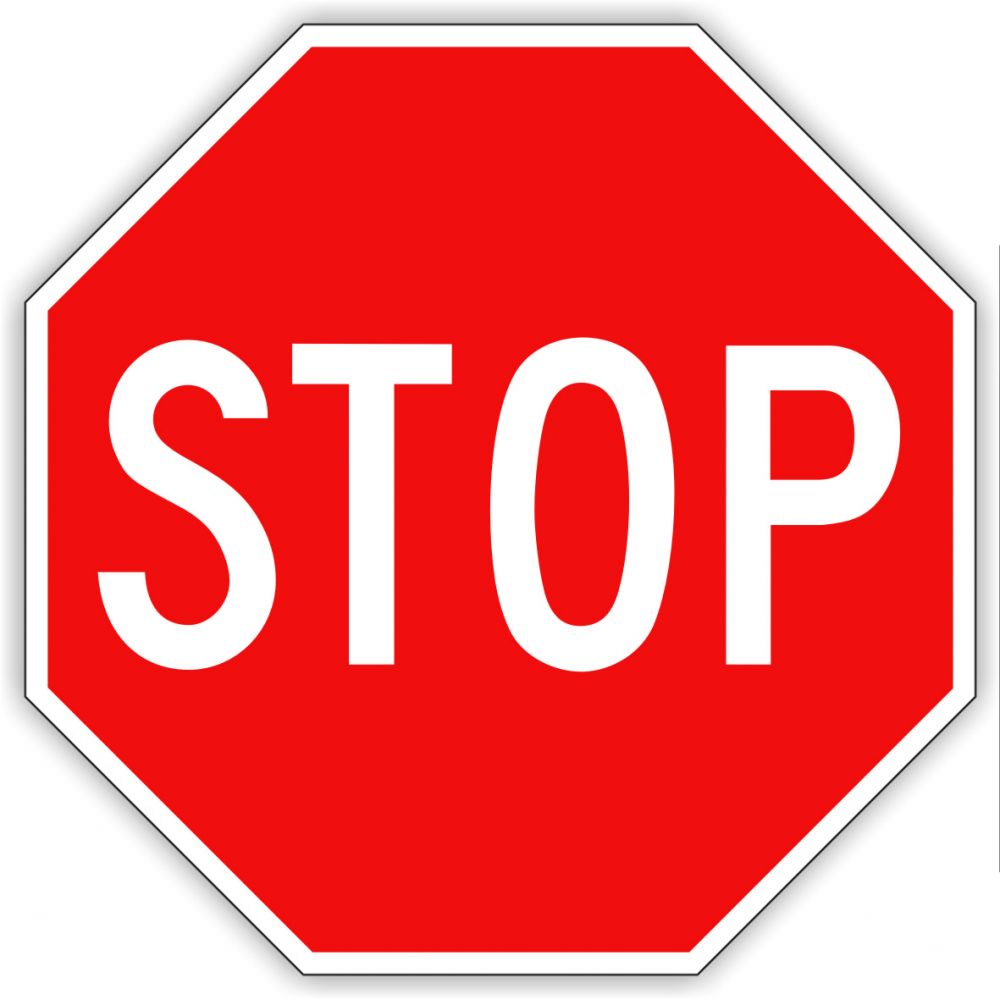 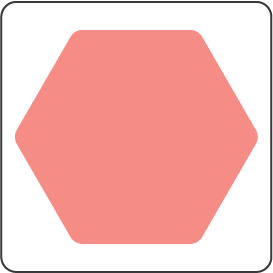 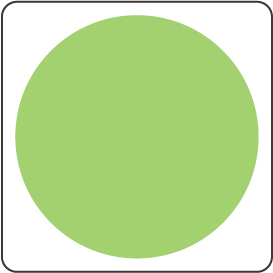 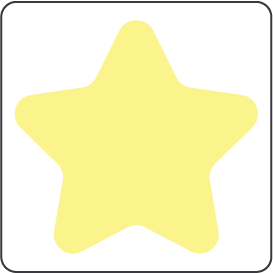 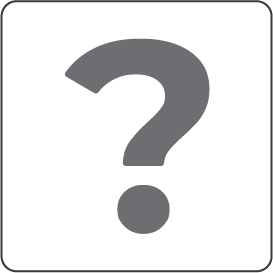 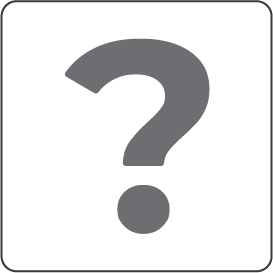 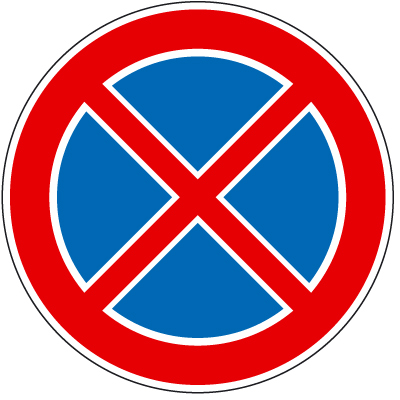 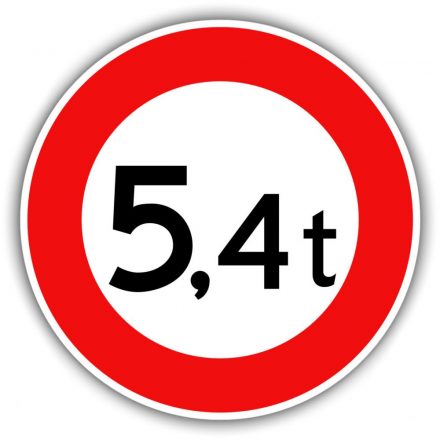 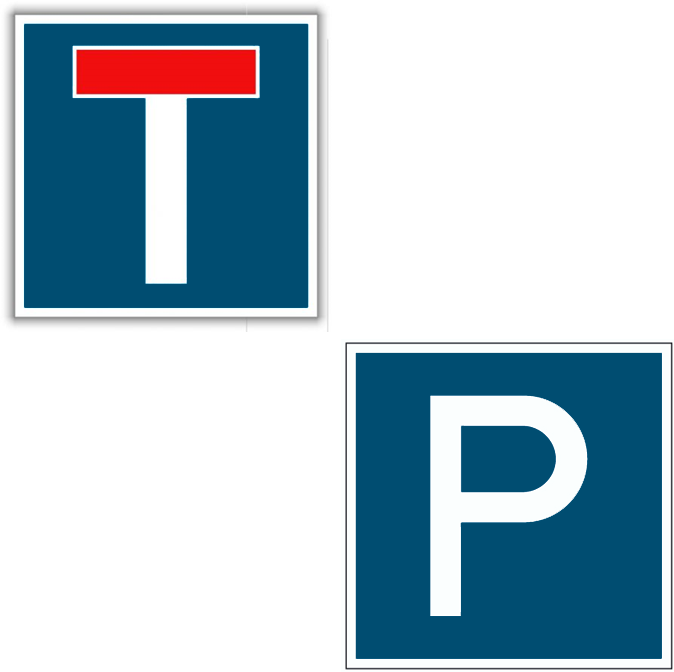 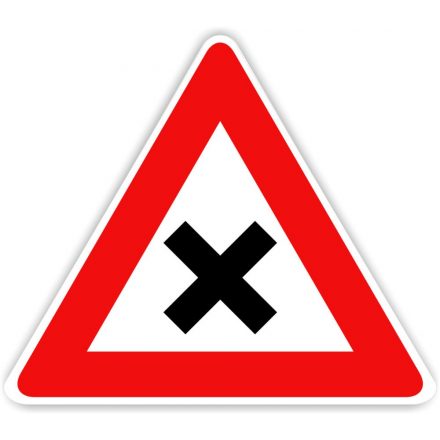 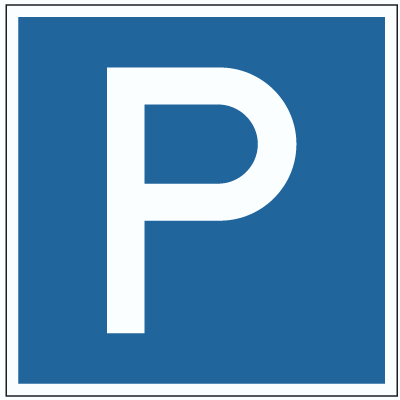 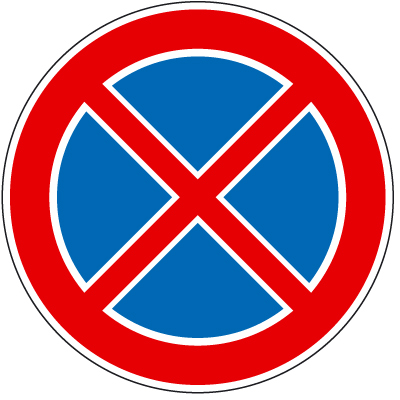 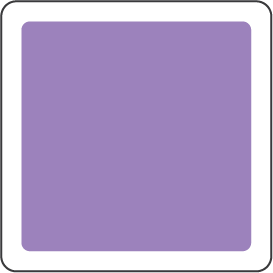 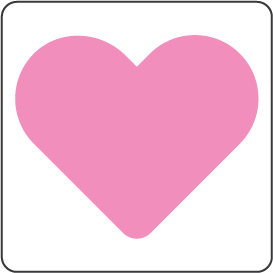 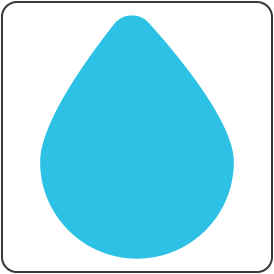 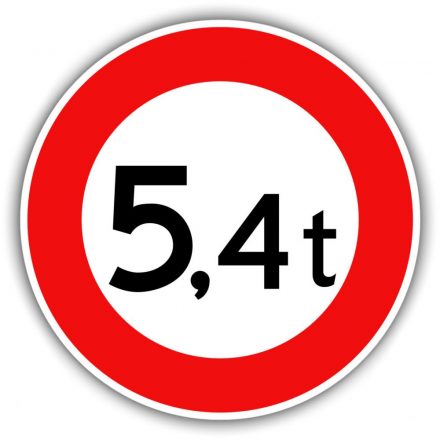 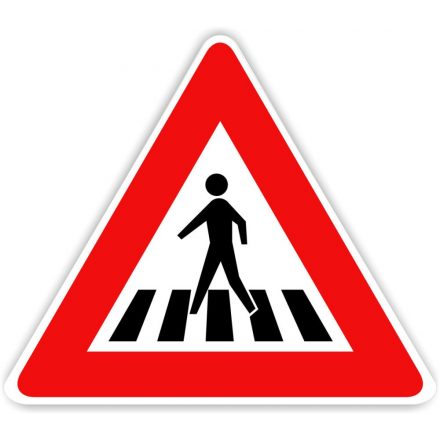 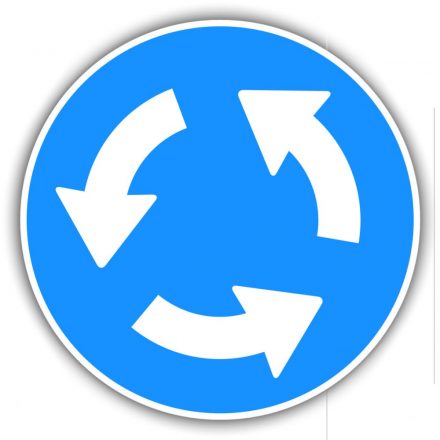 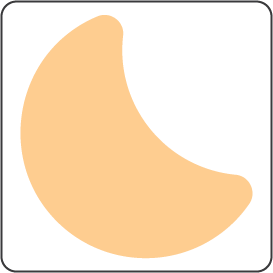 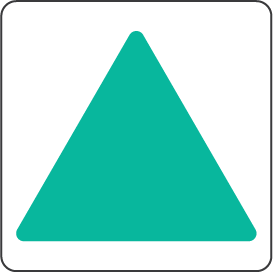 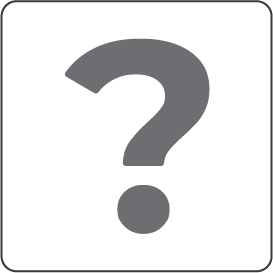 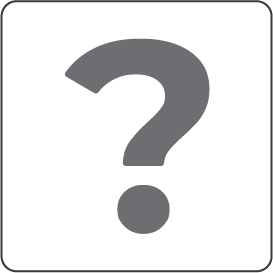 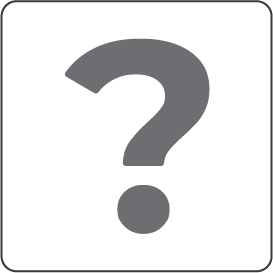 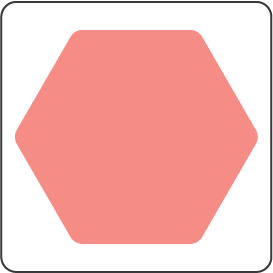 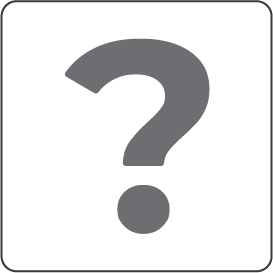 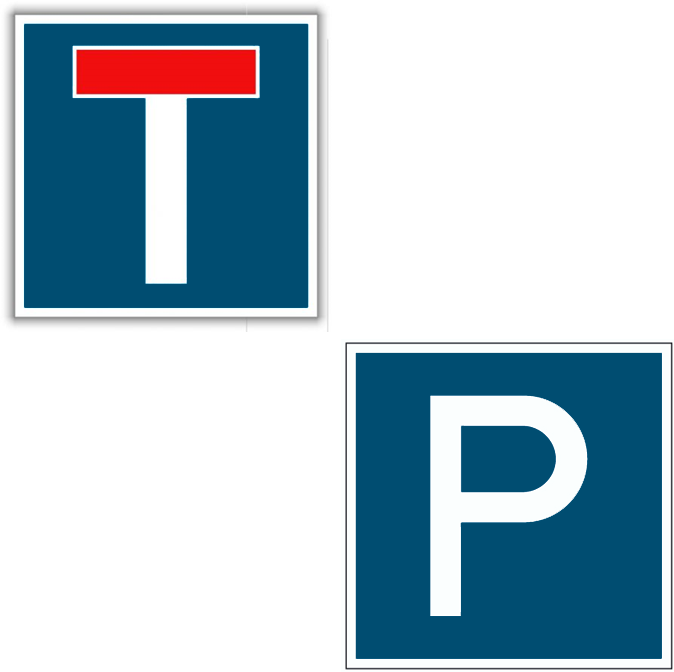 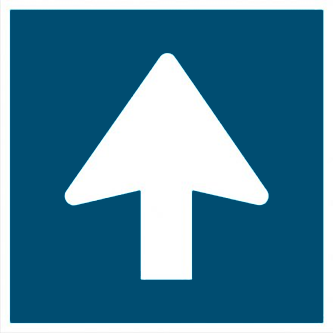 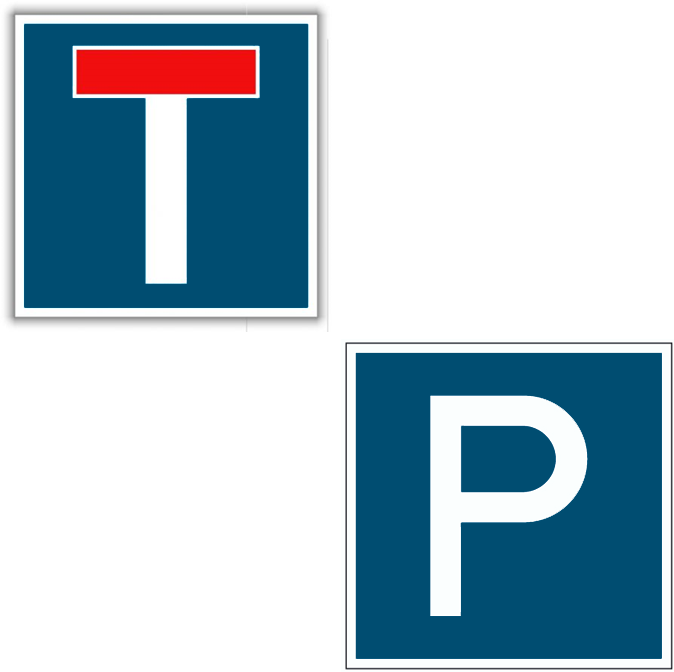 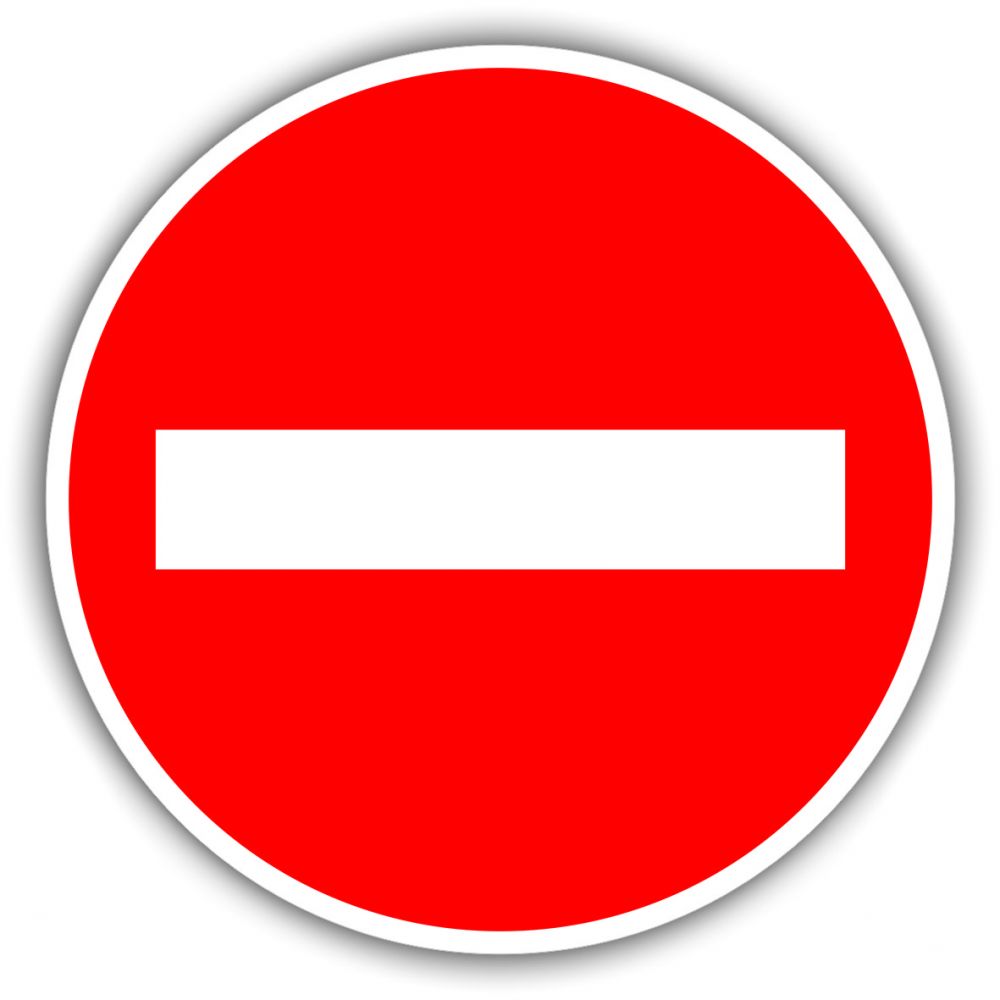 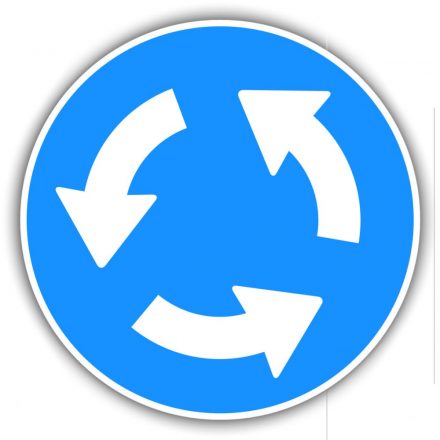 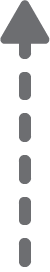 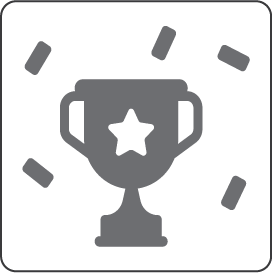 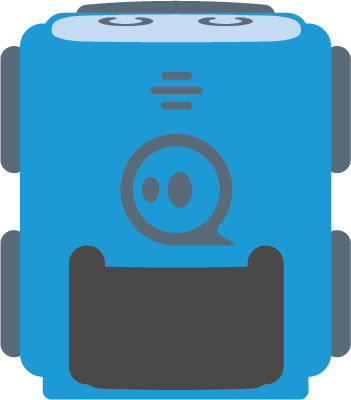 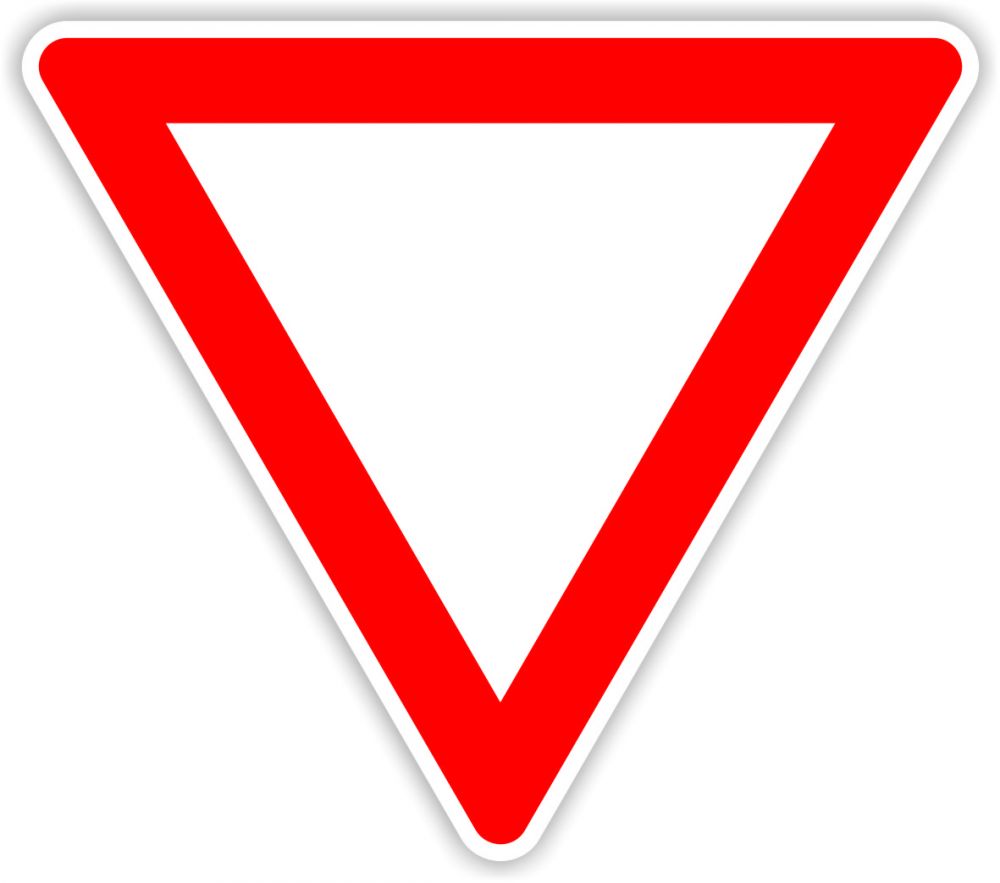 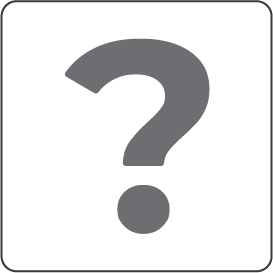 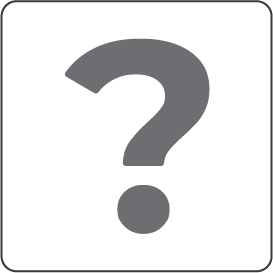 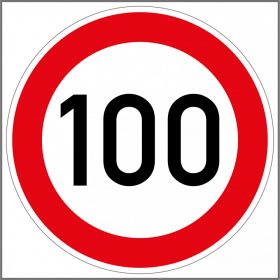 Challenge:
Collect all round road signs and avoid square ones. 
Explain what these signs mean!
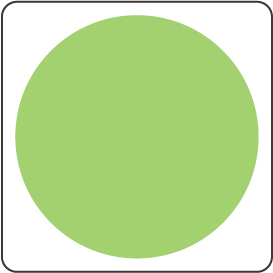 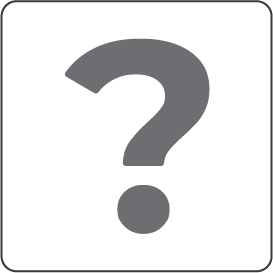 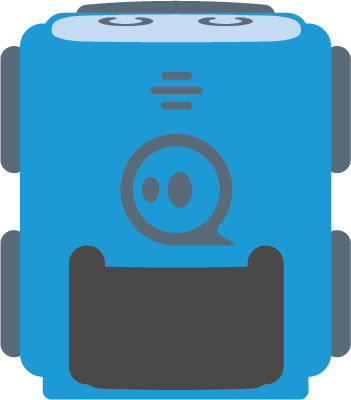 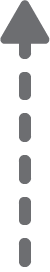 [Speaker Notes: Interactive Challenge Card
Display with your classroom projector
Drag and drop each color square to create a path for indi.]
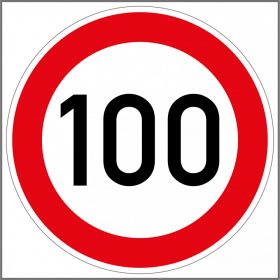 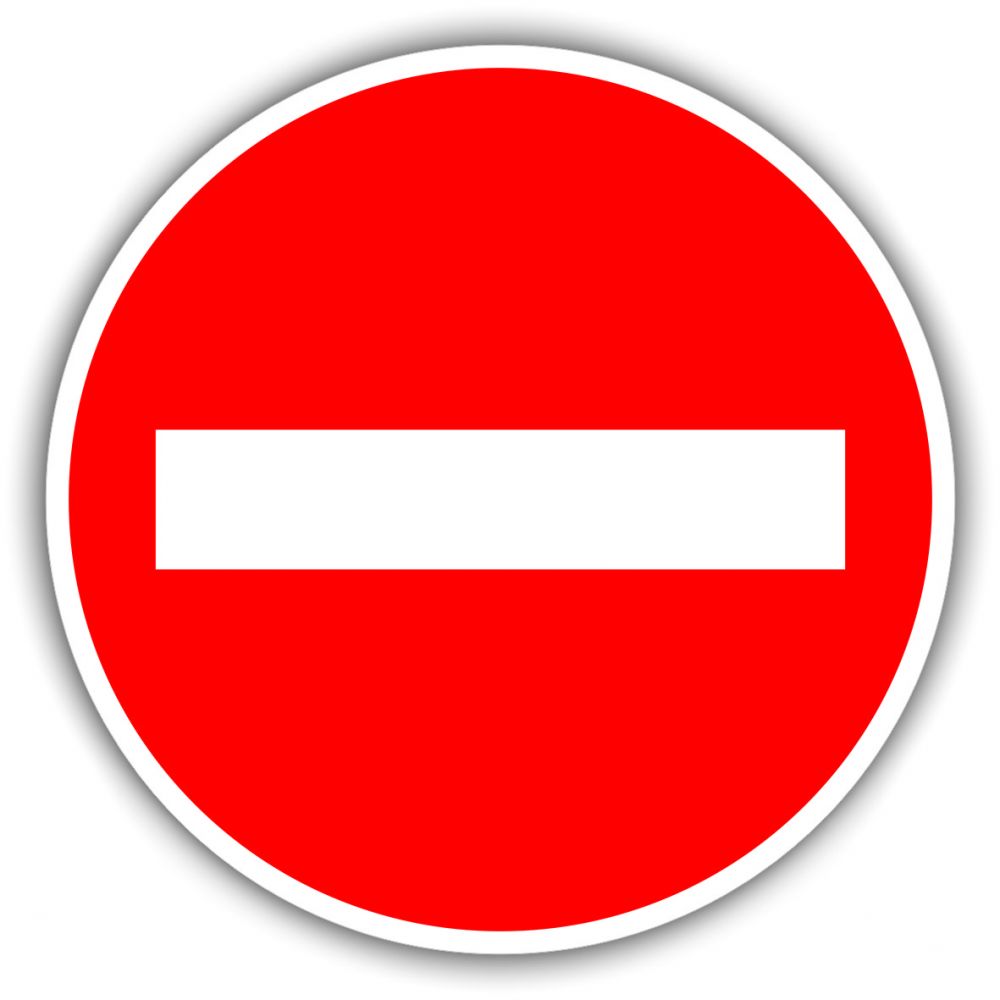 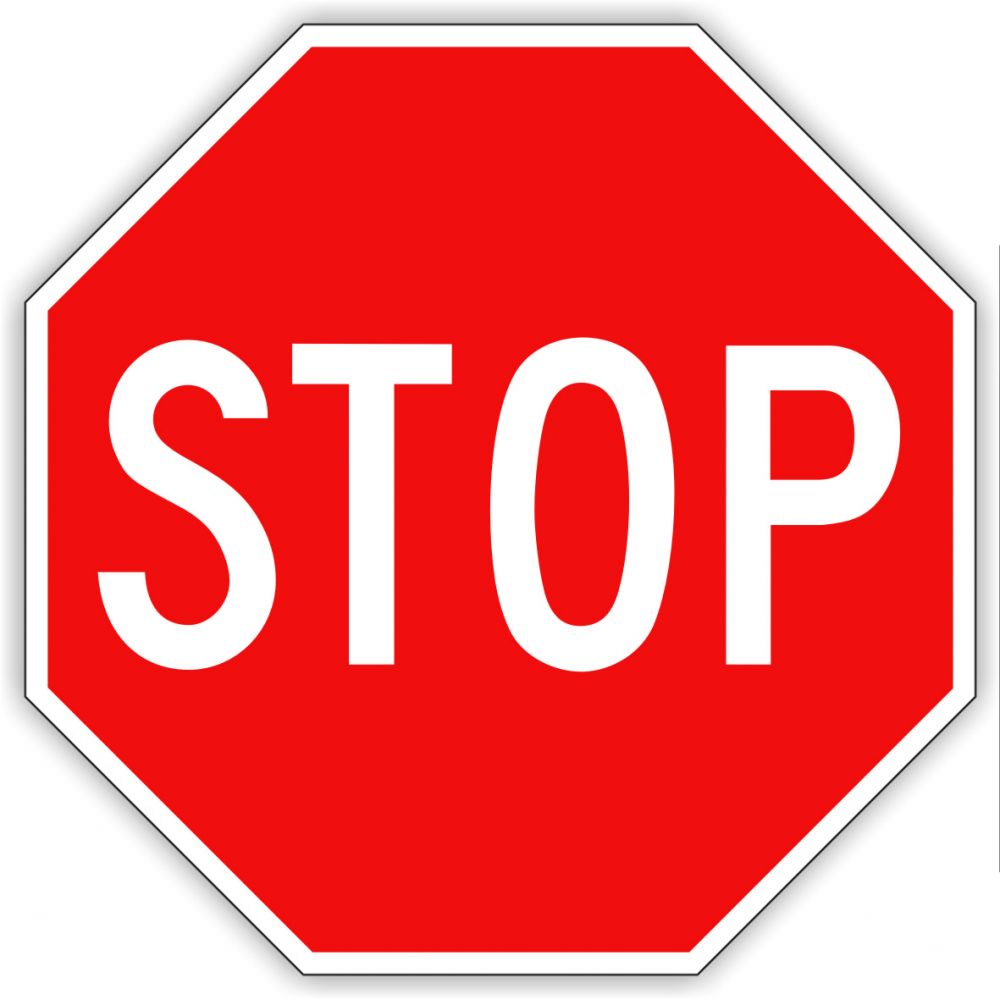 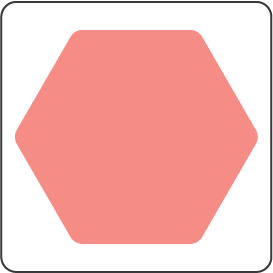 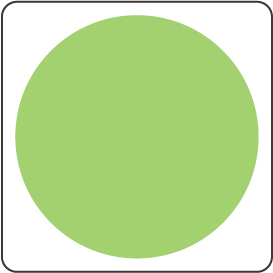 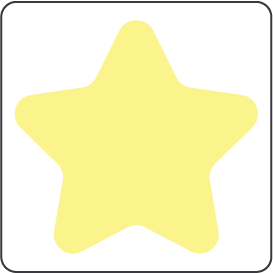 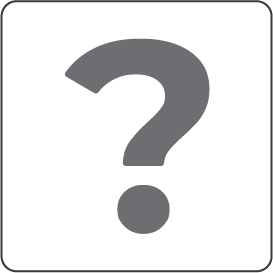 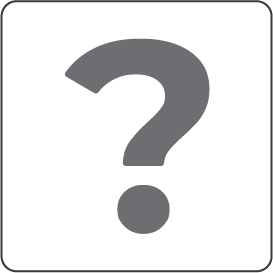 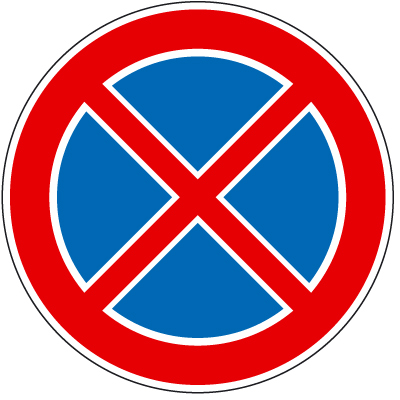 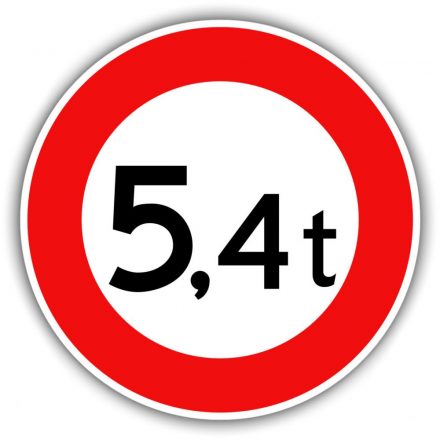 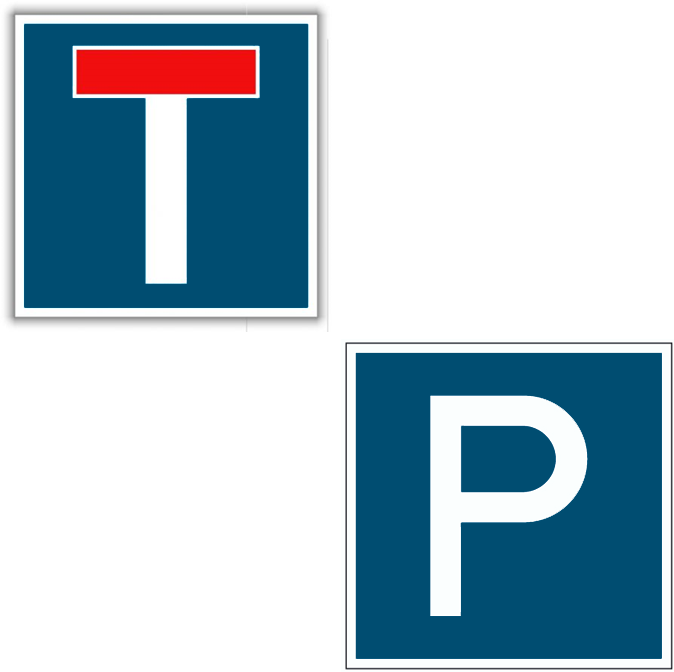 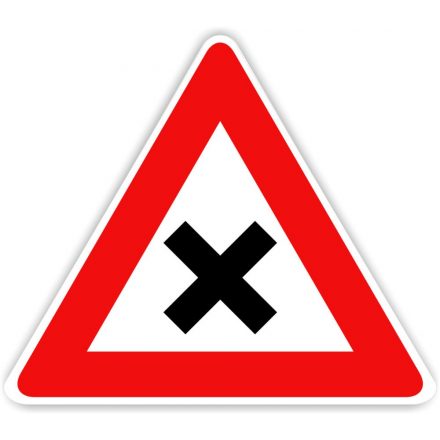 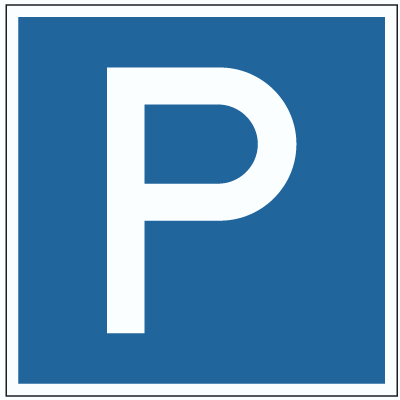 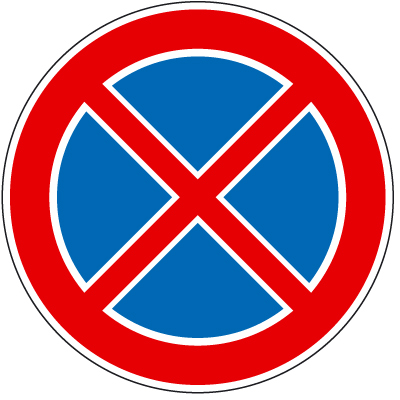 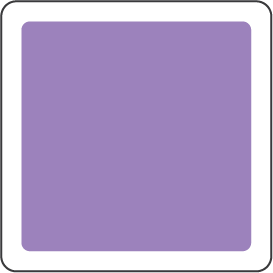 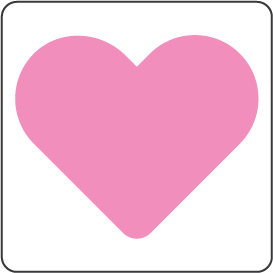 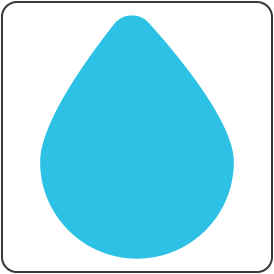 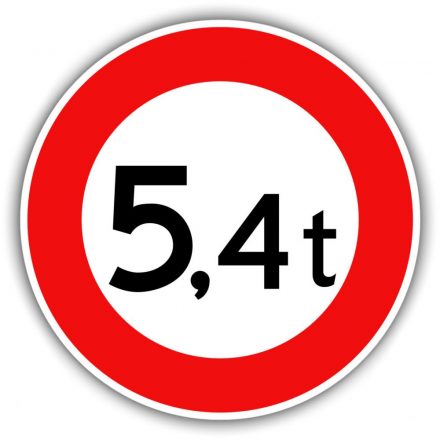 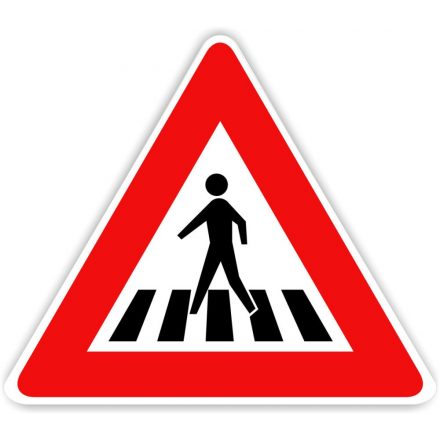 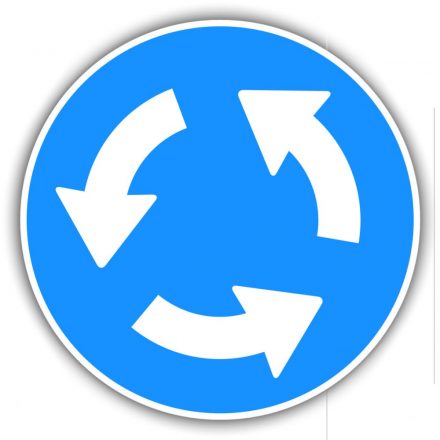 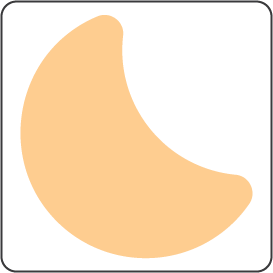 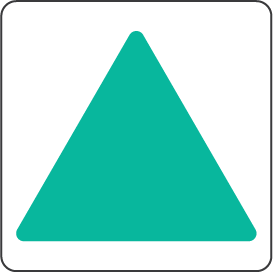 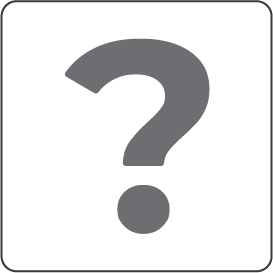 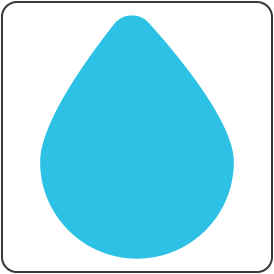 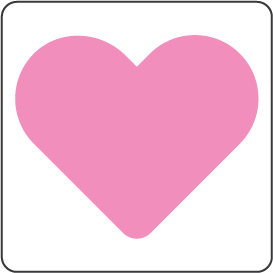 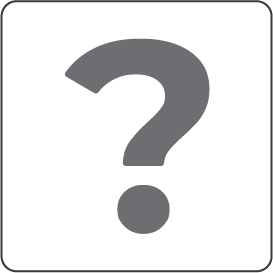 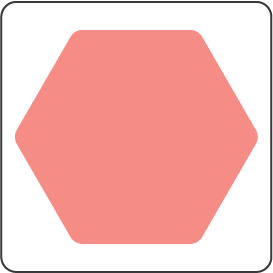 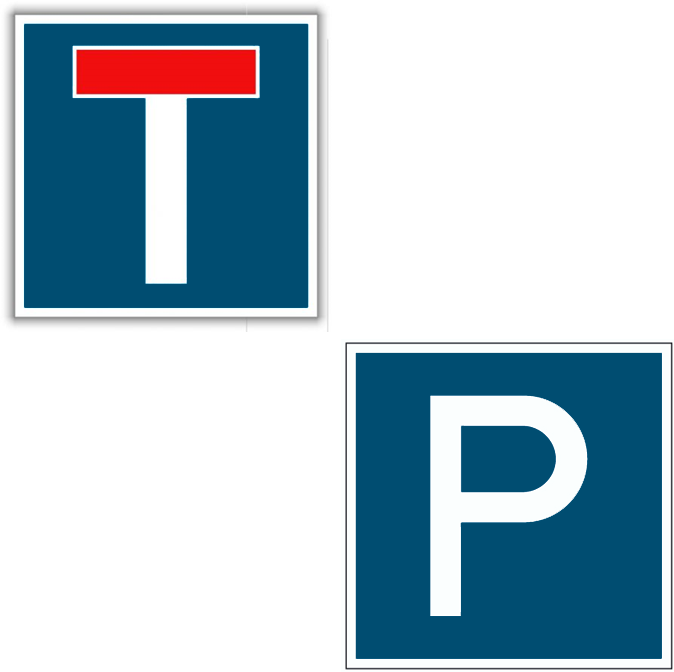 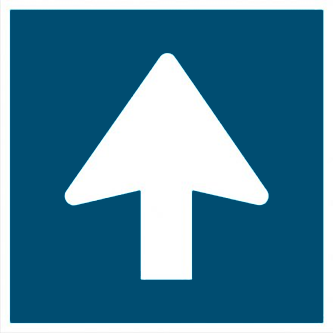 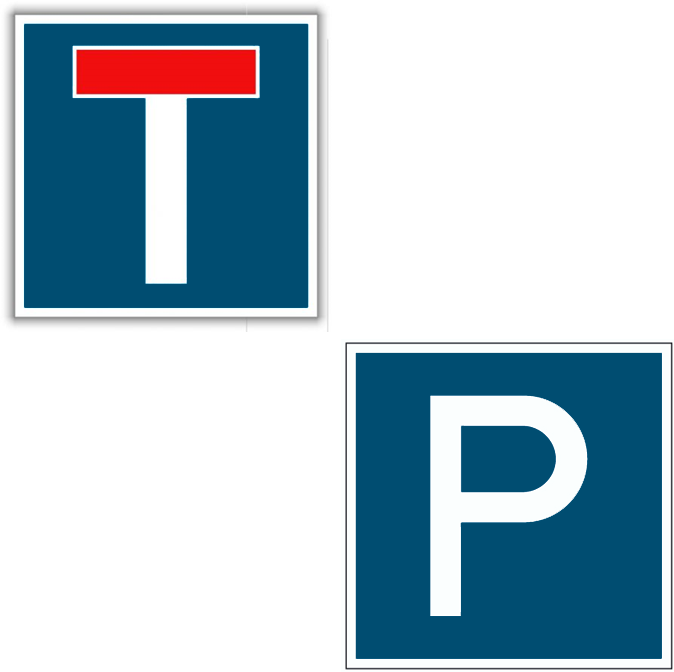 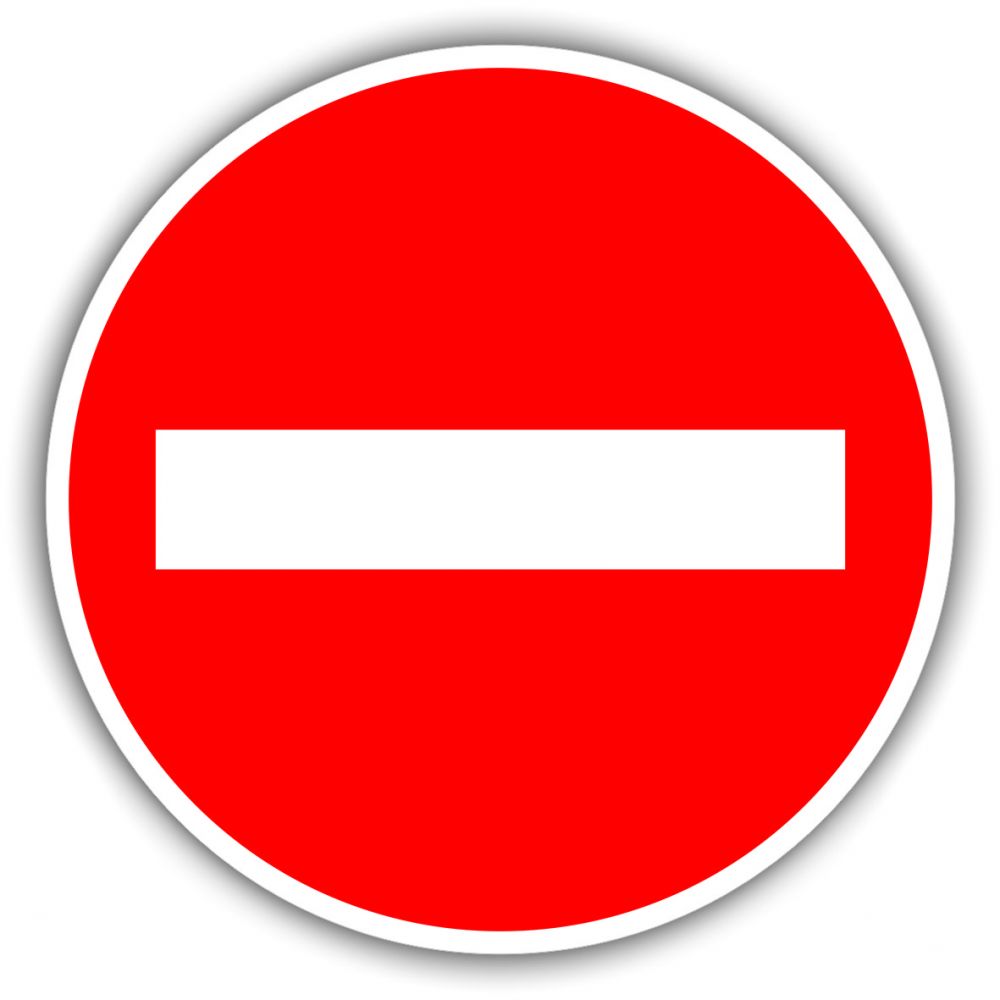 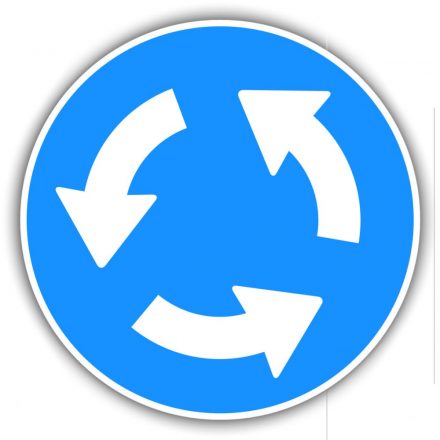 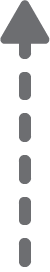 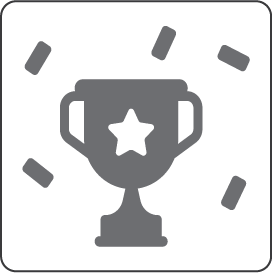 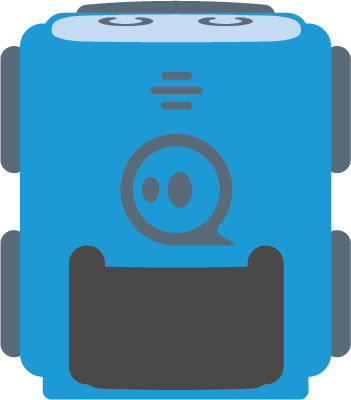 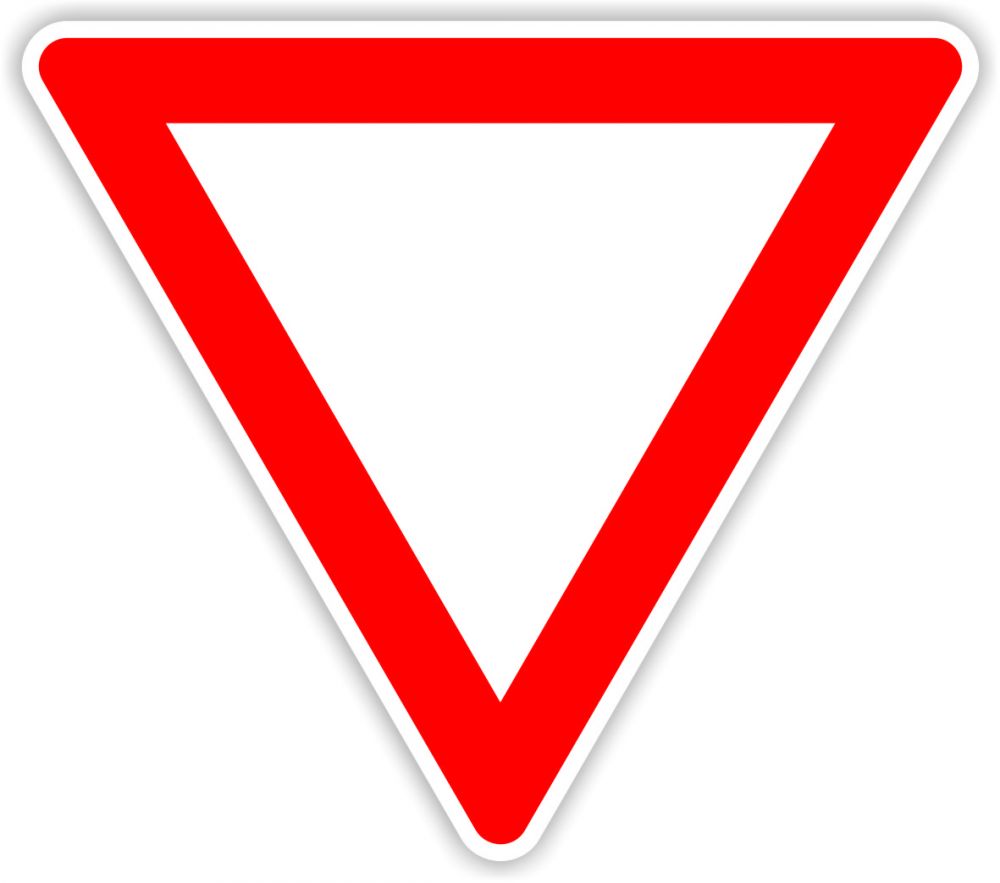 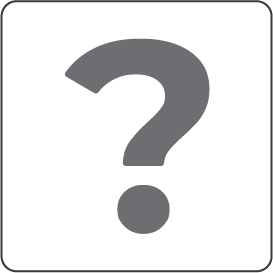 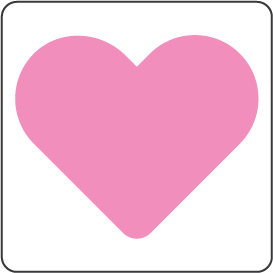 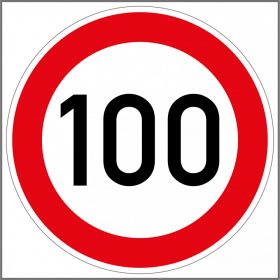 Challenge:
Collect all round road signs and avoid square ones. 
Explain what these signs mean!
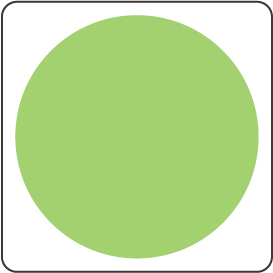 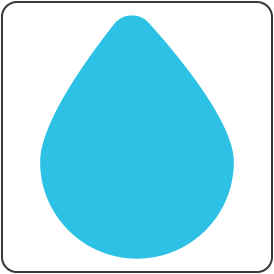 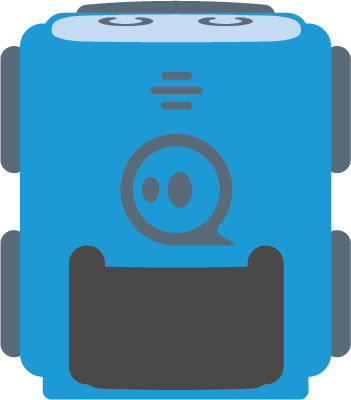 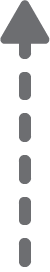 [Speaker Notes: Interactive Challenge Card
Display with your classroom projector
Drag and drop each color square to create a path for indi.]
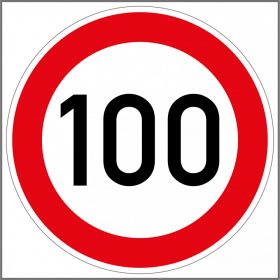 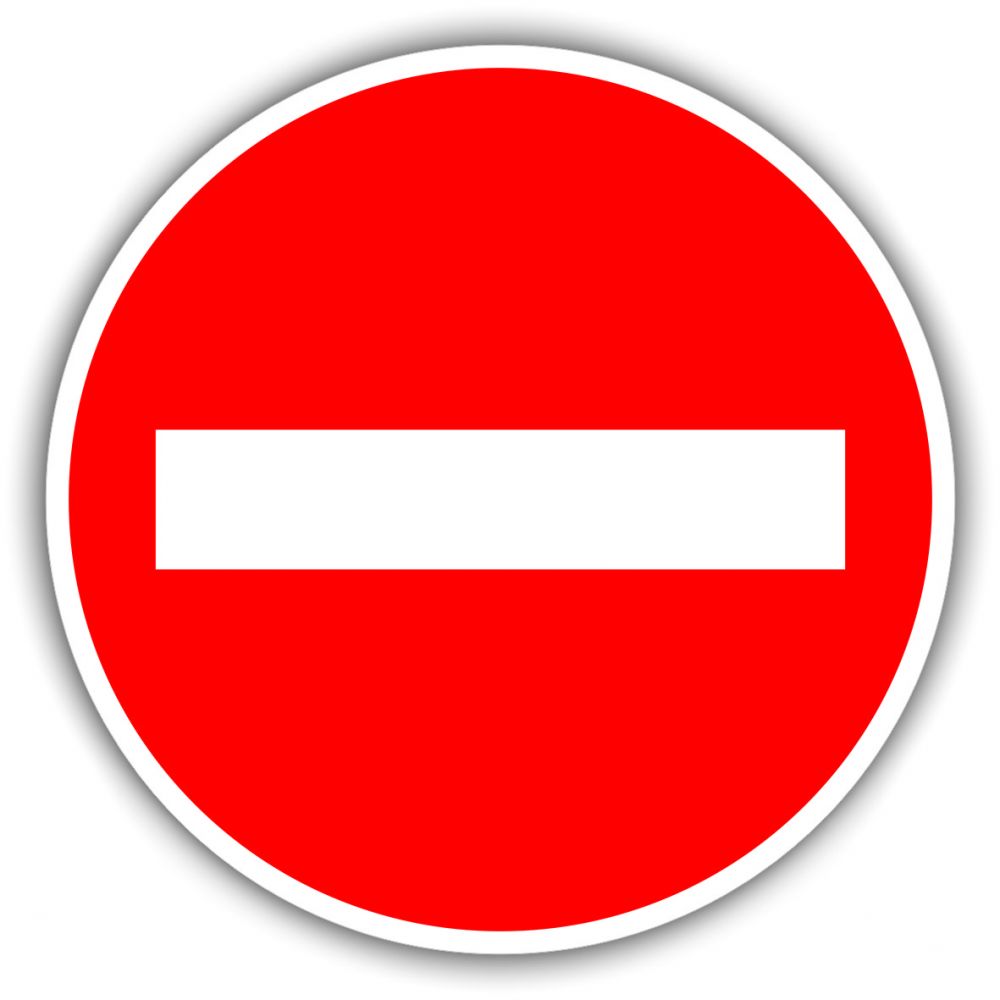 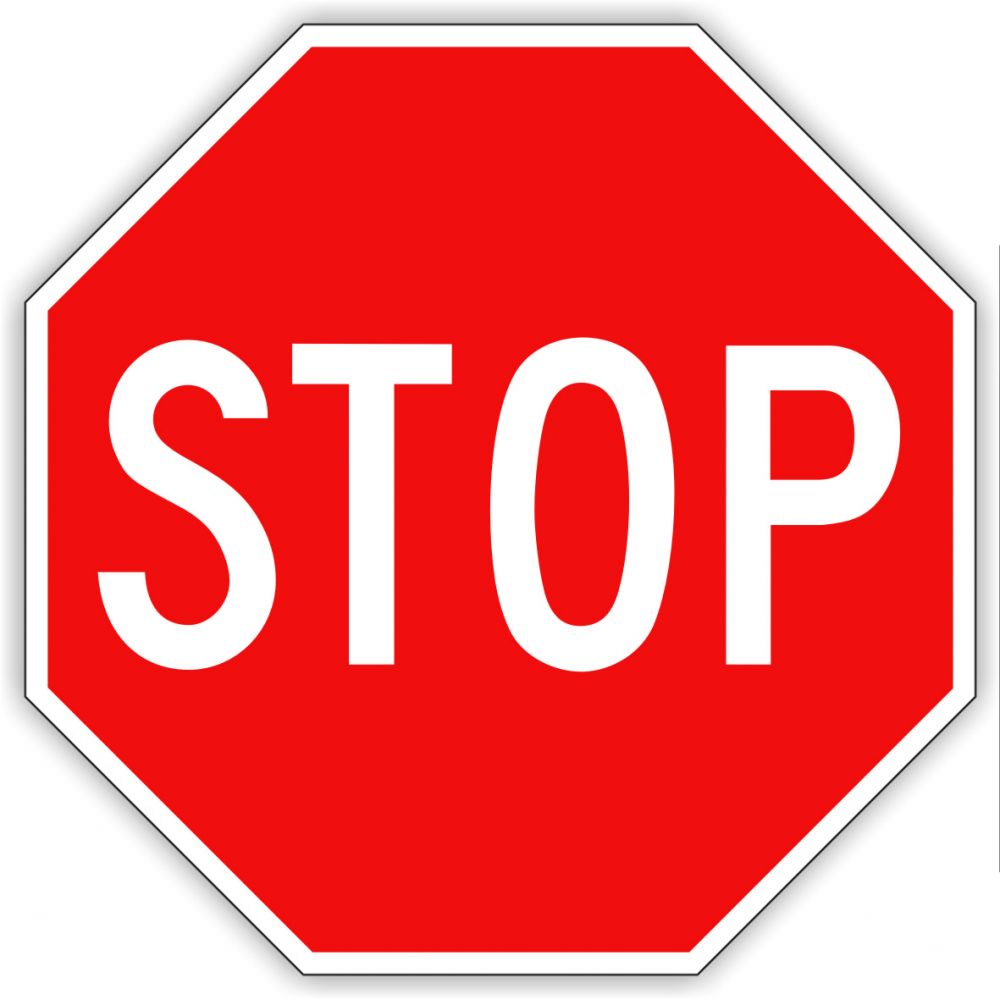 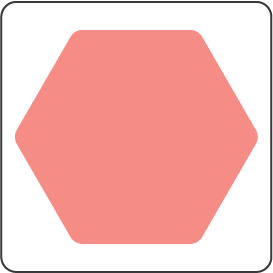 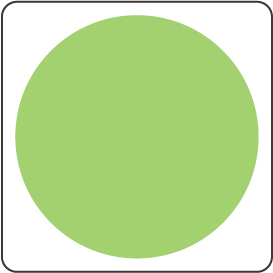 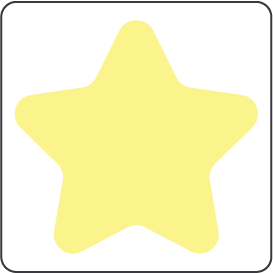 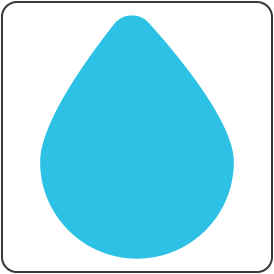 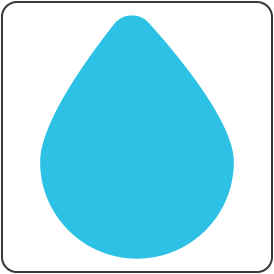 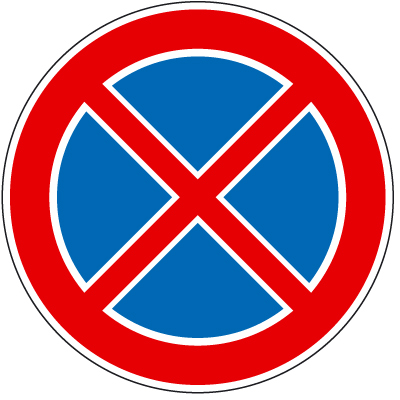 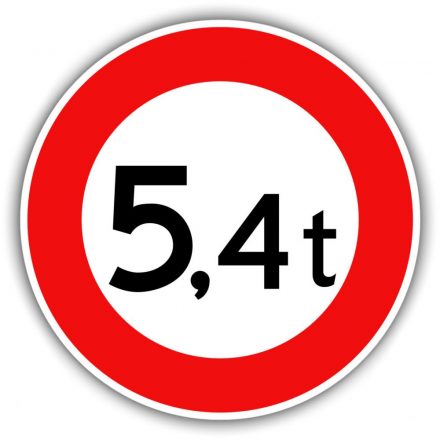 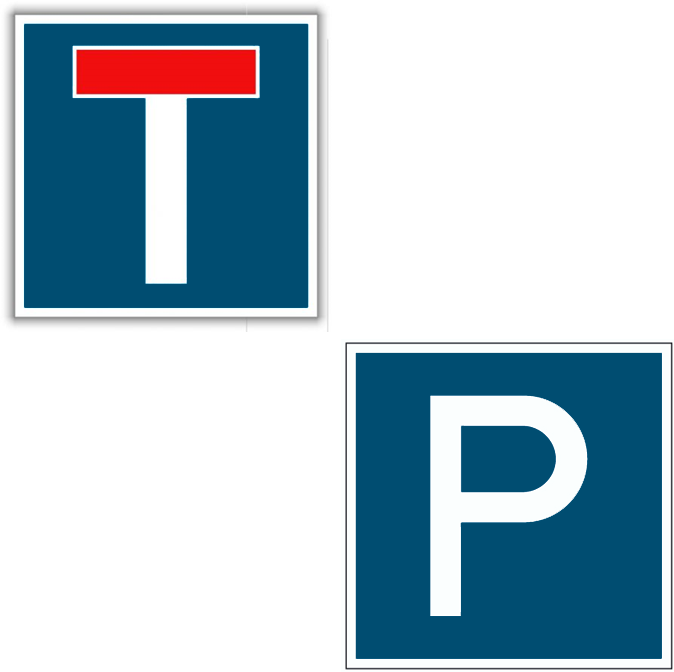 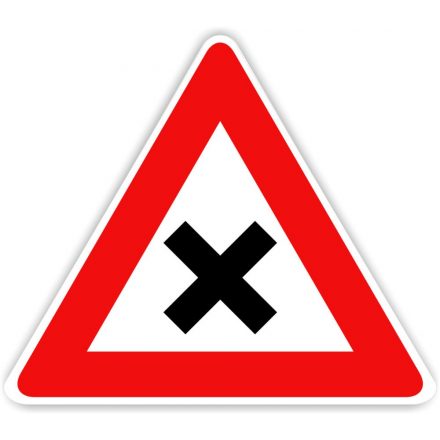 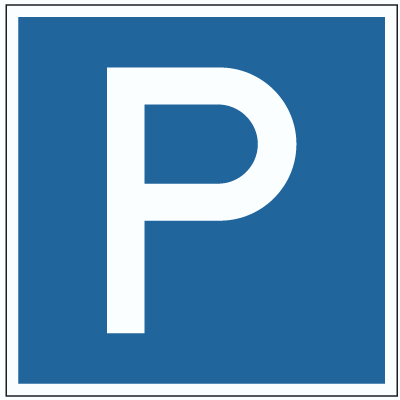 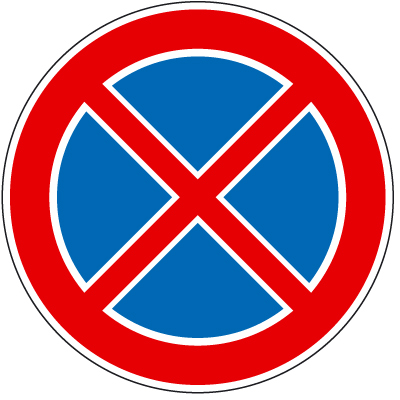 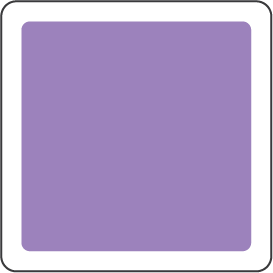 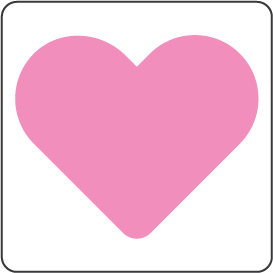 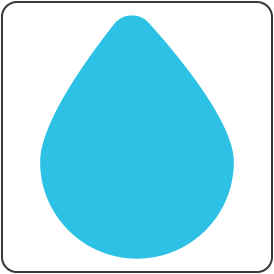 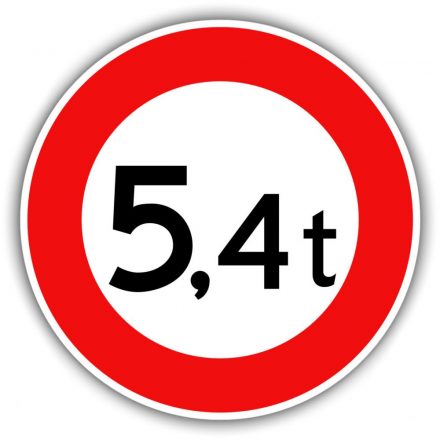 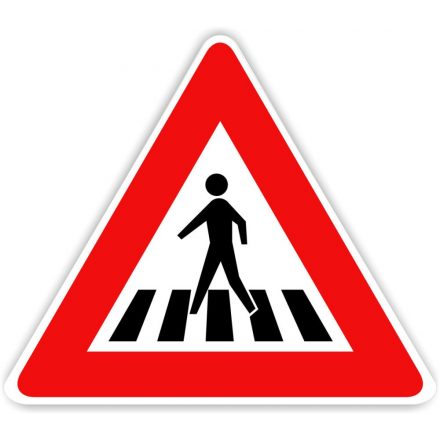 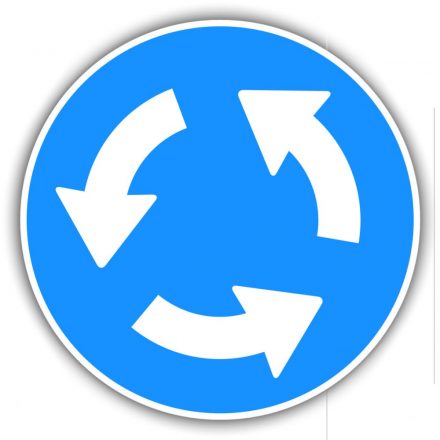 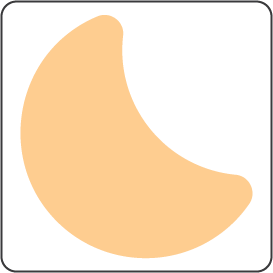 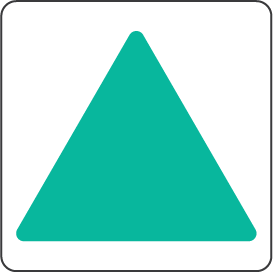 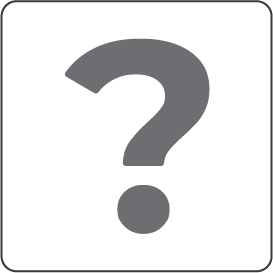 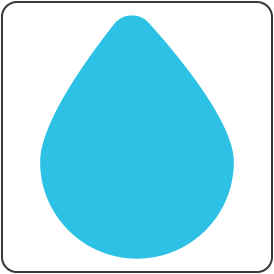 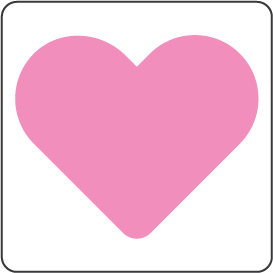 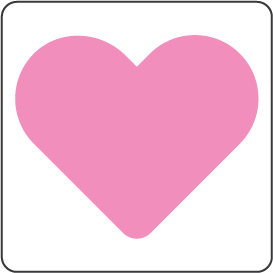 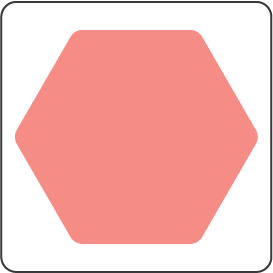 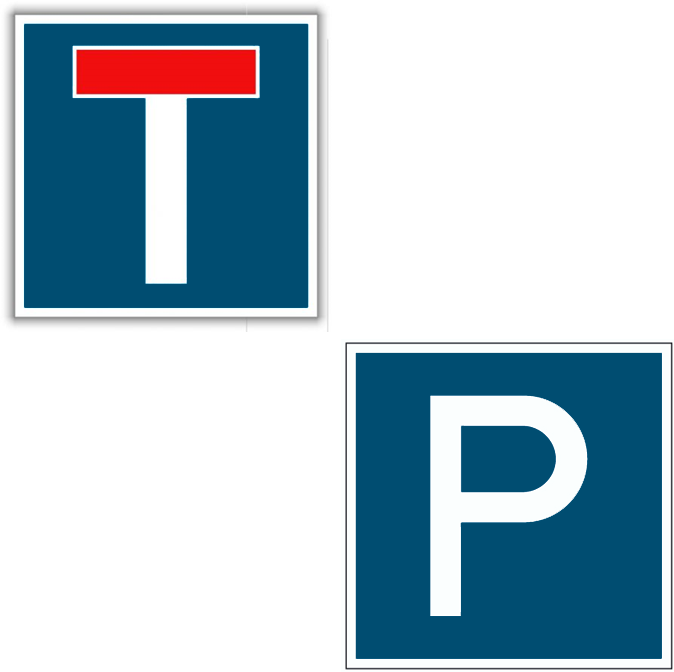 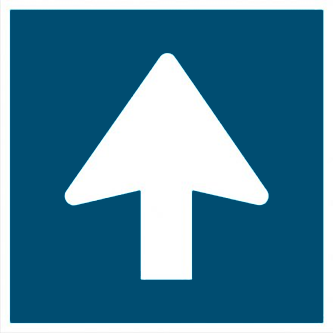 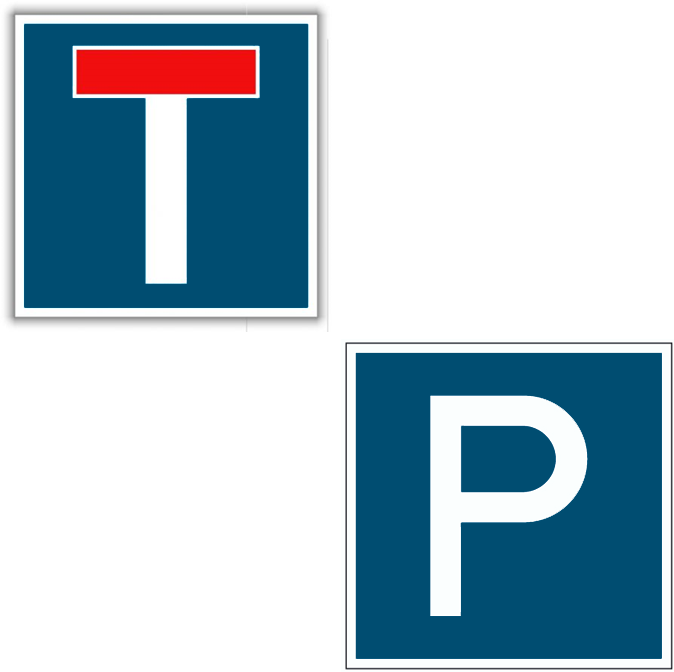 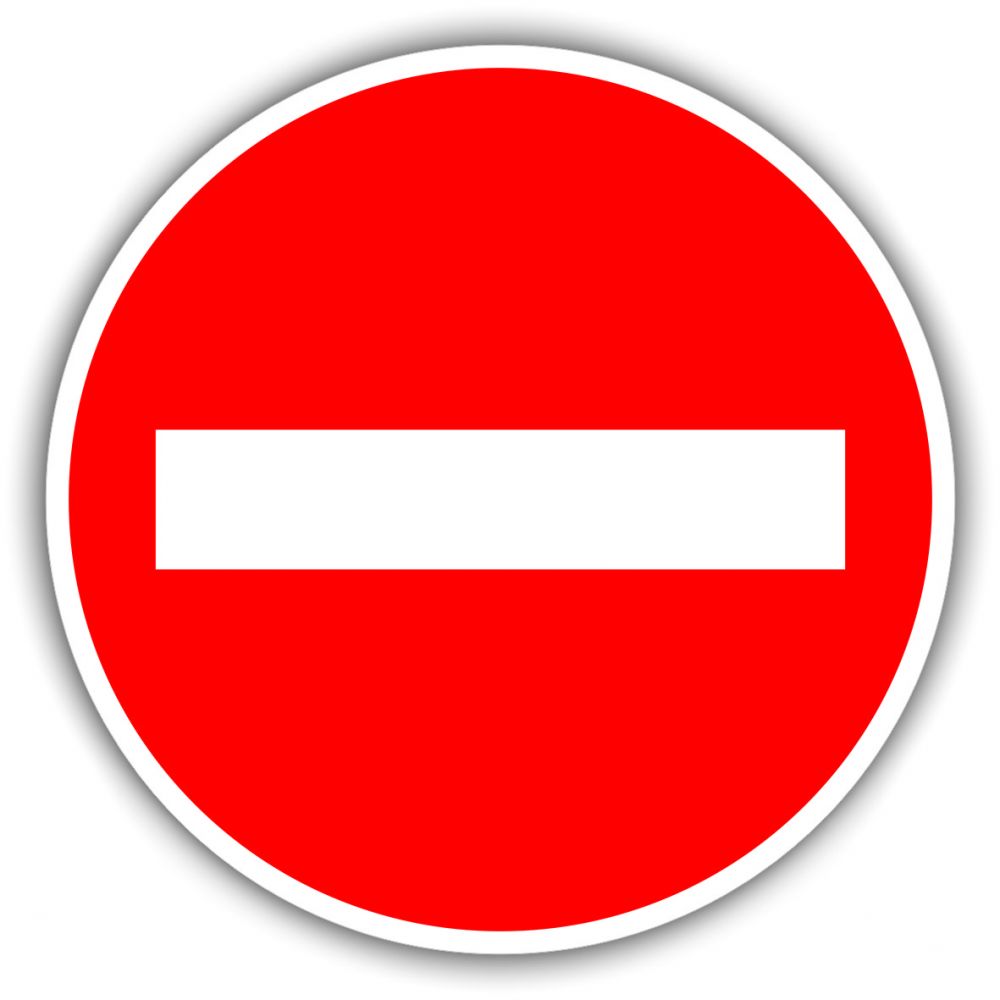 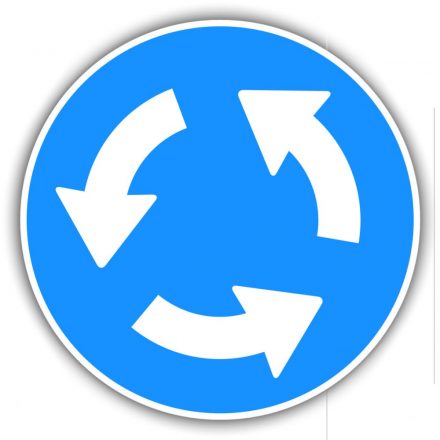 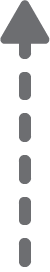 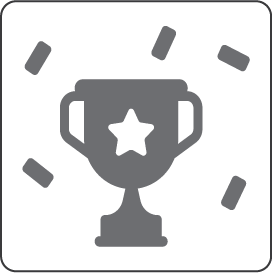 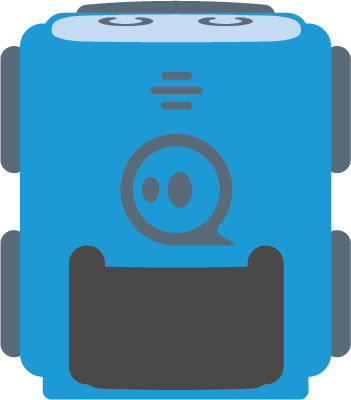 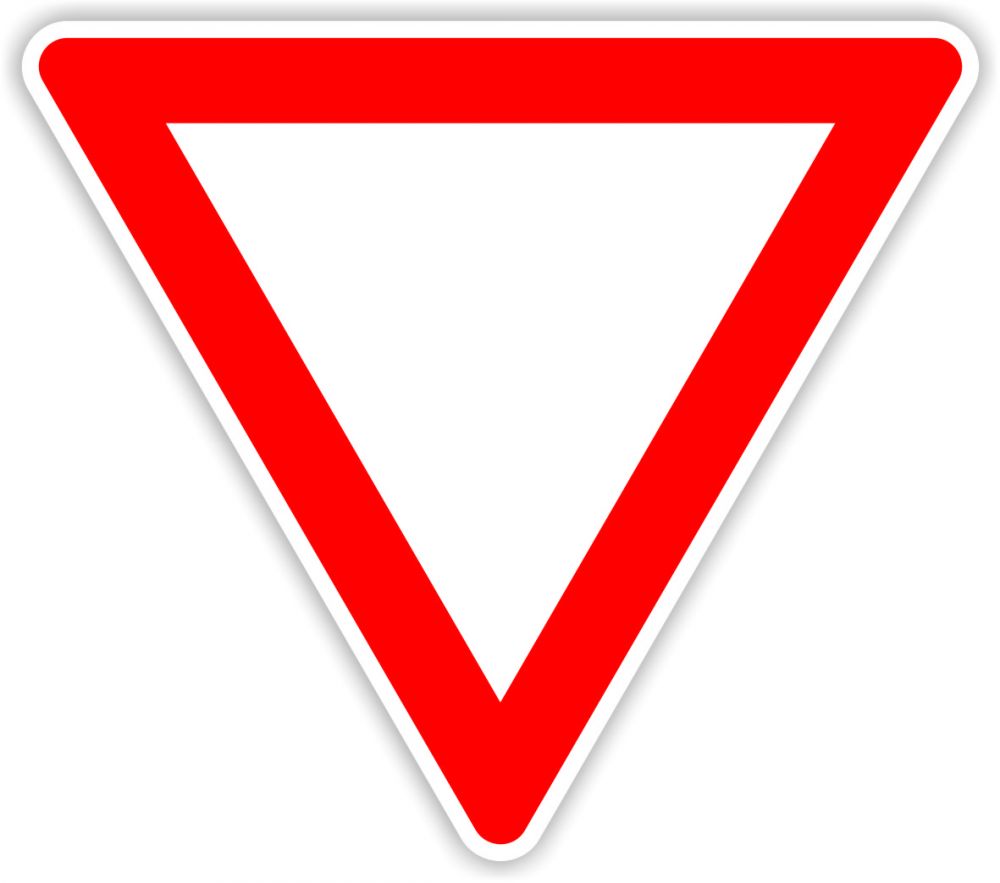 Solution
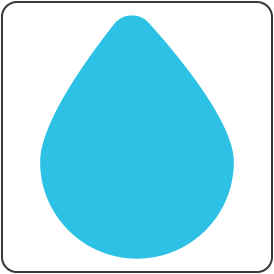 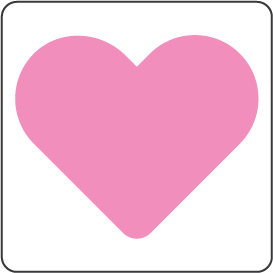 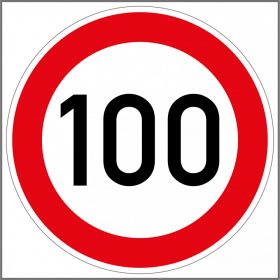 Challenge:
Collect all round road signs and avoid square ones. 
Explain what these signs mean!
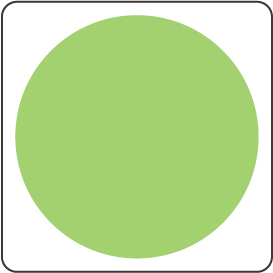 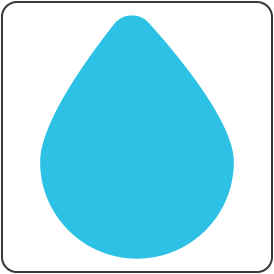 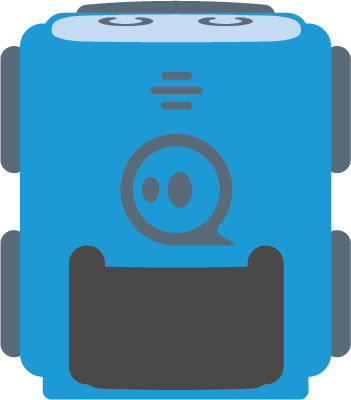 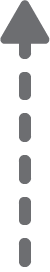 [Speaker Notes: Interactive Challenge Card
Display with your classroom projector
Drag and drop each color square to create a path for indi.]
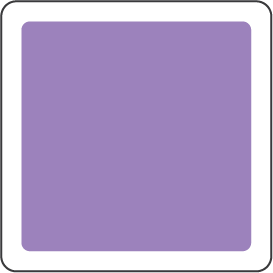 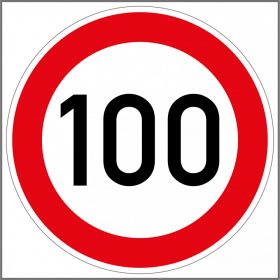 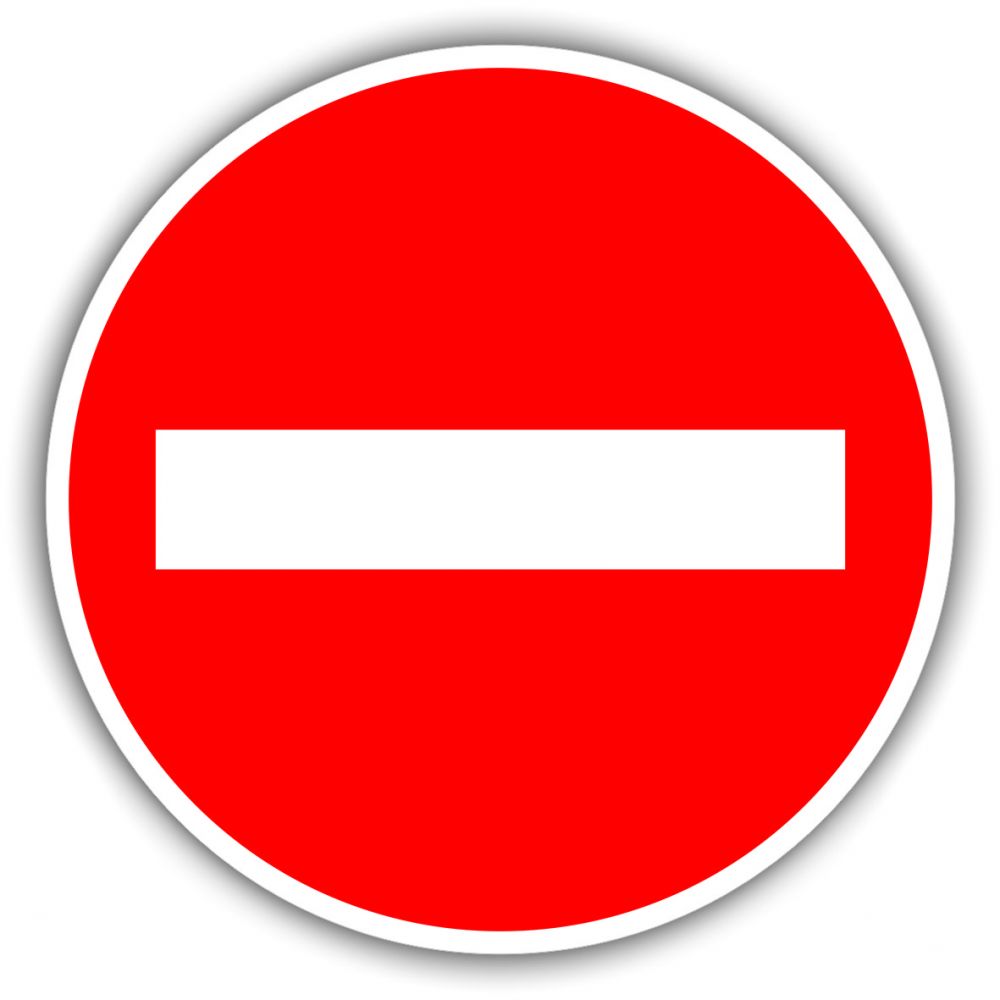 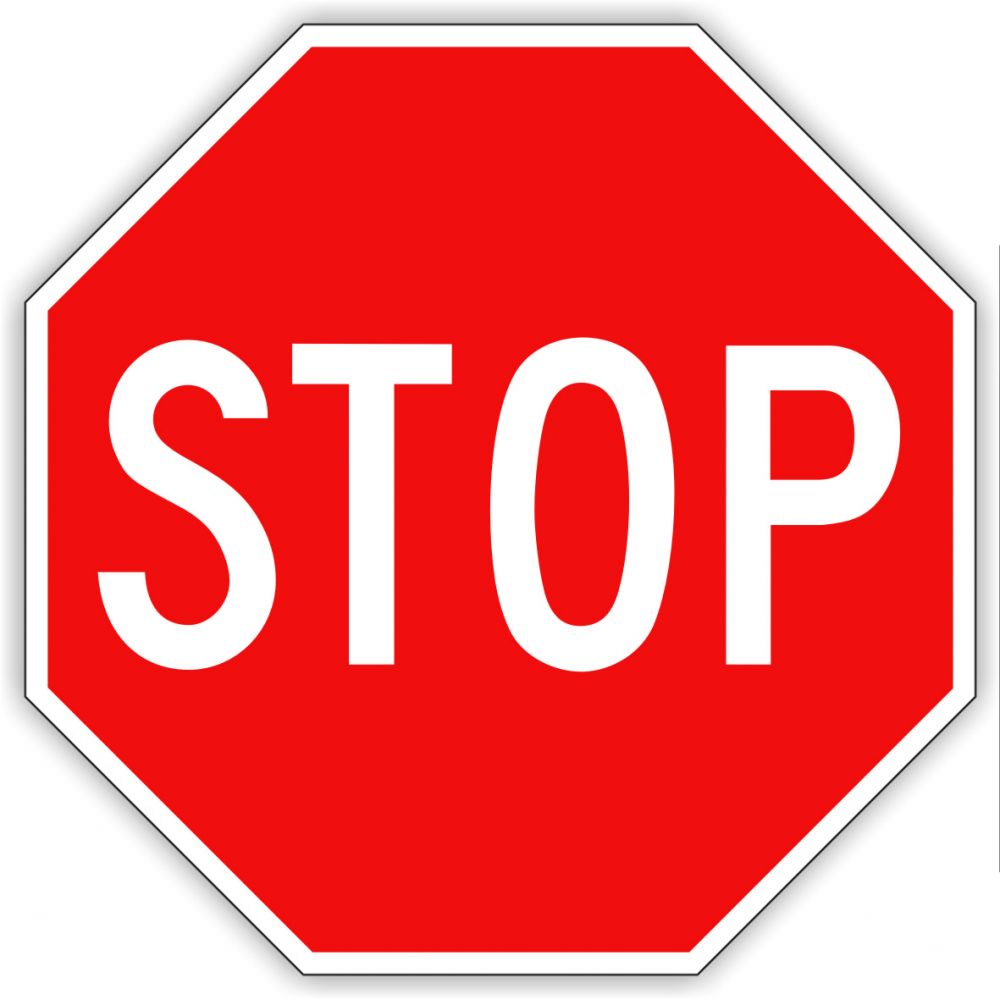 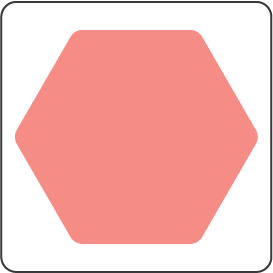 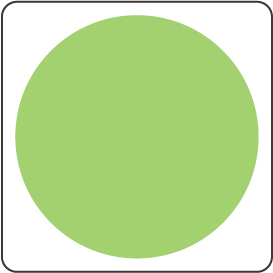 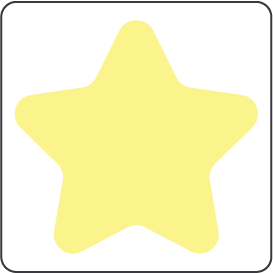 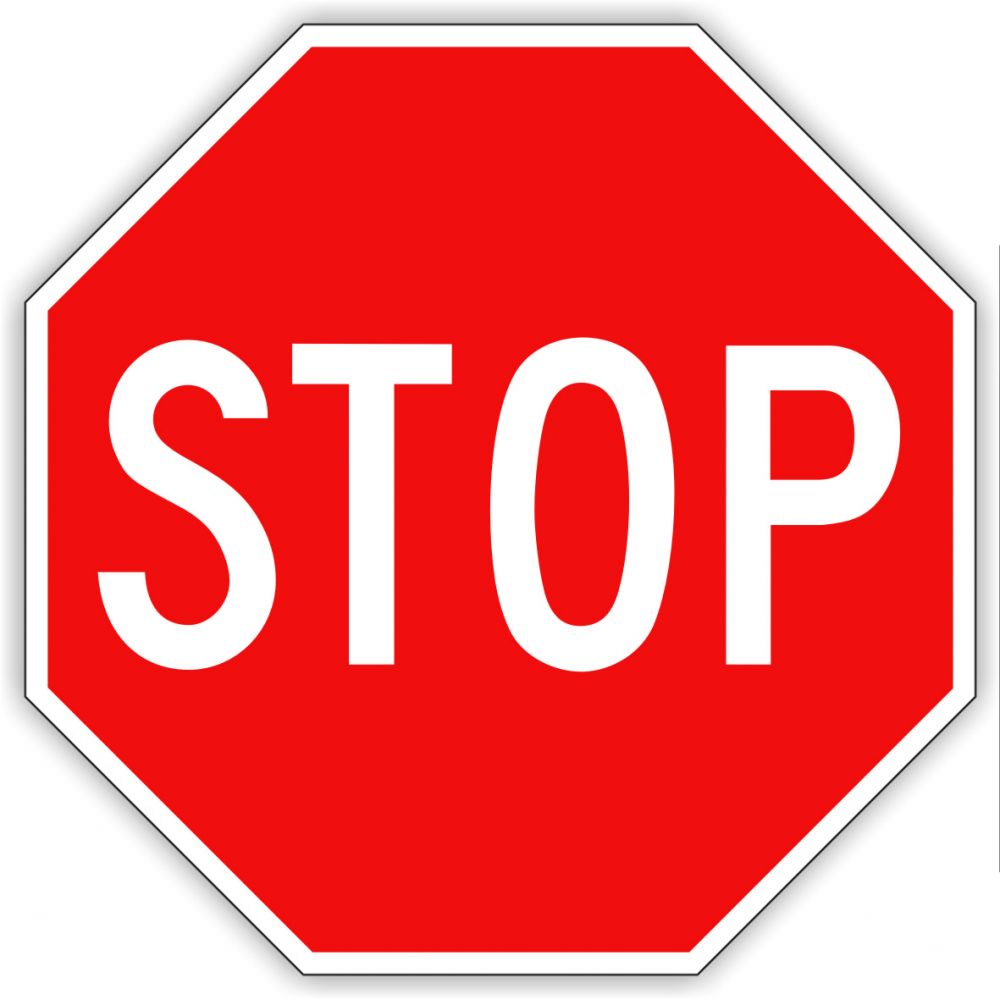 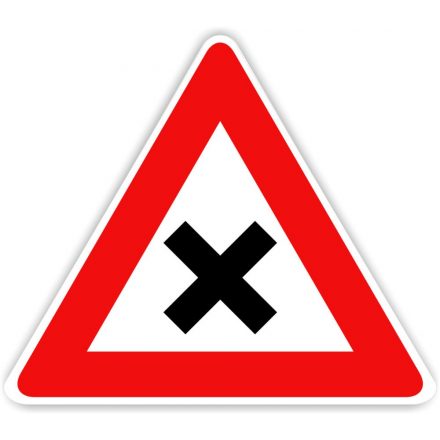 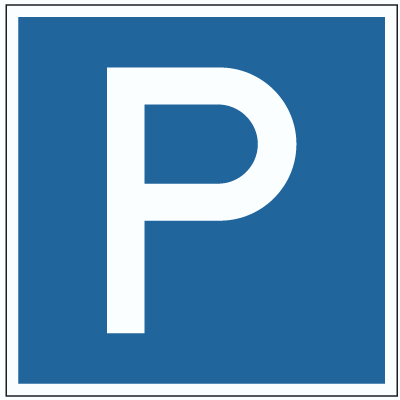 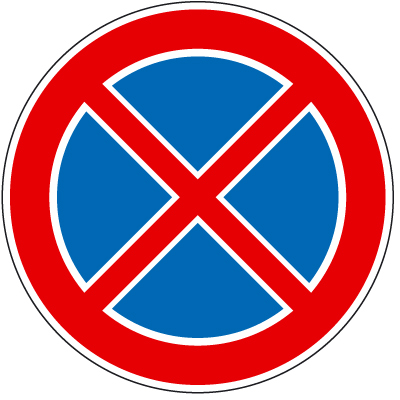 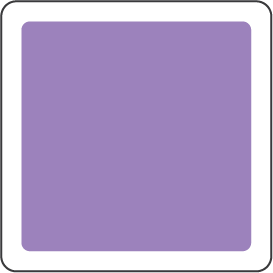 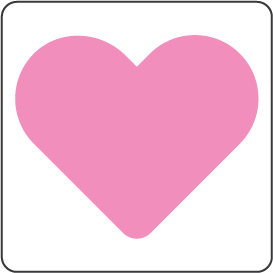 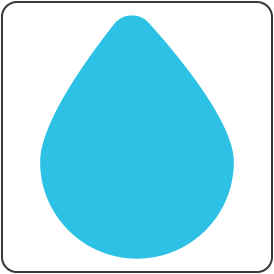 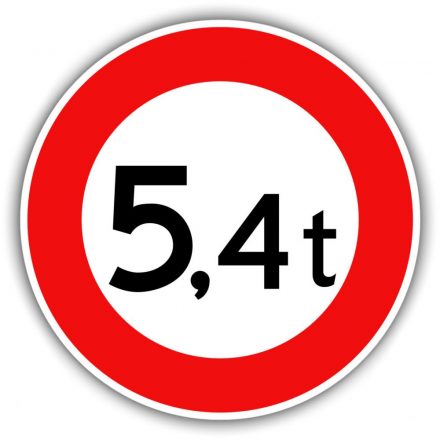 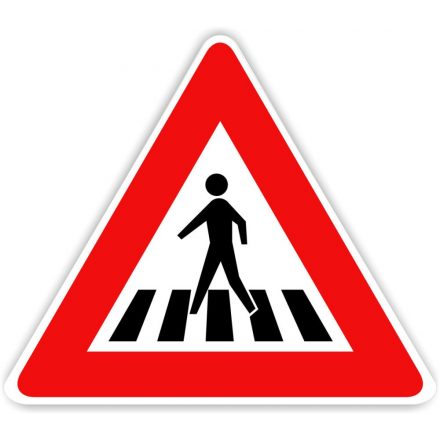 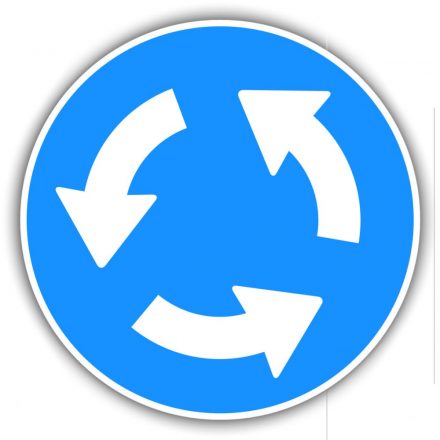 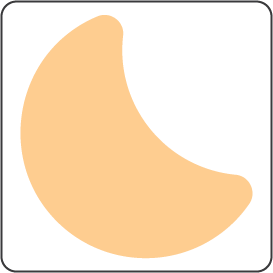 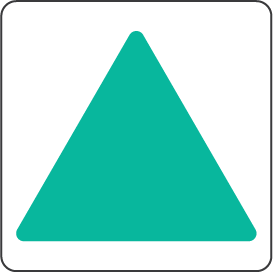 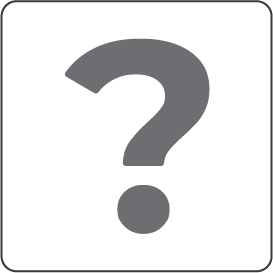 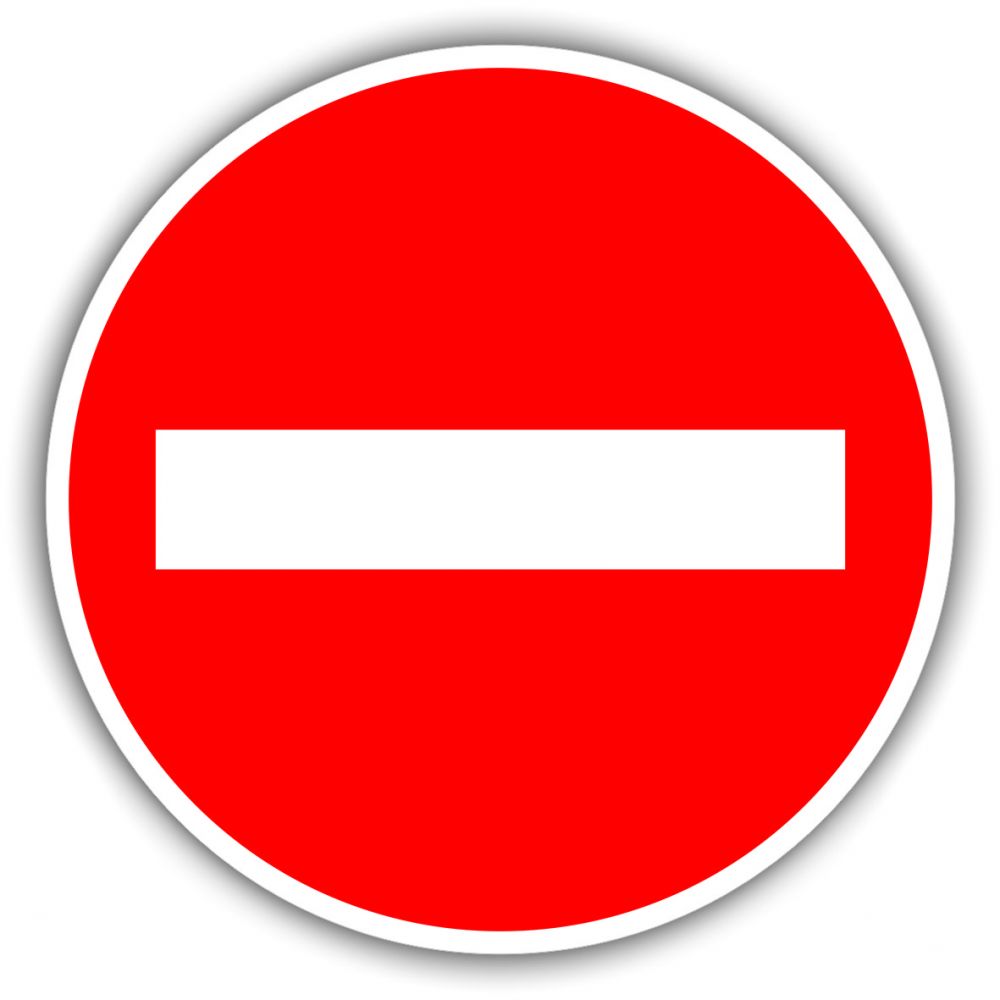 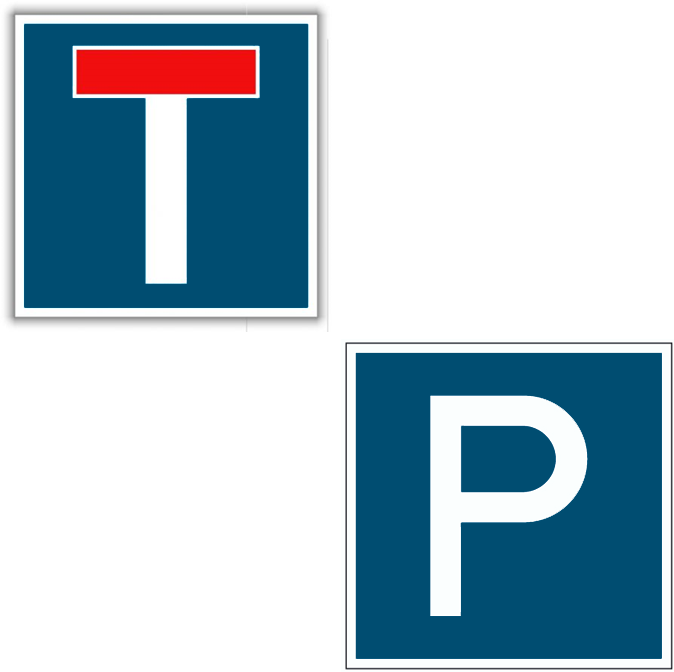 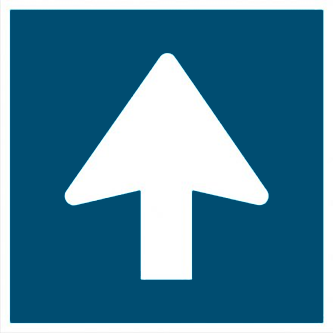 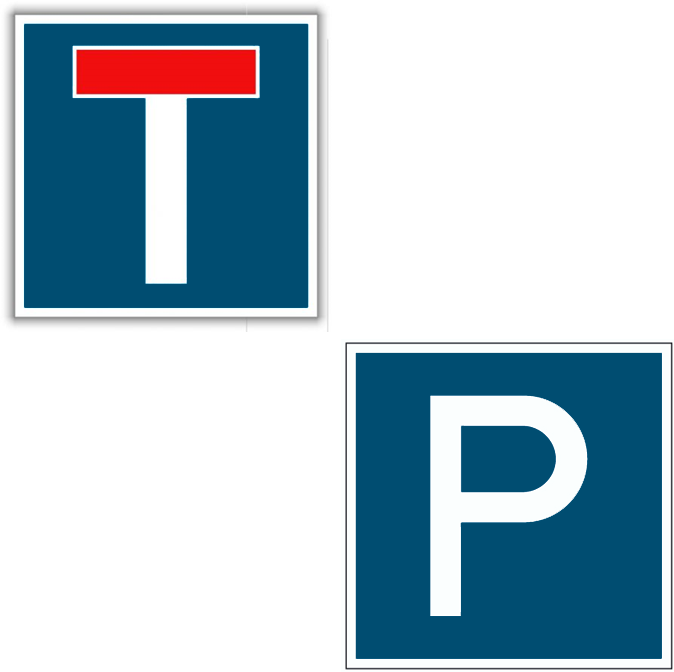 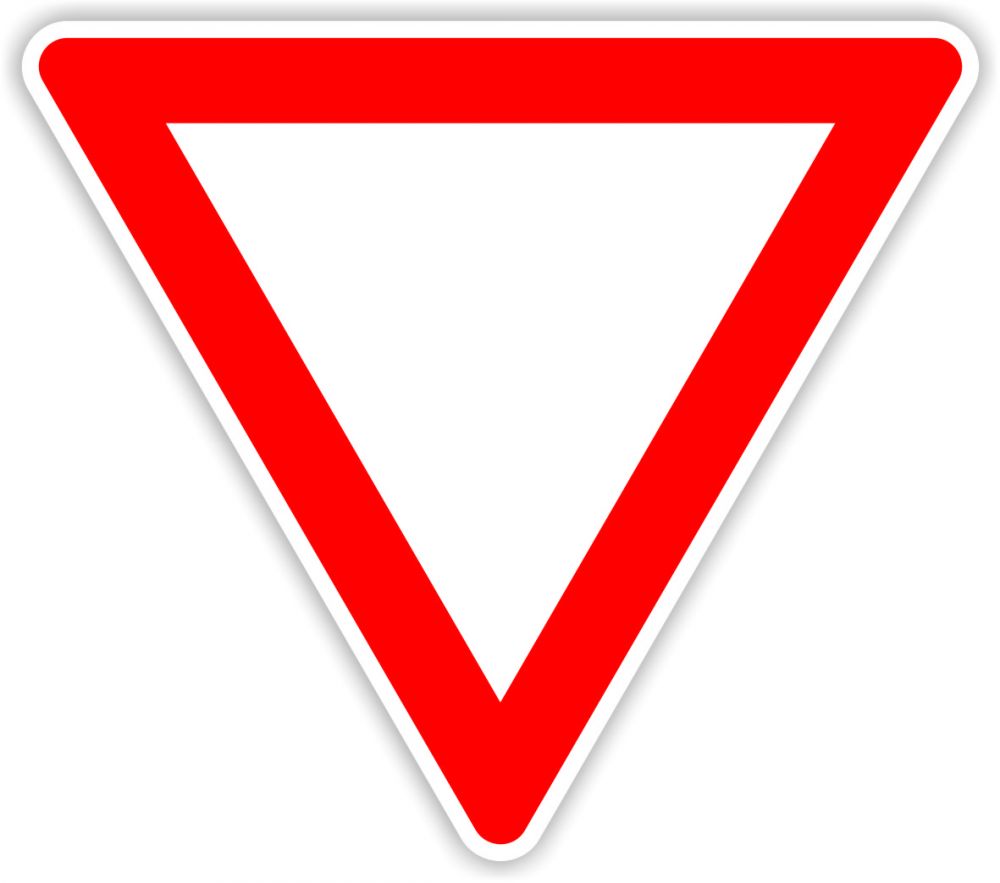 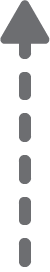 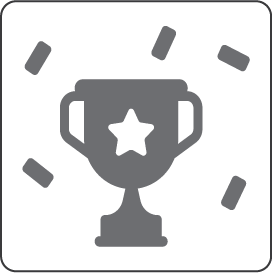 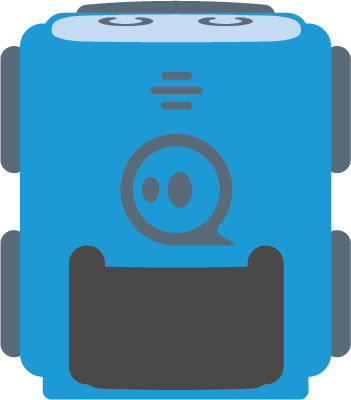 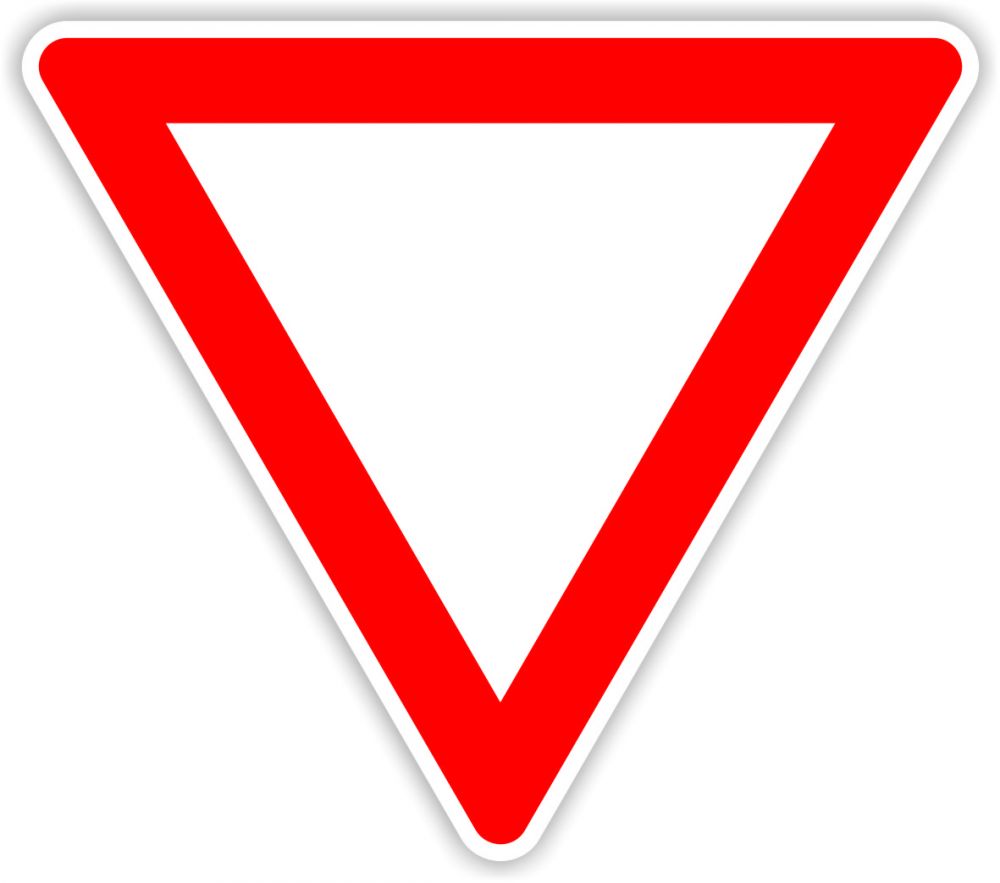 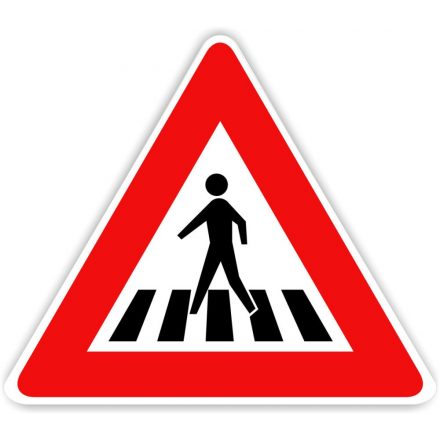 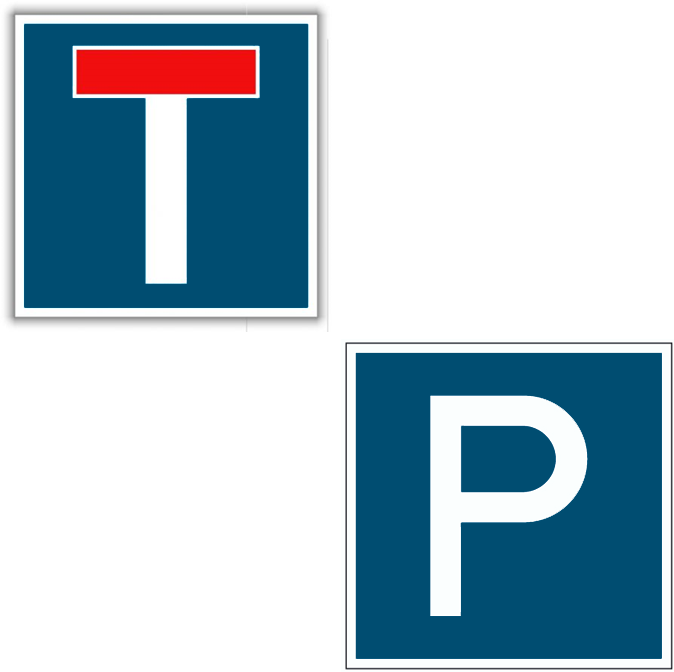 Challenge:
Collect all square road signs and avoid round ones. 
Explain what these signs mean!
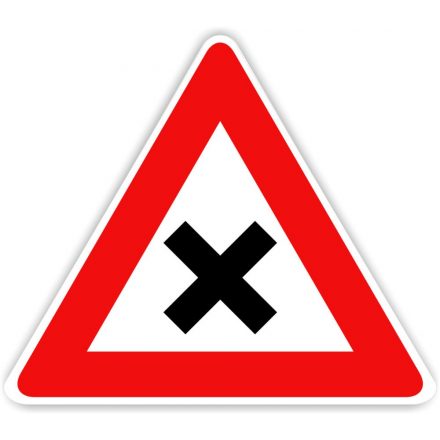 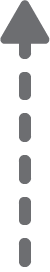 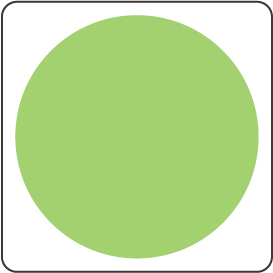 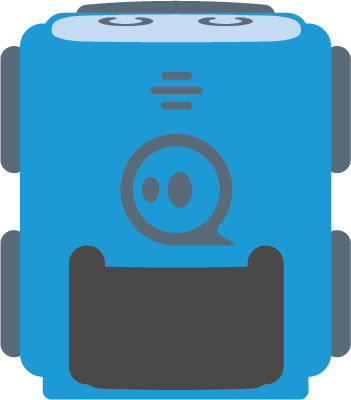 [Speaker Notes: Interactive Challenge Card
Display with your classroom projector
Drag and drop each color square to create a path for indi.]
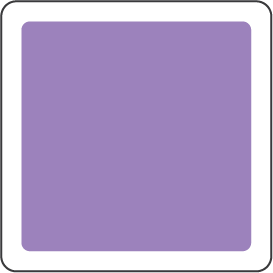 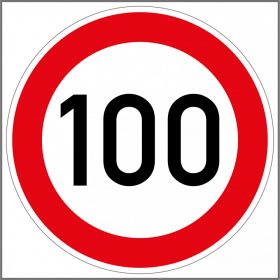 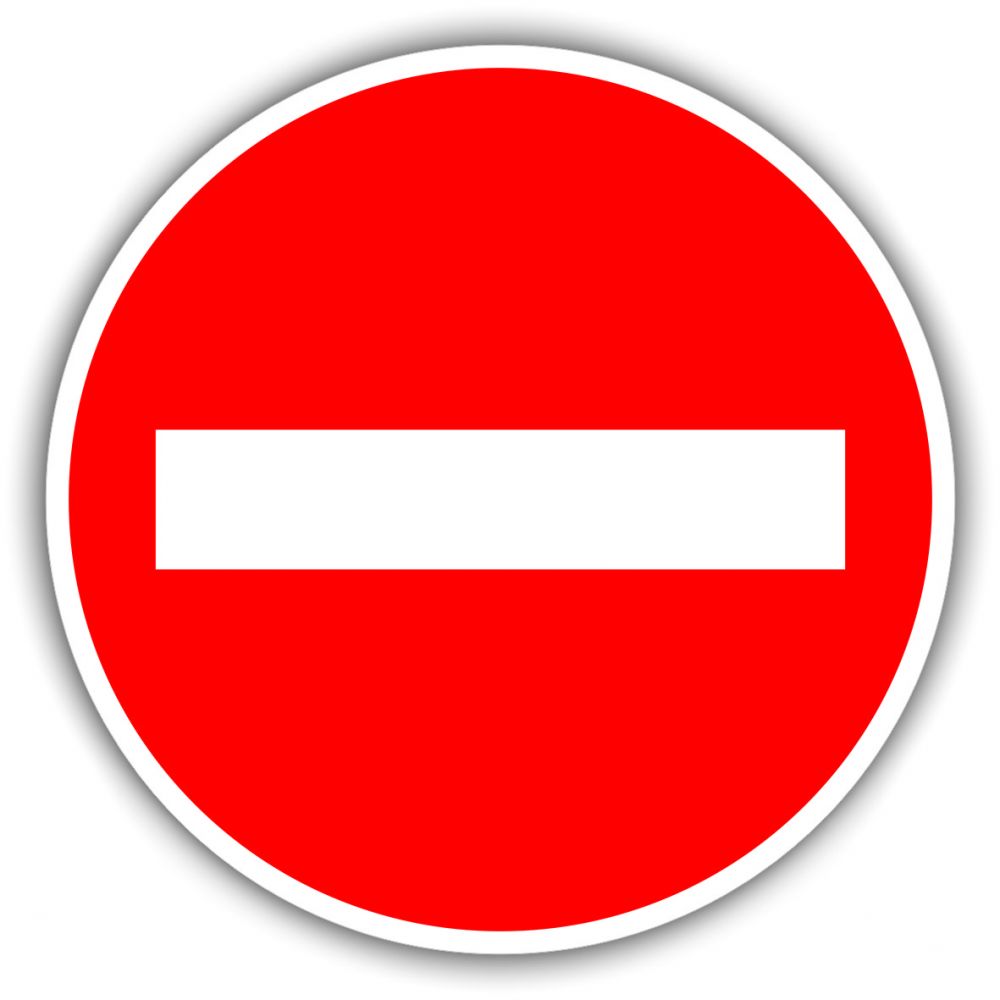 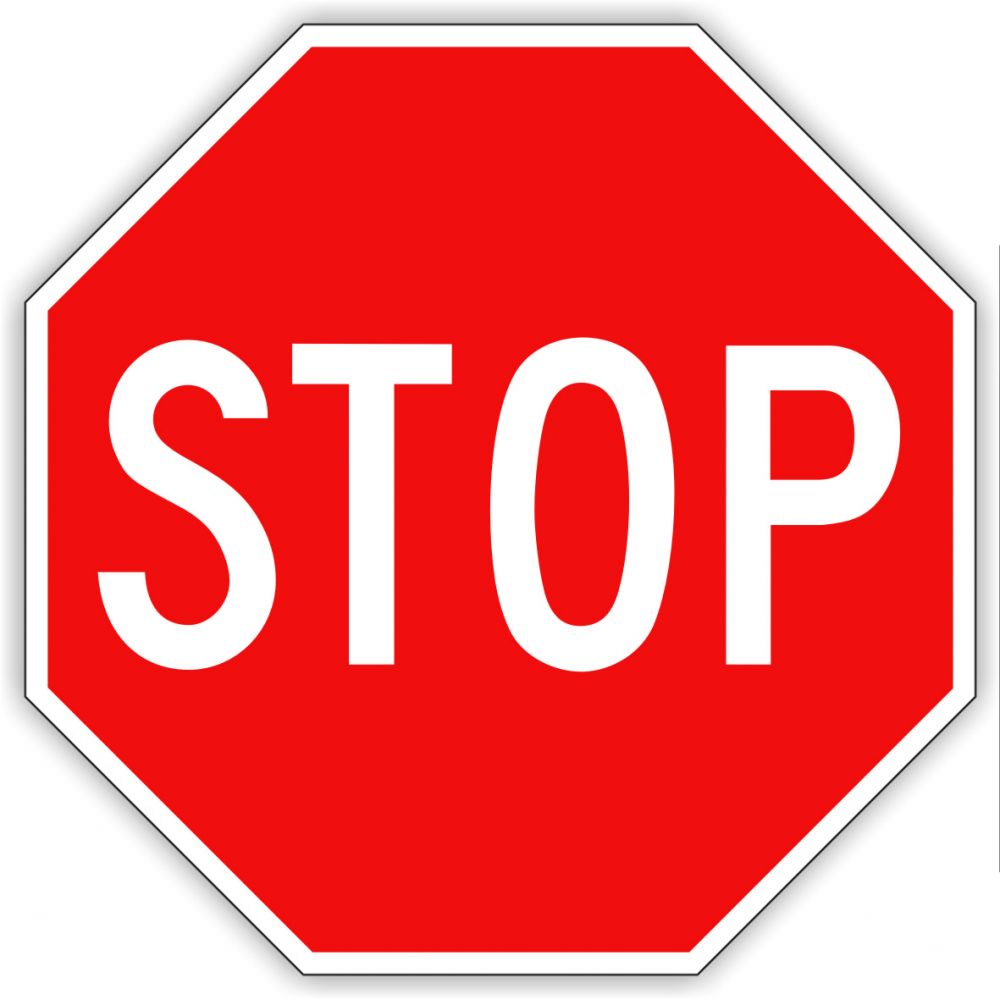 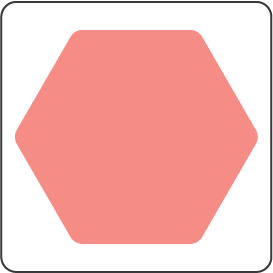 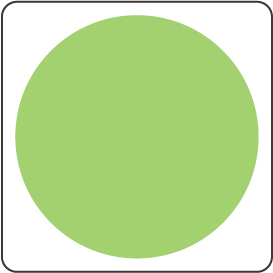 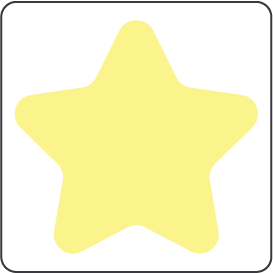 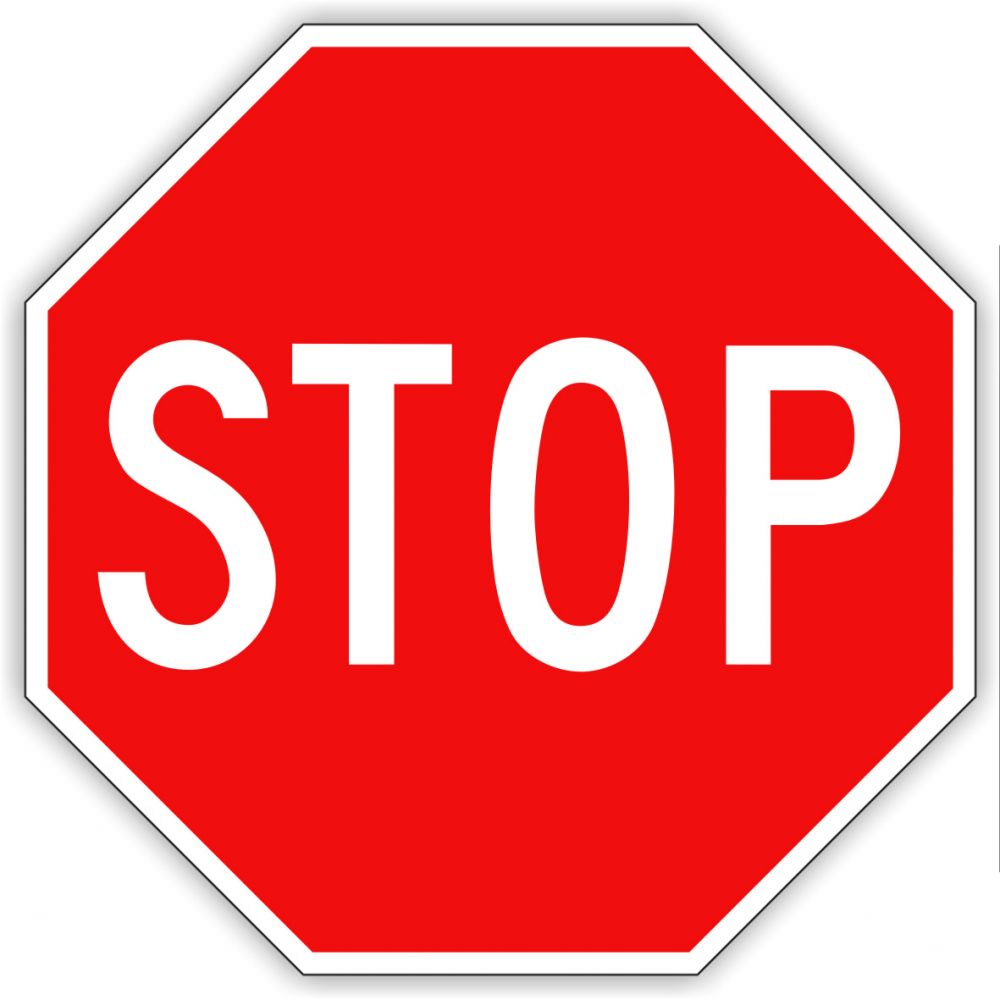 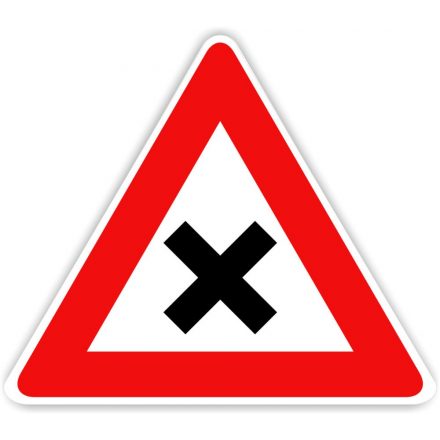 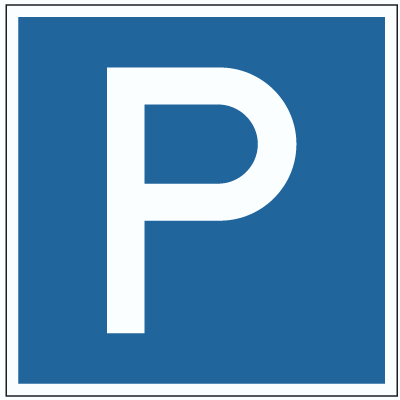 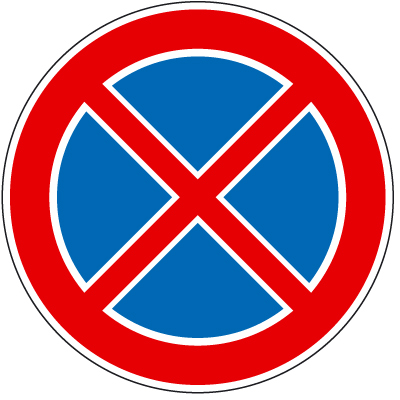 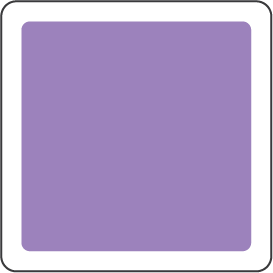 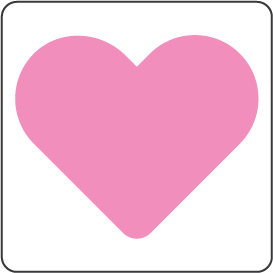 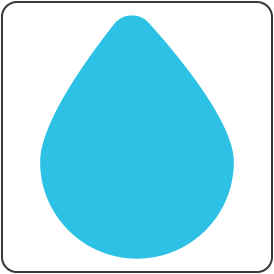 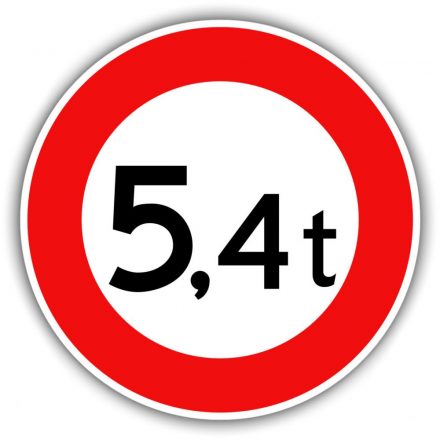 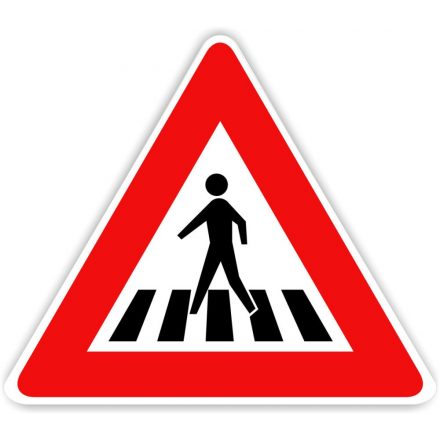 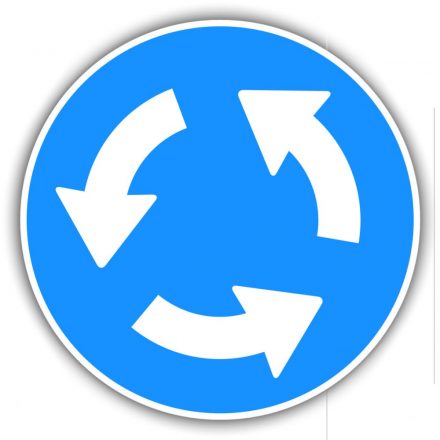 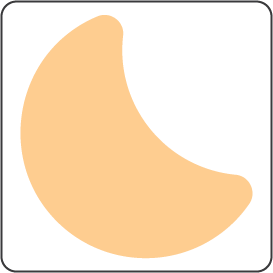 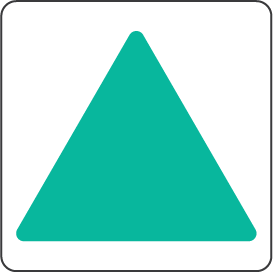 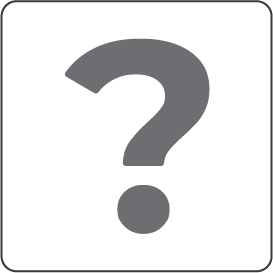 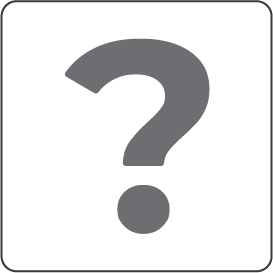 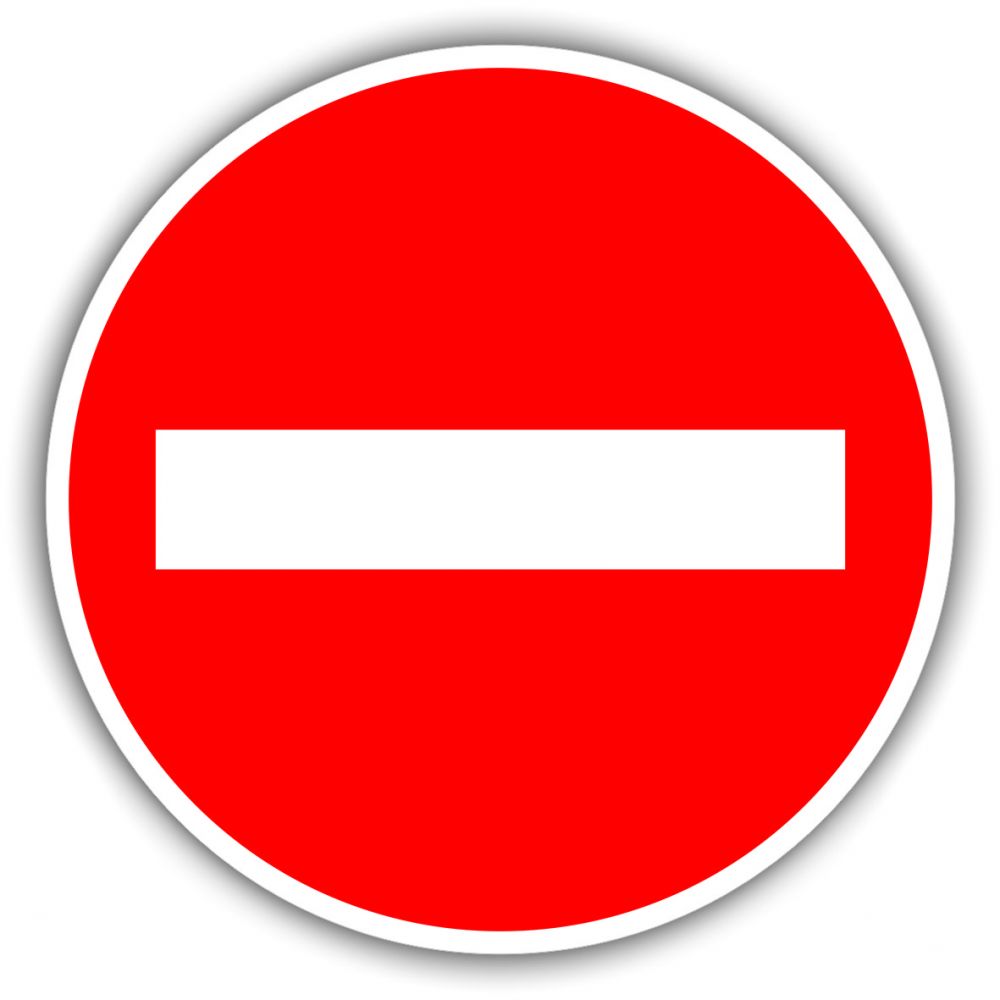 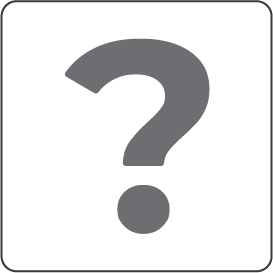 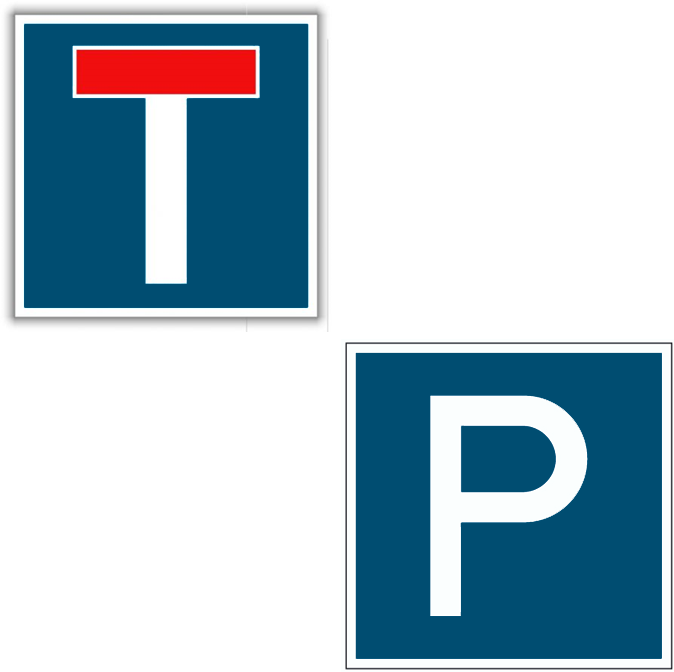 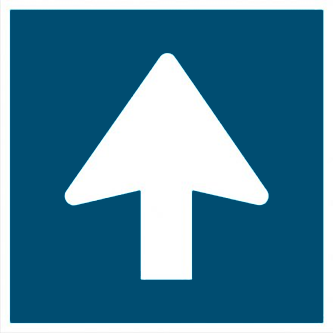 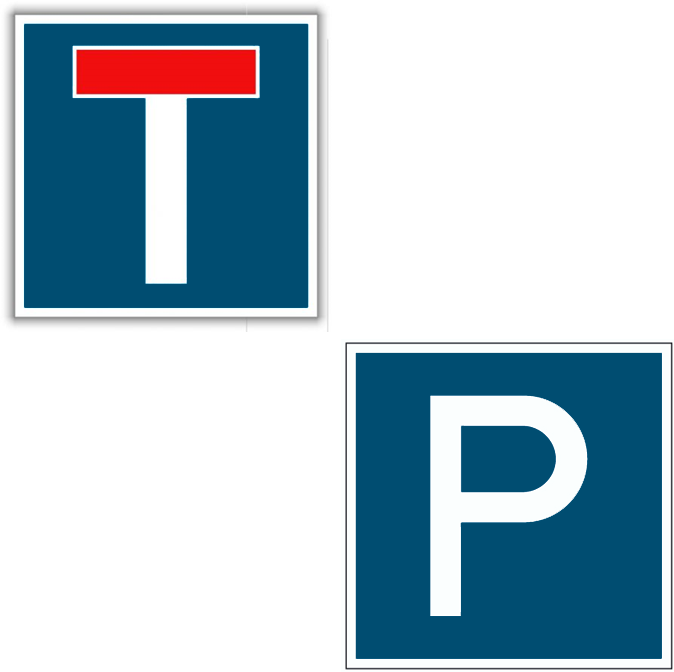 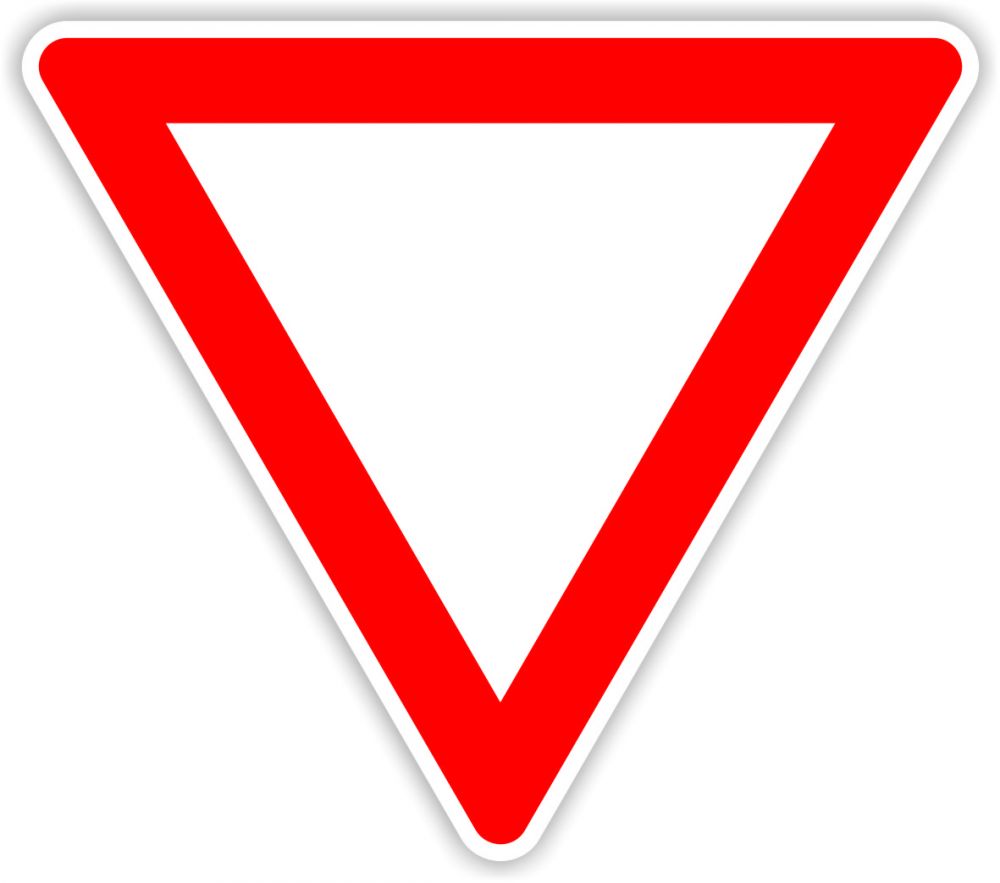 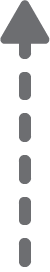 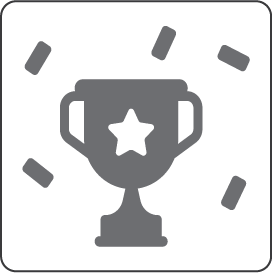 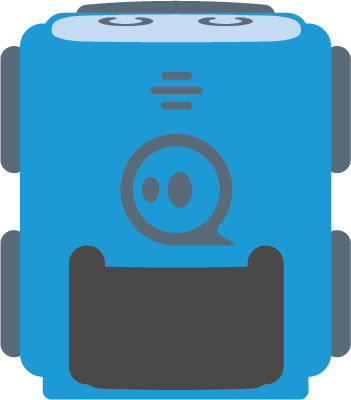 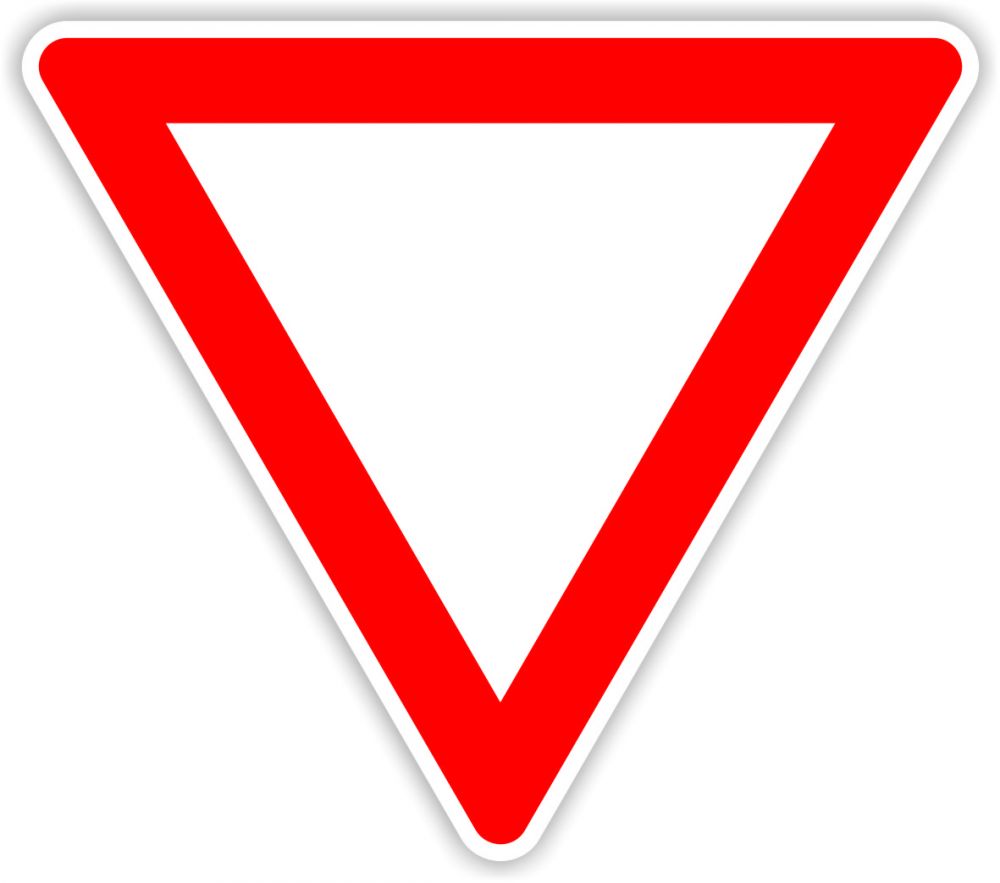 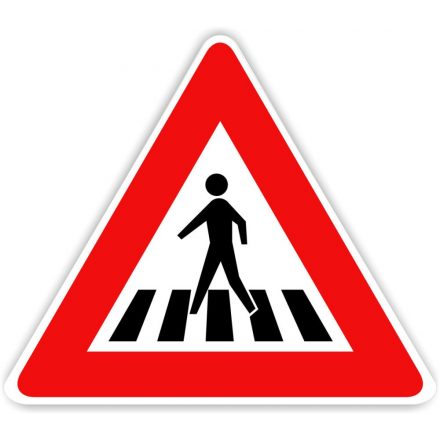 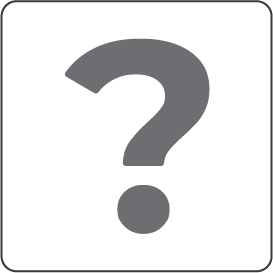 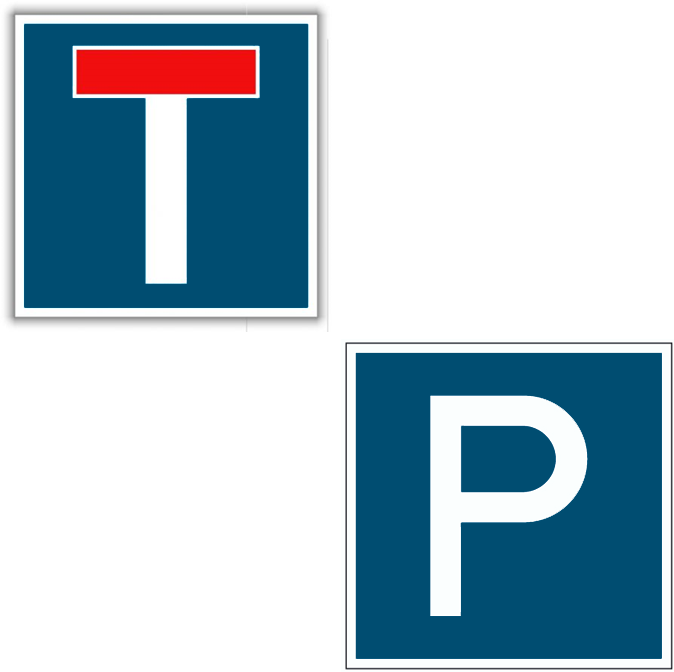 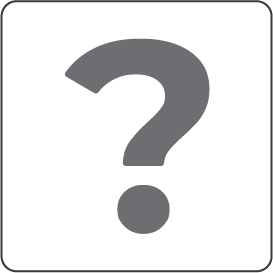 Challenge:
Collect all square road signs and avoid round ones. 
Explain what these signs mean!
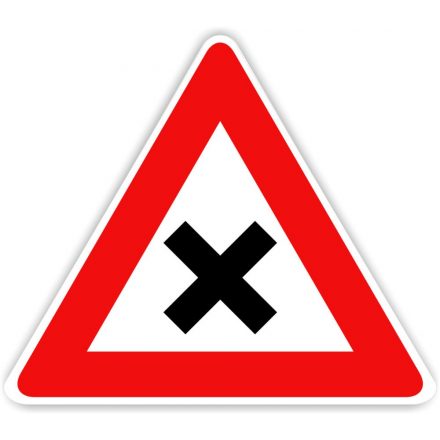 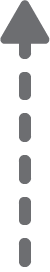 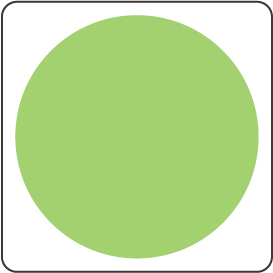 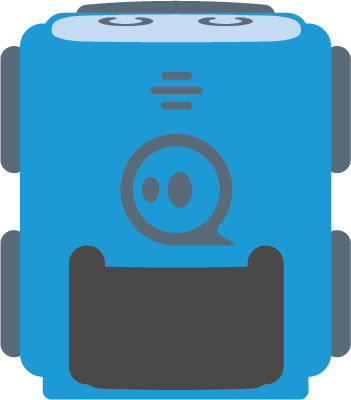 [Speaker Notes: Interactive Challenge Card
Display with your classroom projector
Drag and drop each color square to create a path for indi.]
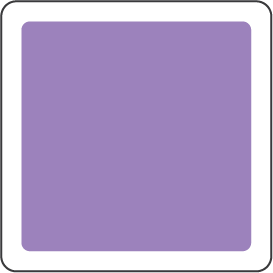 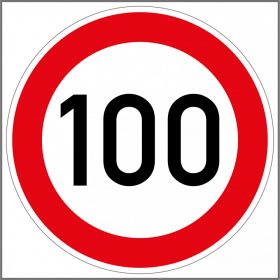 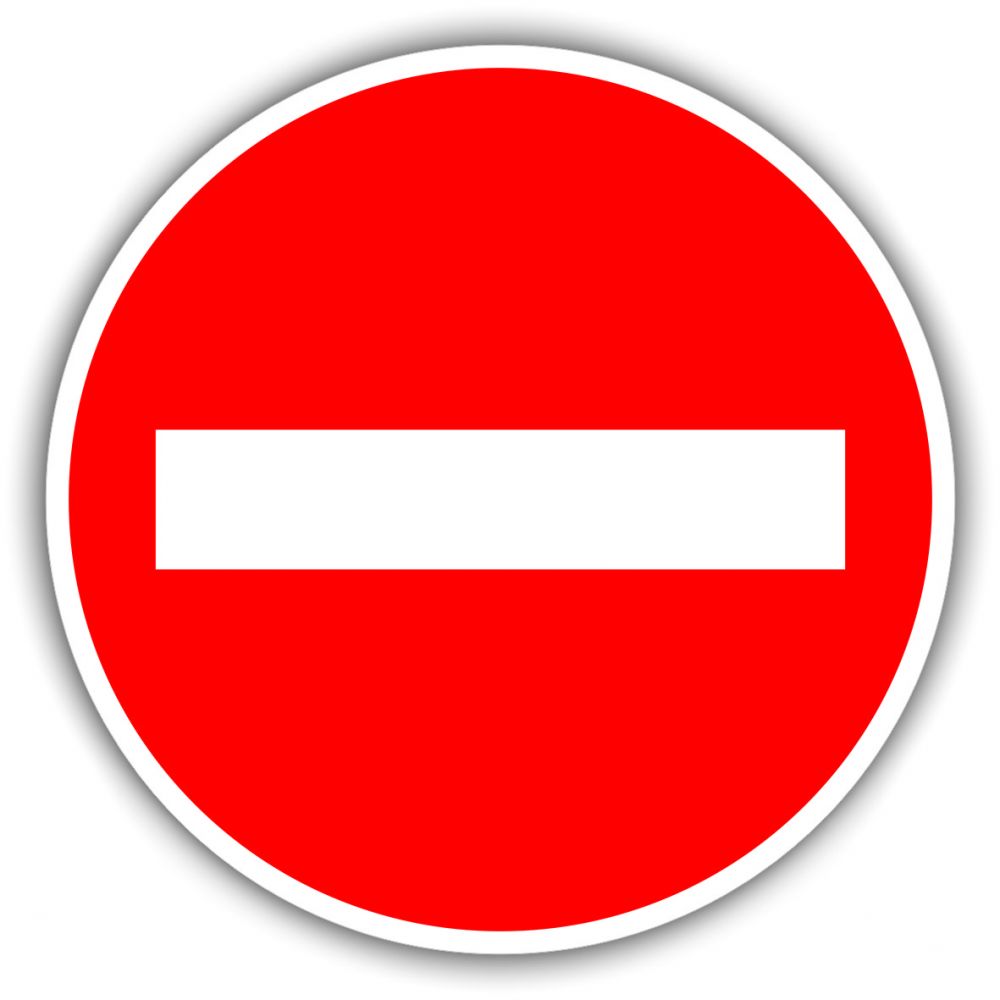 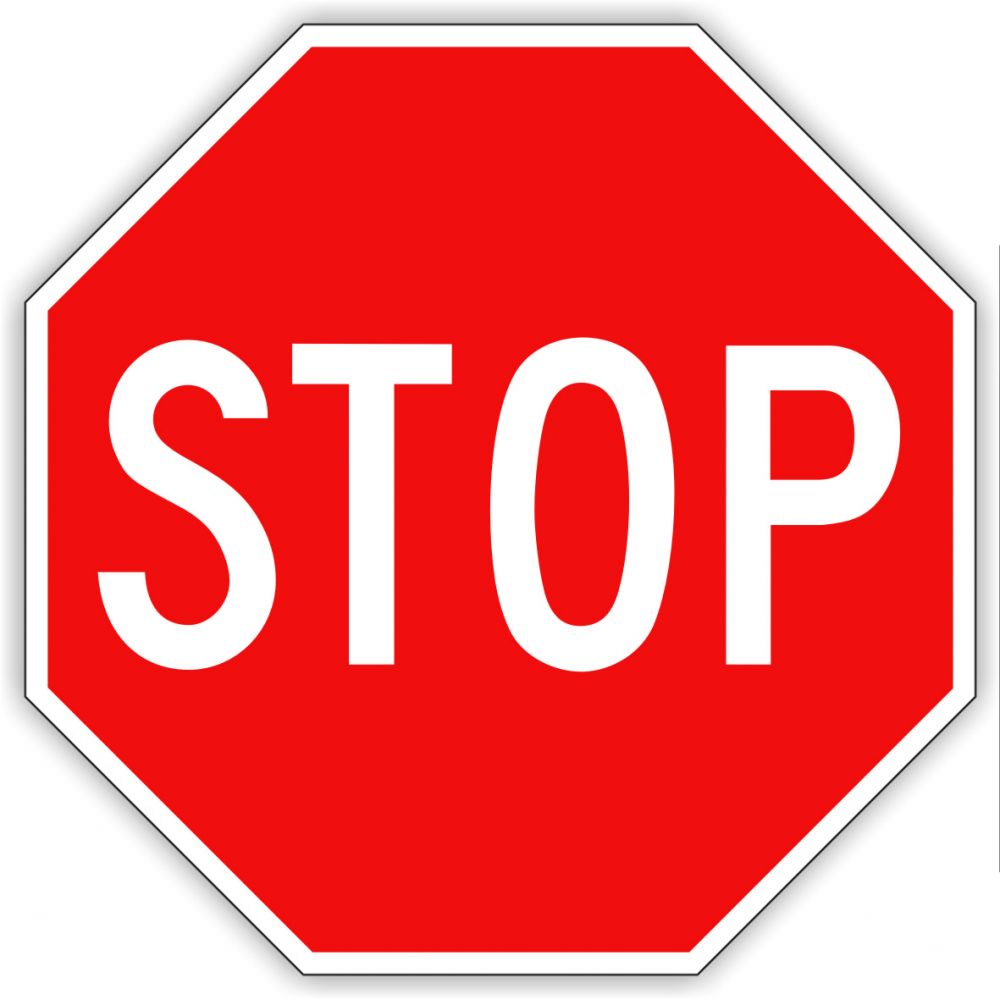 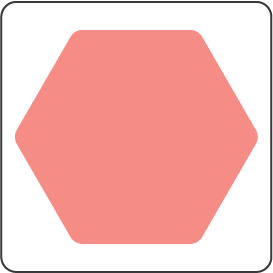 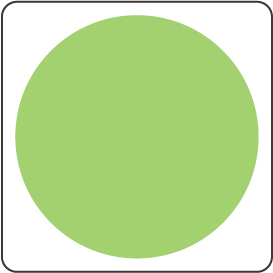 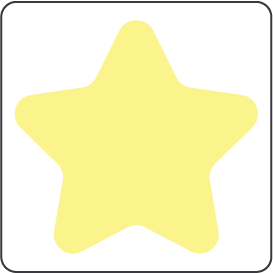 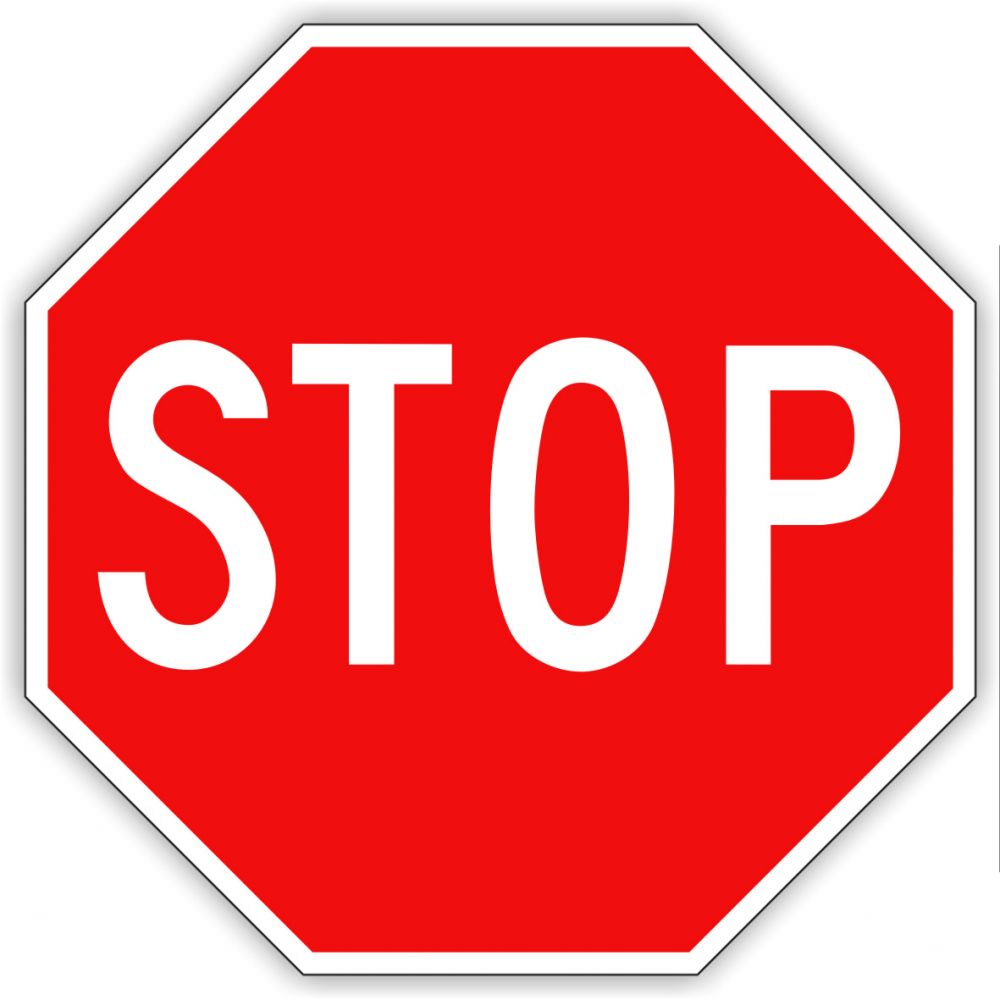 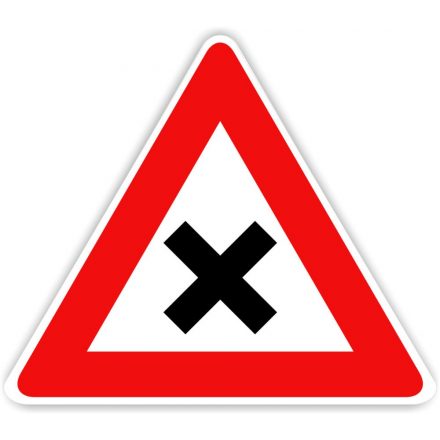 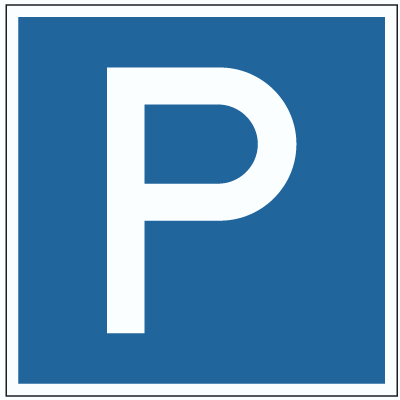 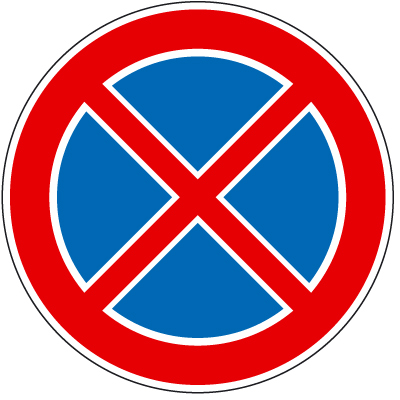 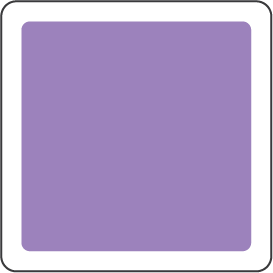 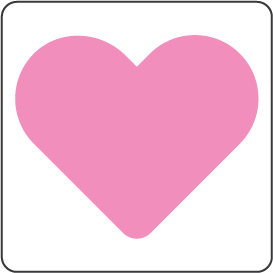 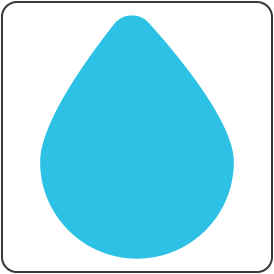 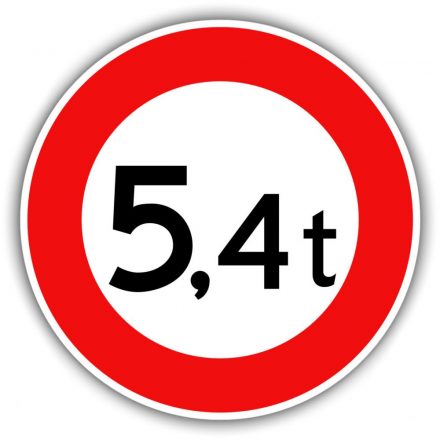 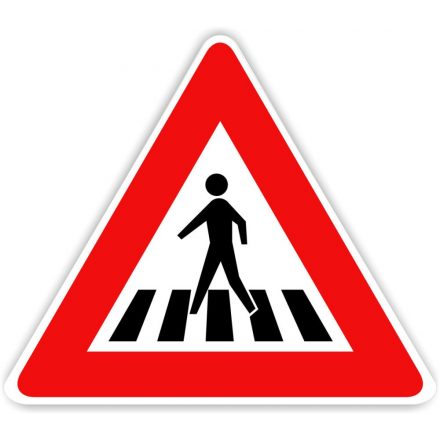 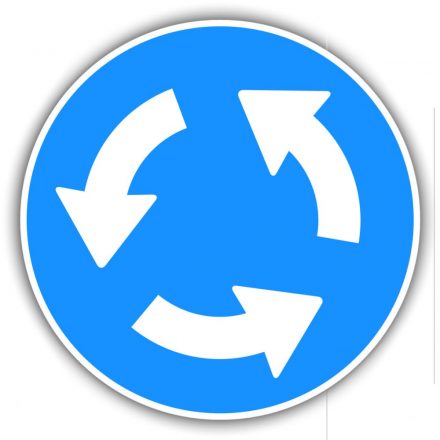 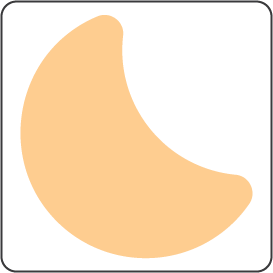 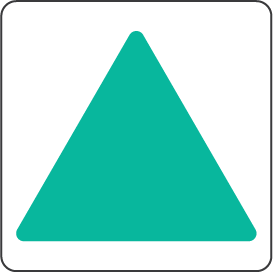 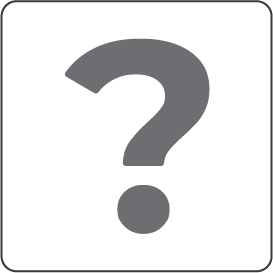 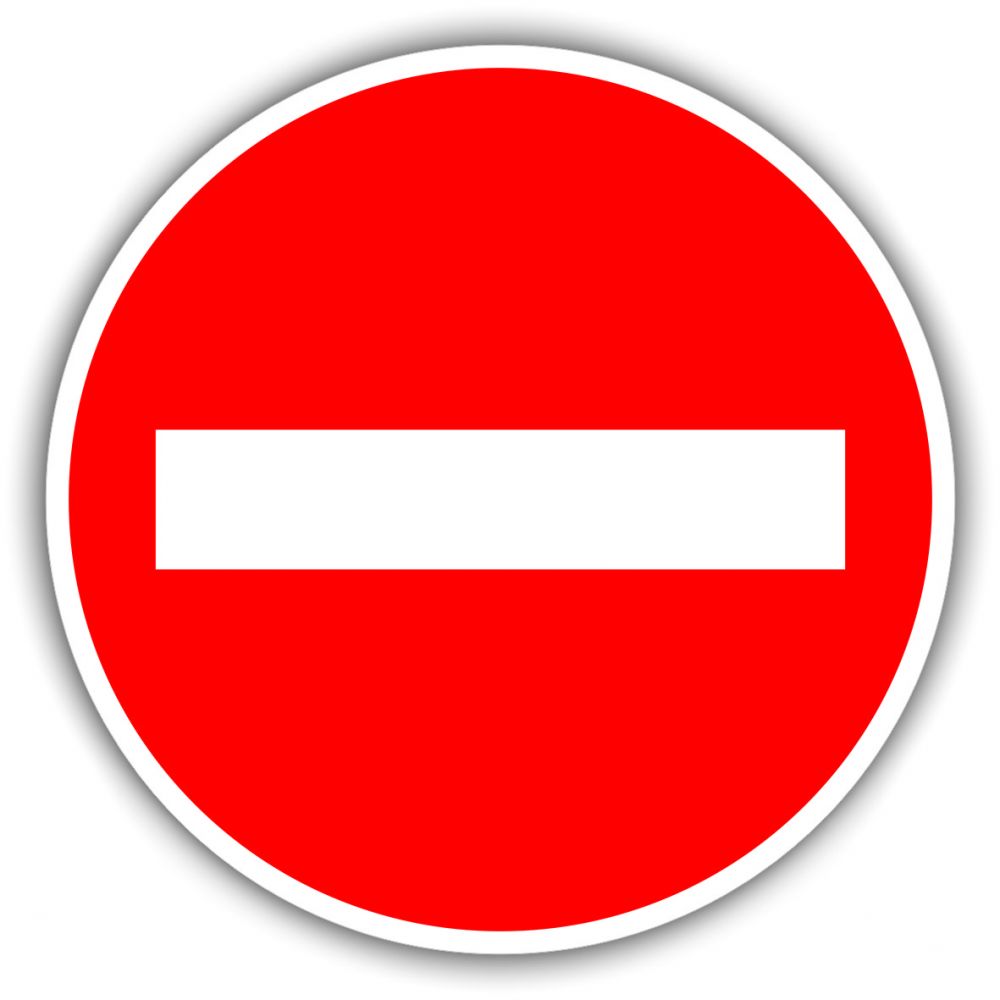 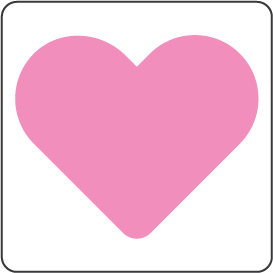 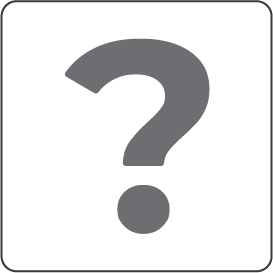 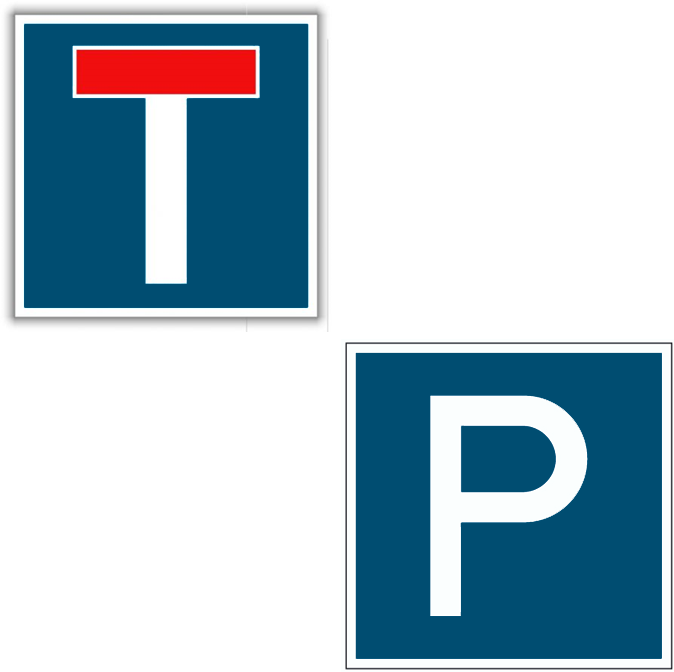 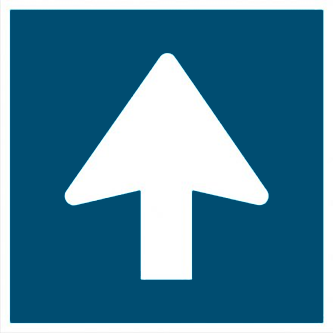 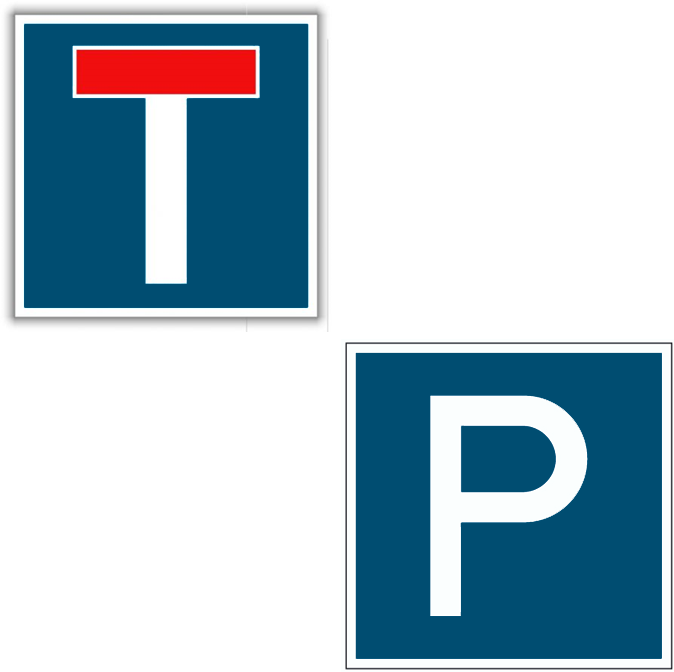 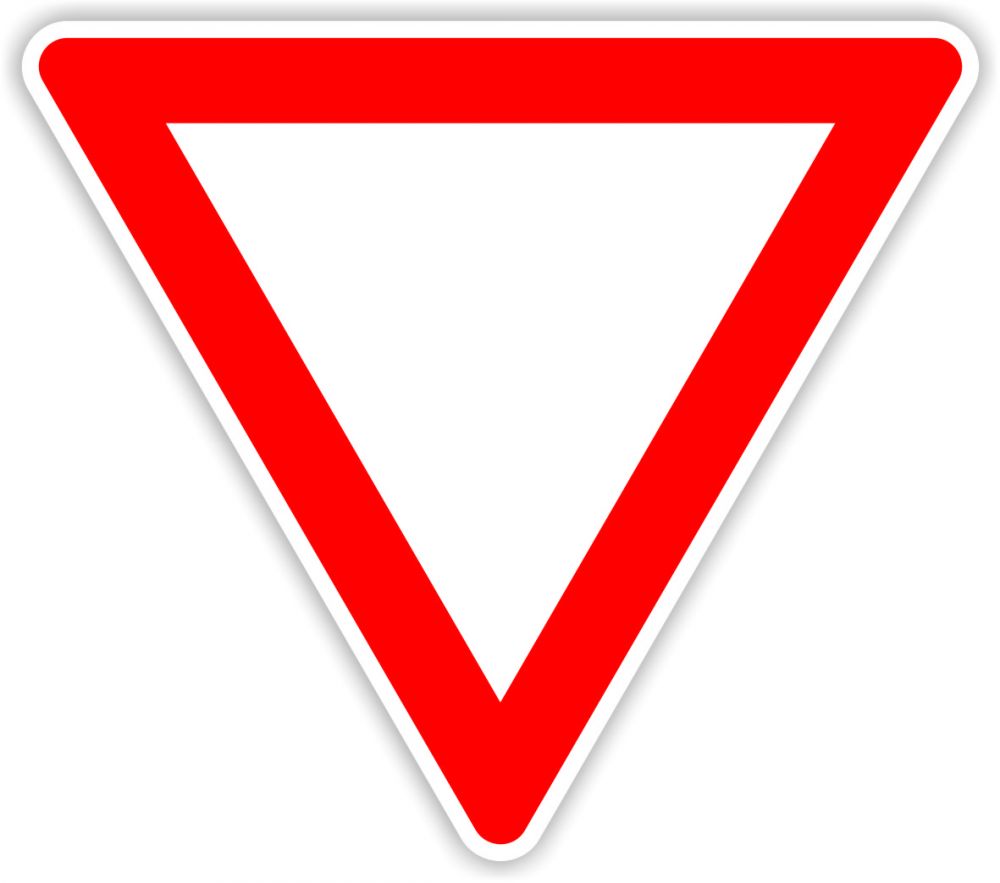 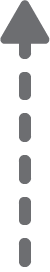 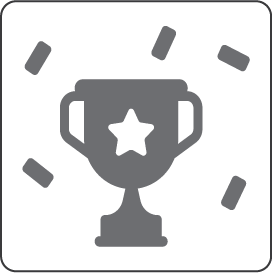 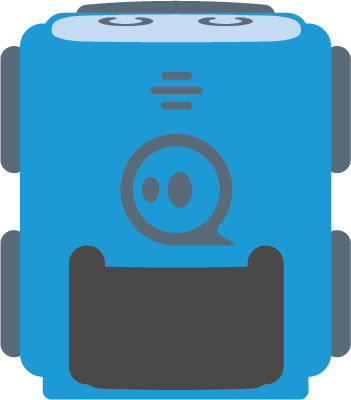 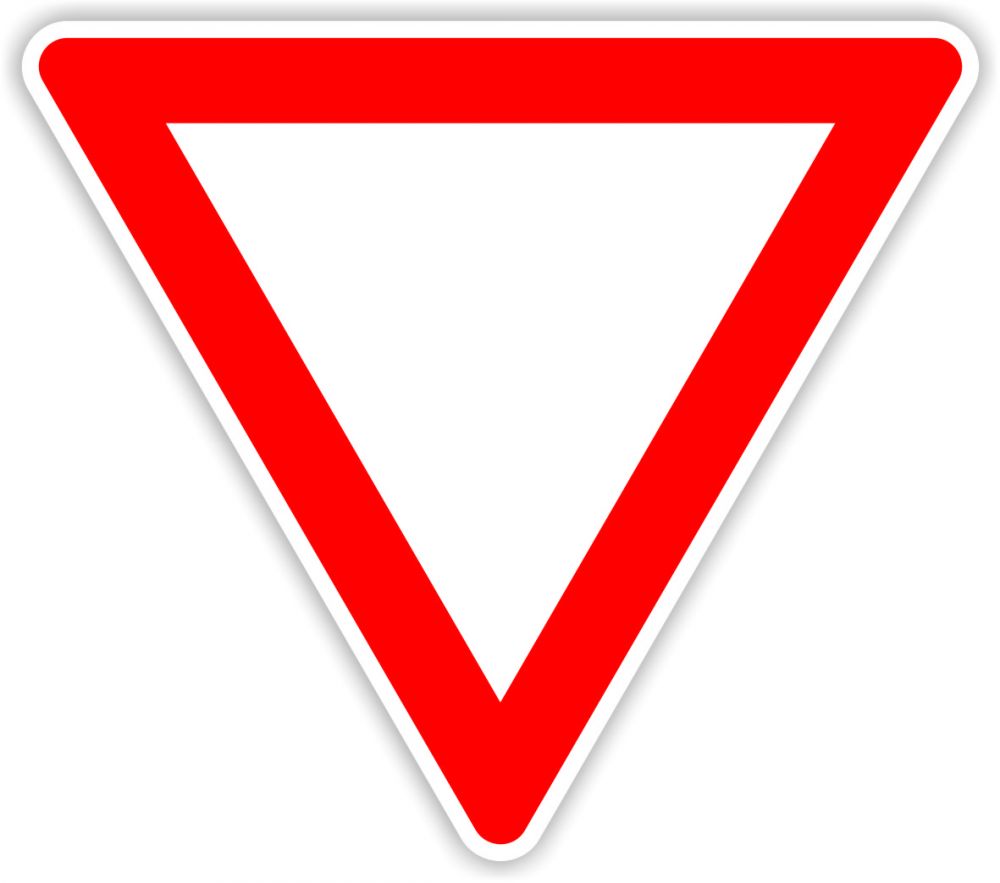 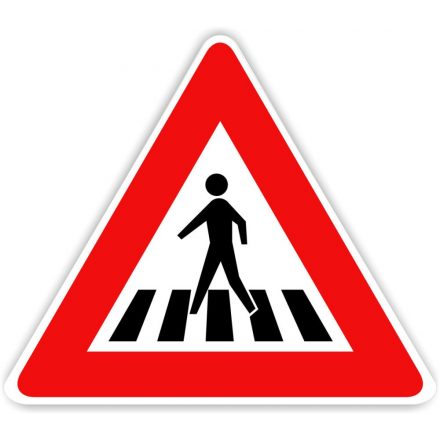 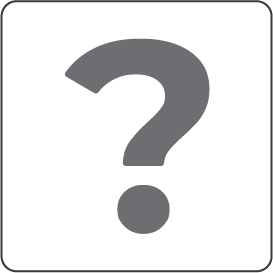 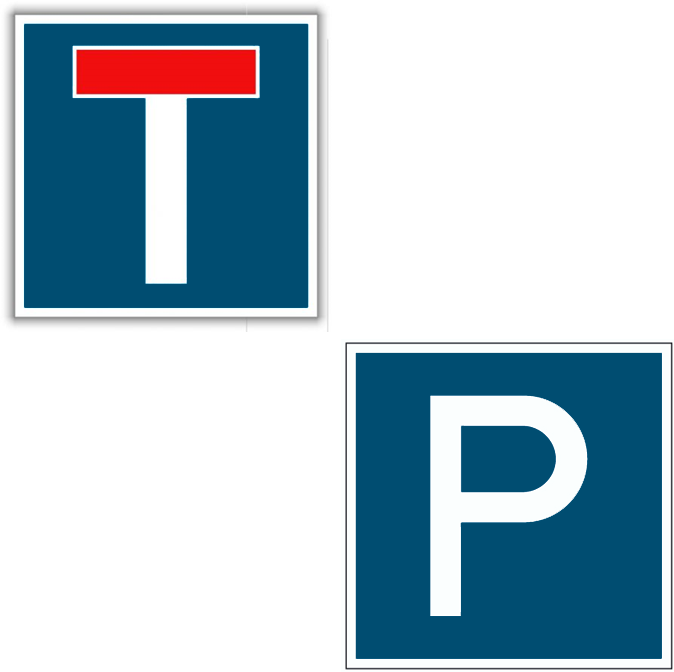 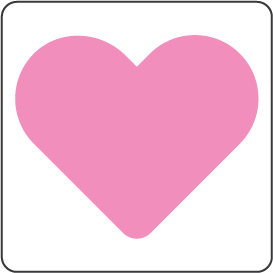 Challenge:
Collect all square road signs and avoid round ones. 
Explain what these signs mean!
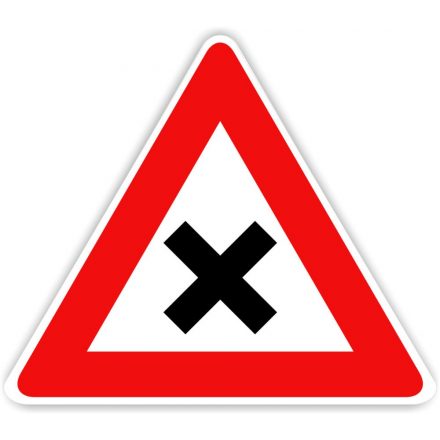 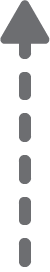 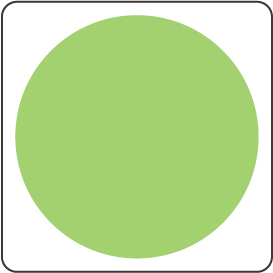 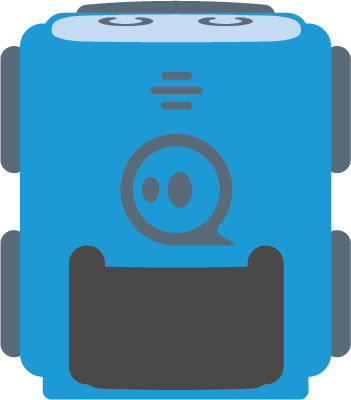 [Speaker Notes: Interactive Challenge Card
Display with your classroom projector
Drag and drop each color square to create a path for indi.]
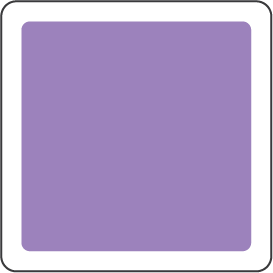 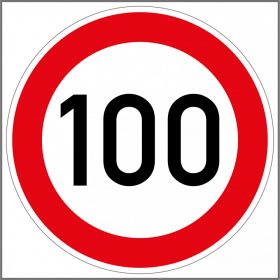 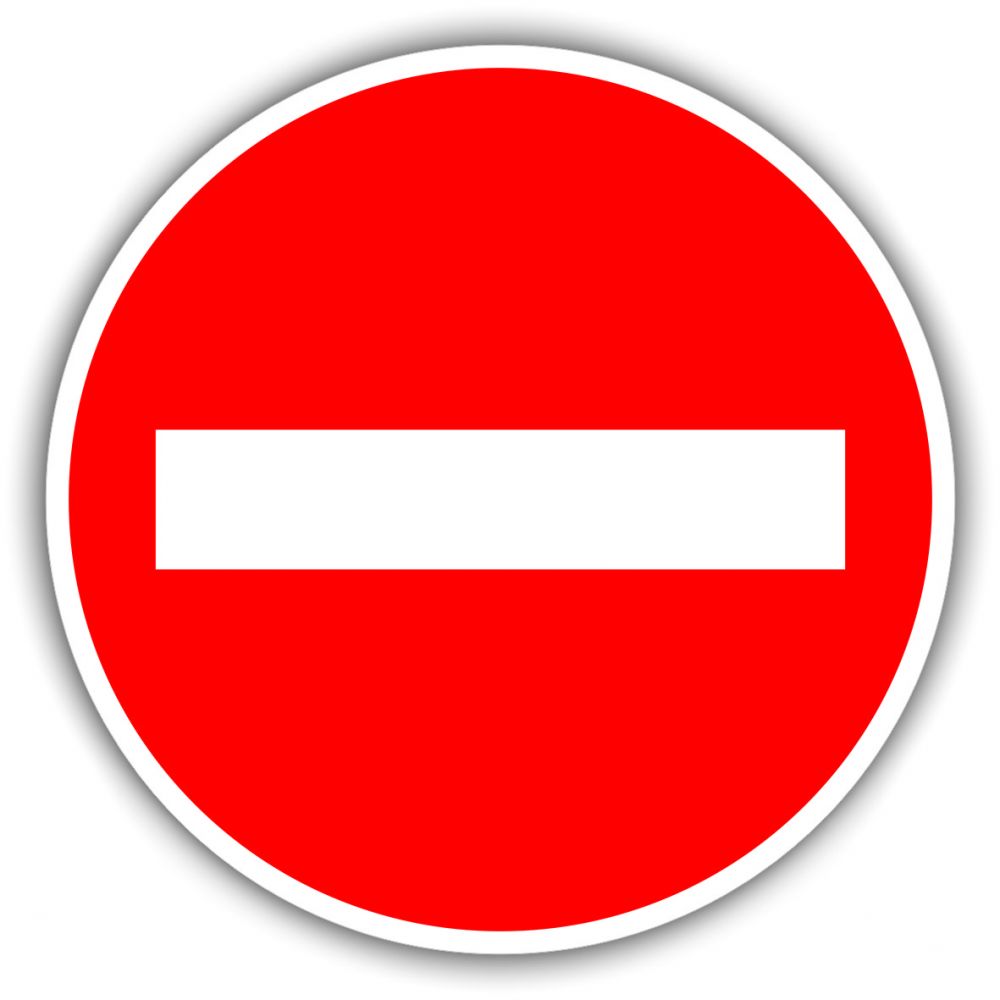 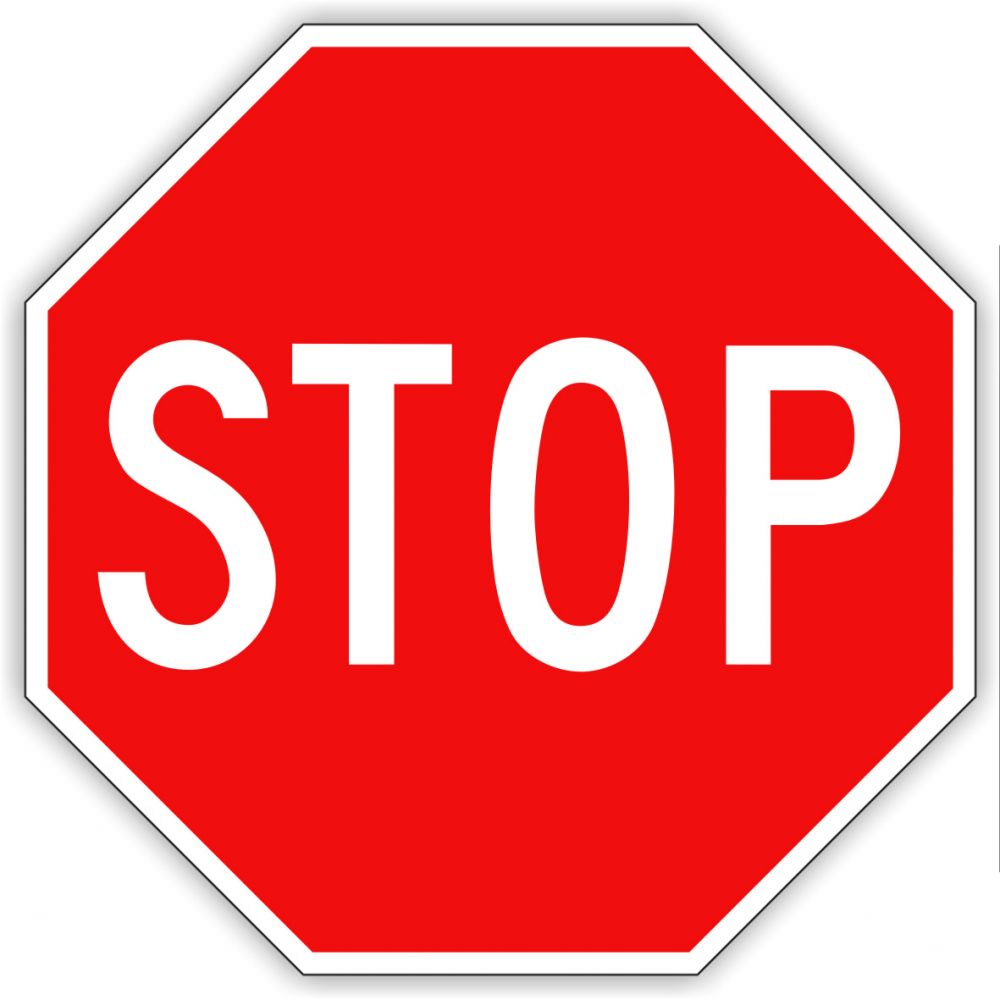 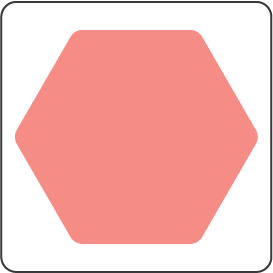 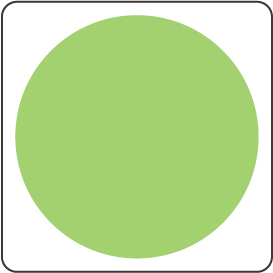 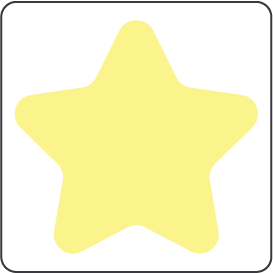 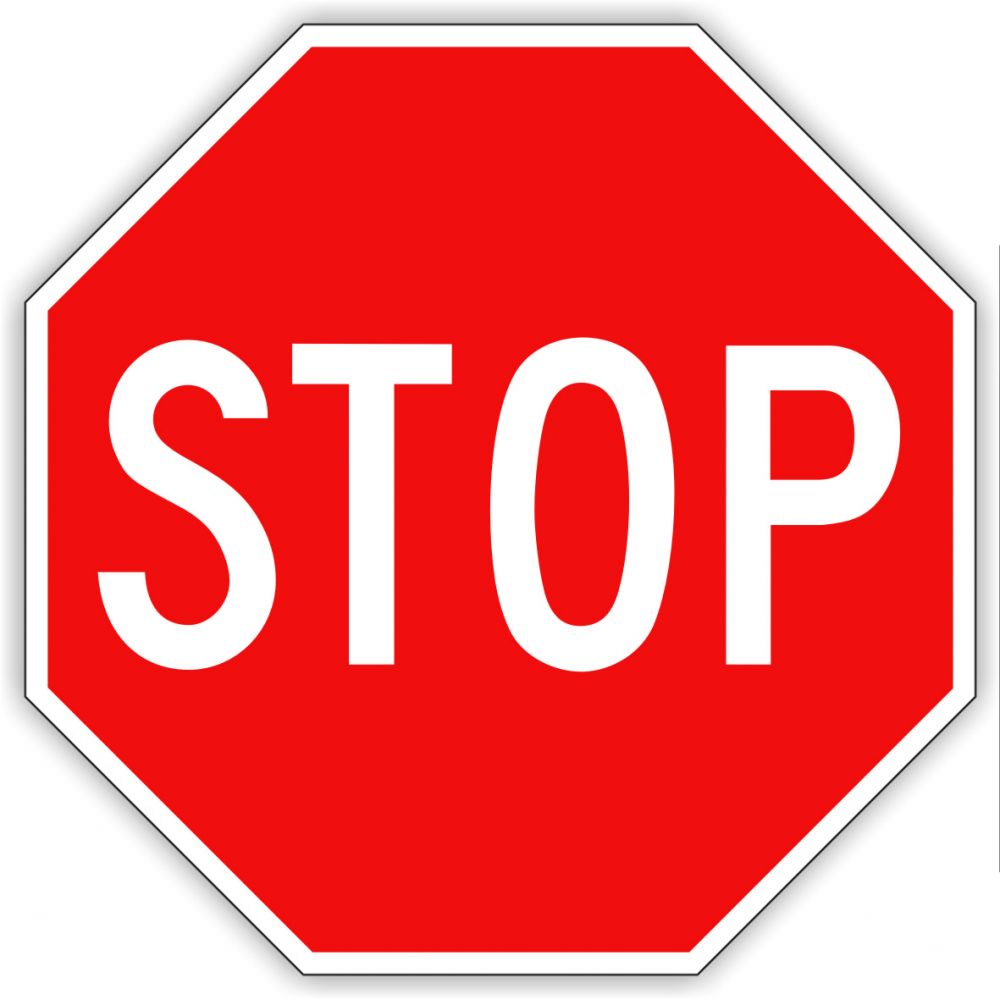 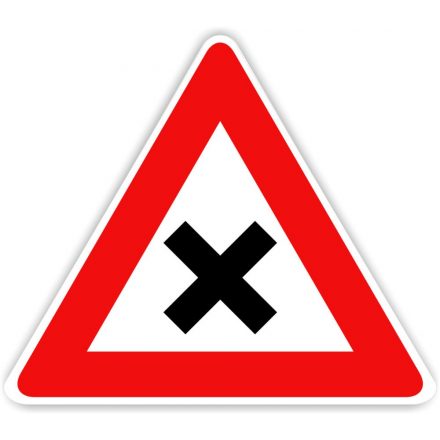 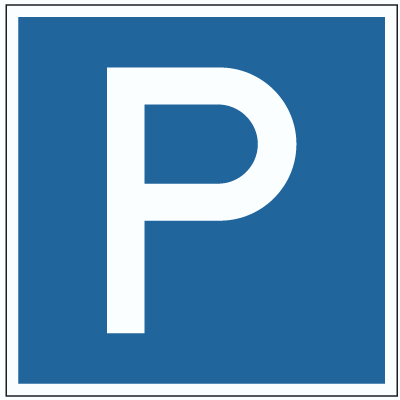 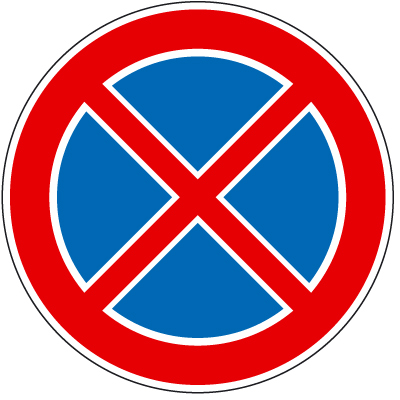 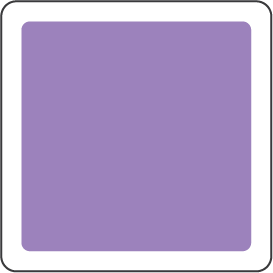 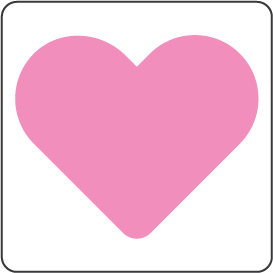 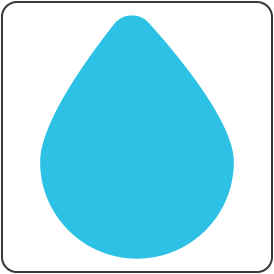 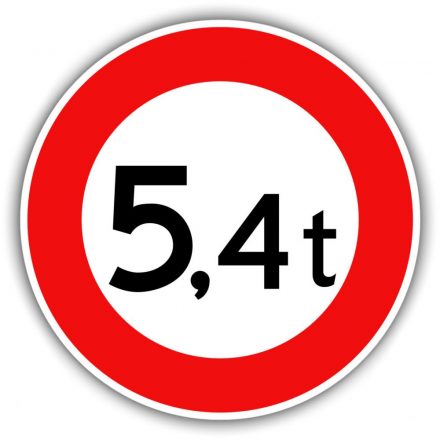 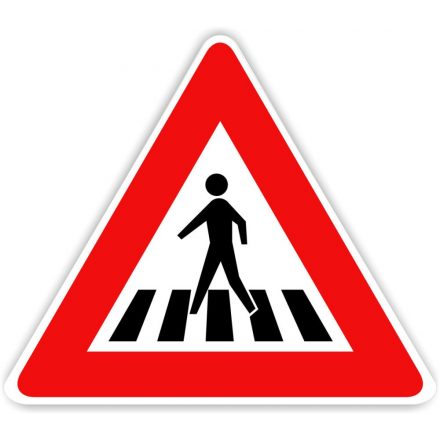 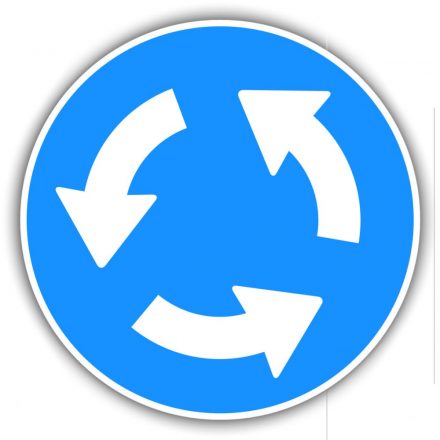 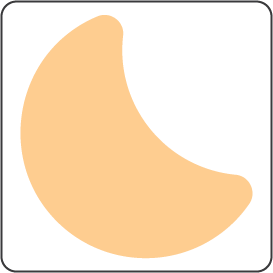 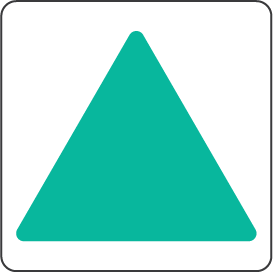 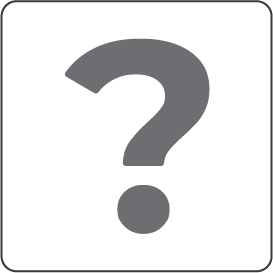 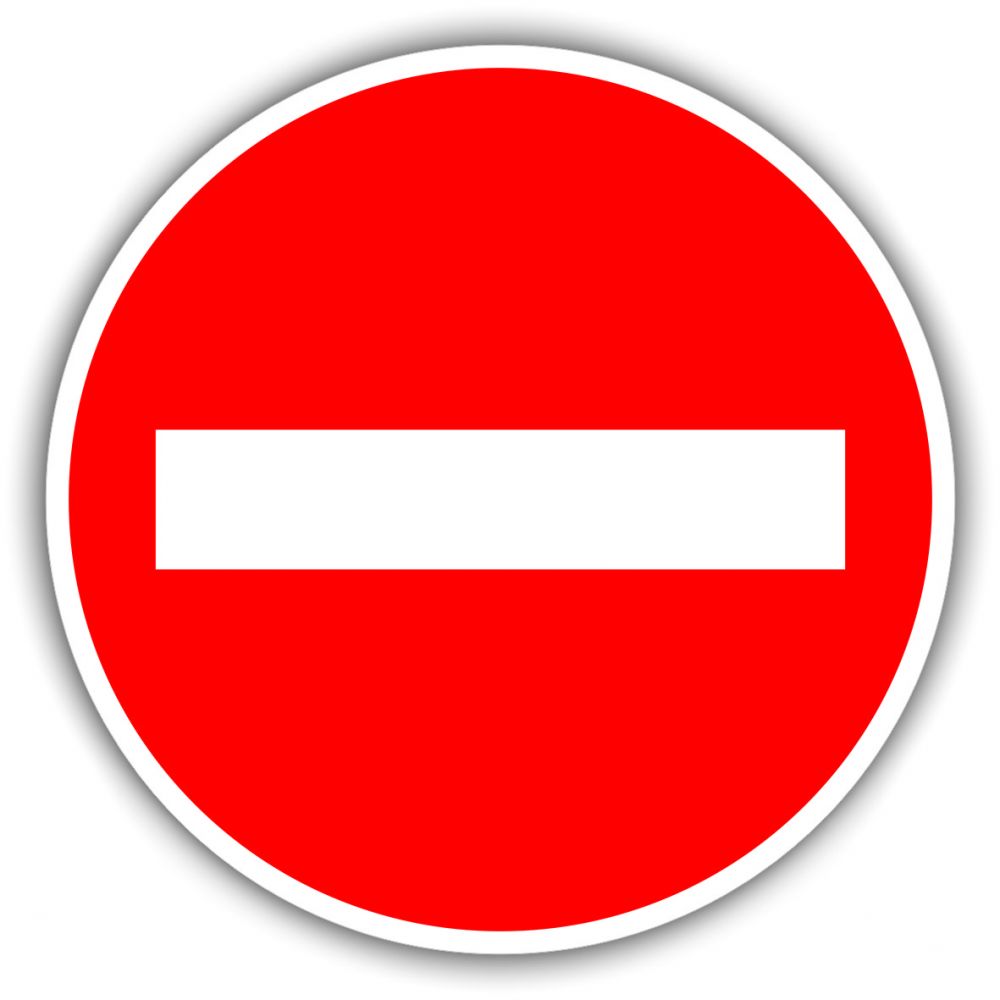 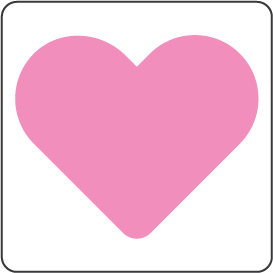 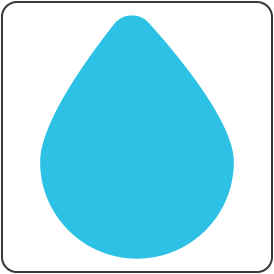 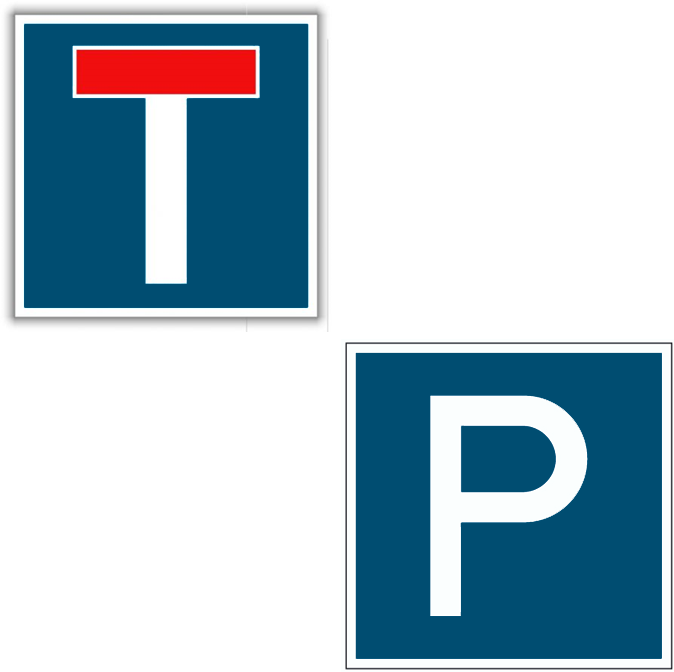 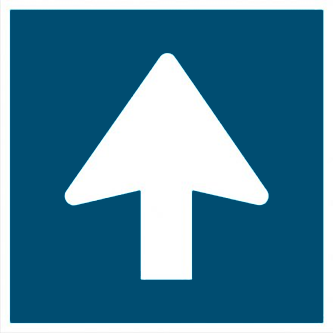 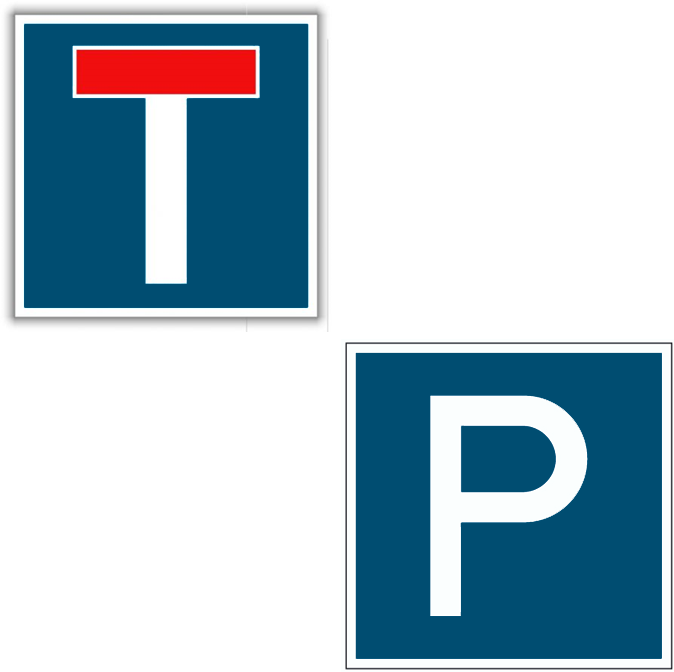 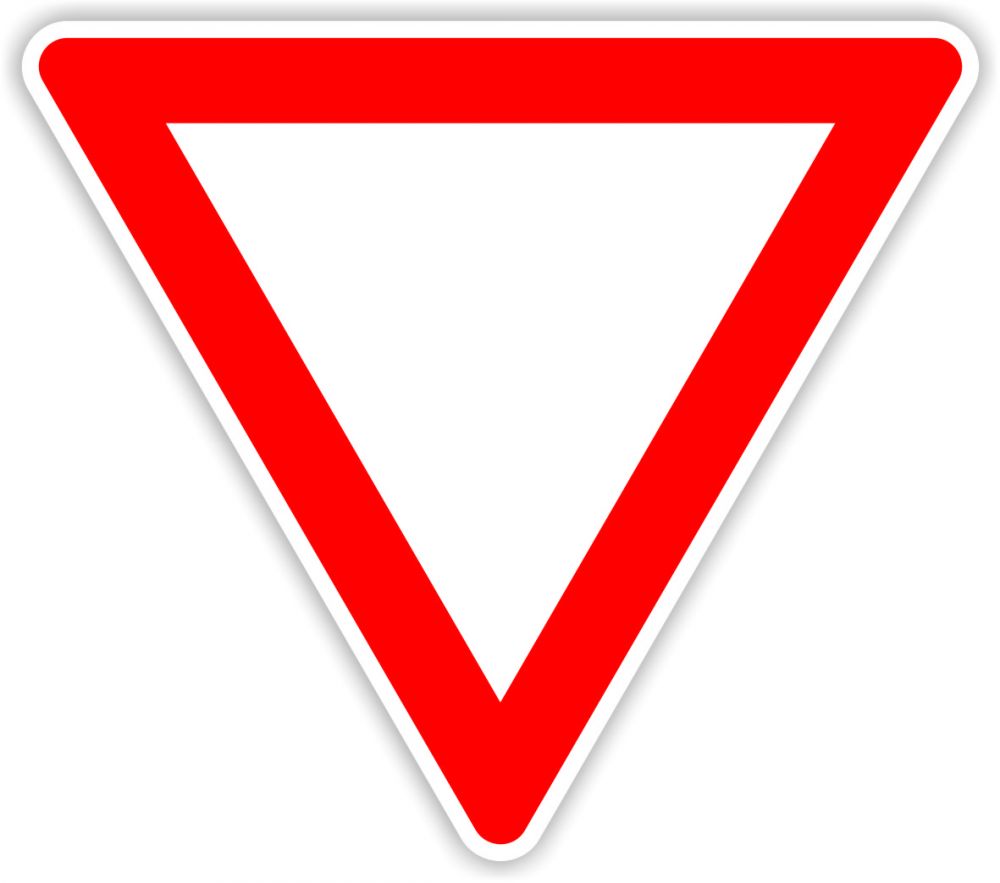 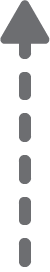 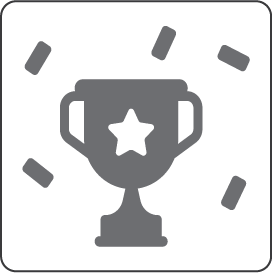 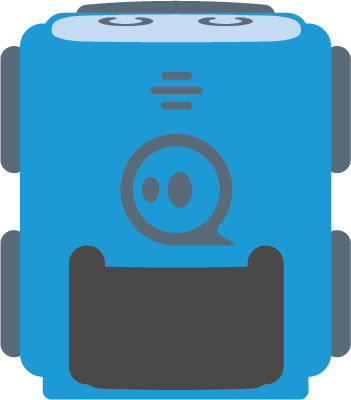 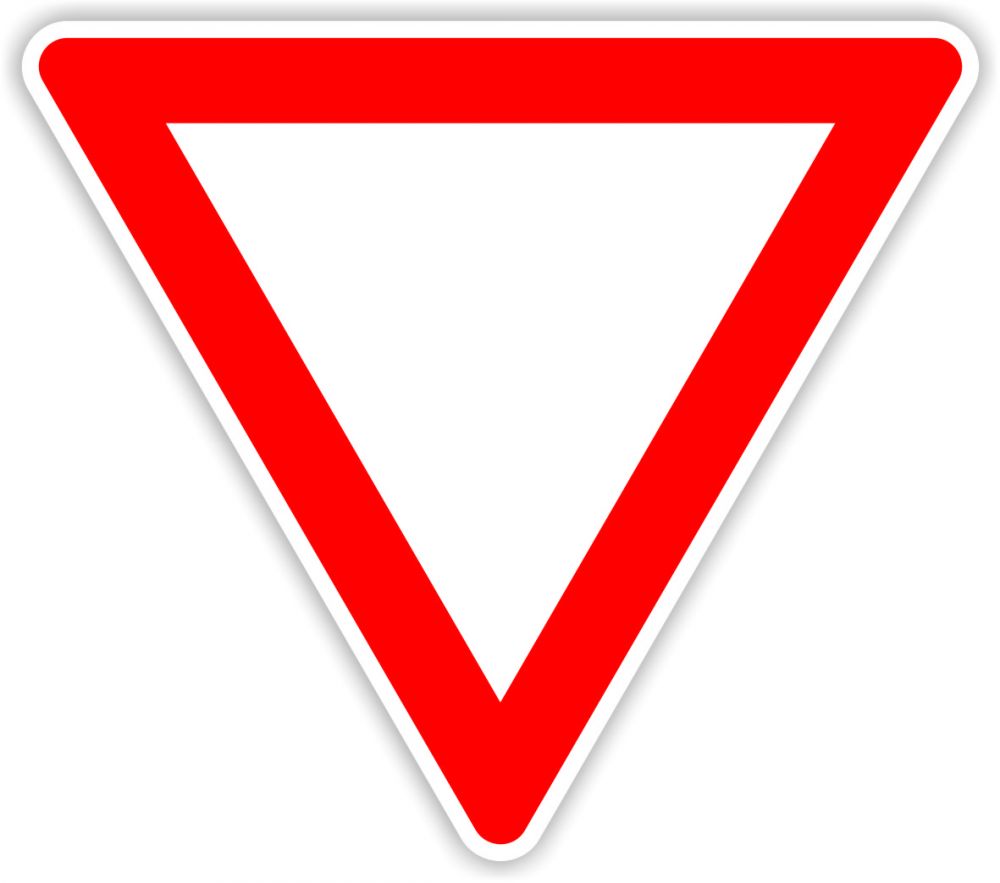 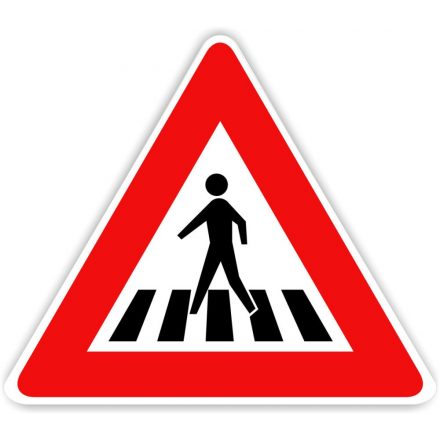 Solution
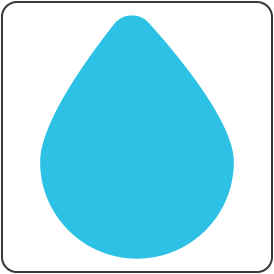 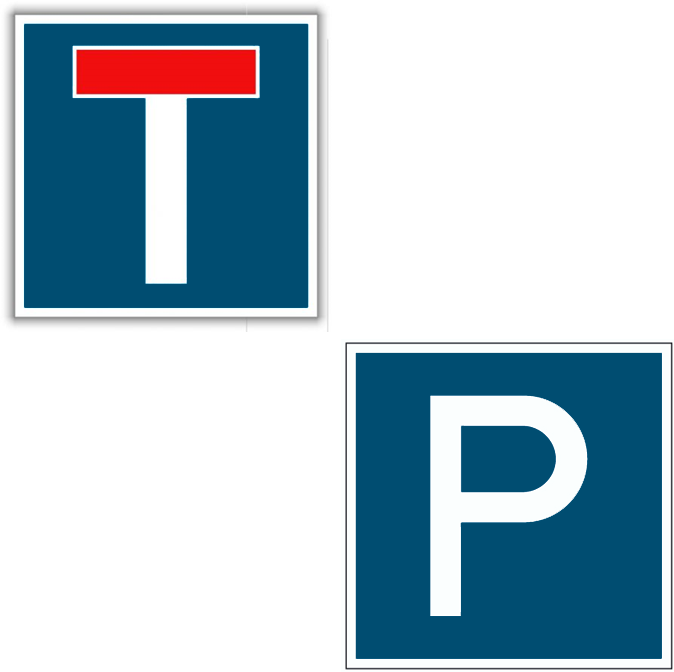 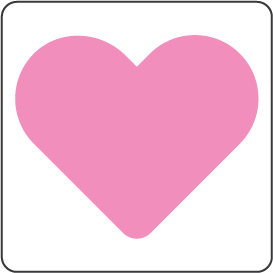 Challenge:
Collect all square road signs and avoid round ones. 
Explain what these signs mean!
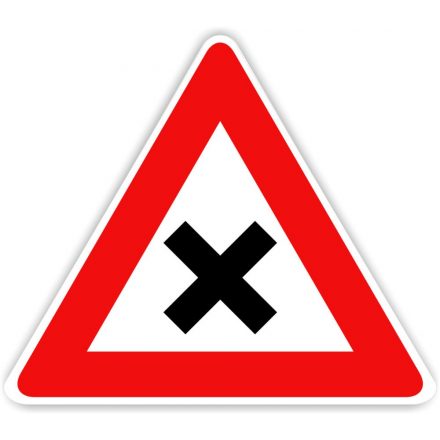 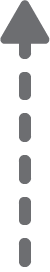 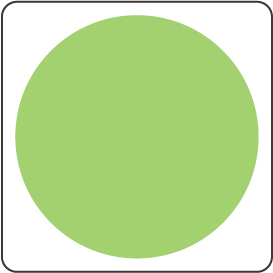 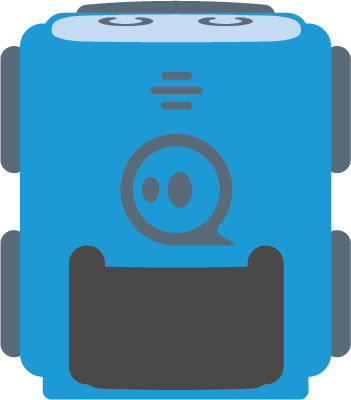 [Speaker Notes: Interactive Challenge Card
Display with your classroom projector
Drag and drop each color square to create a path for indi.]
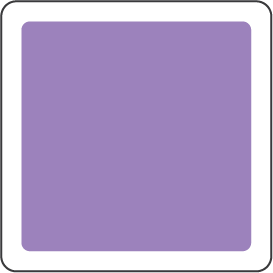 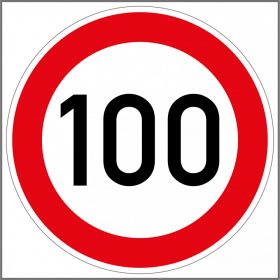 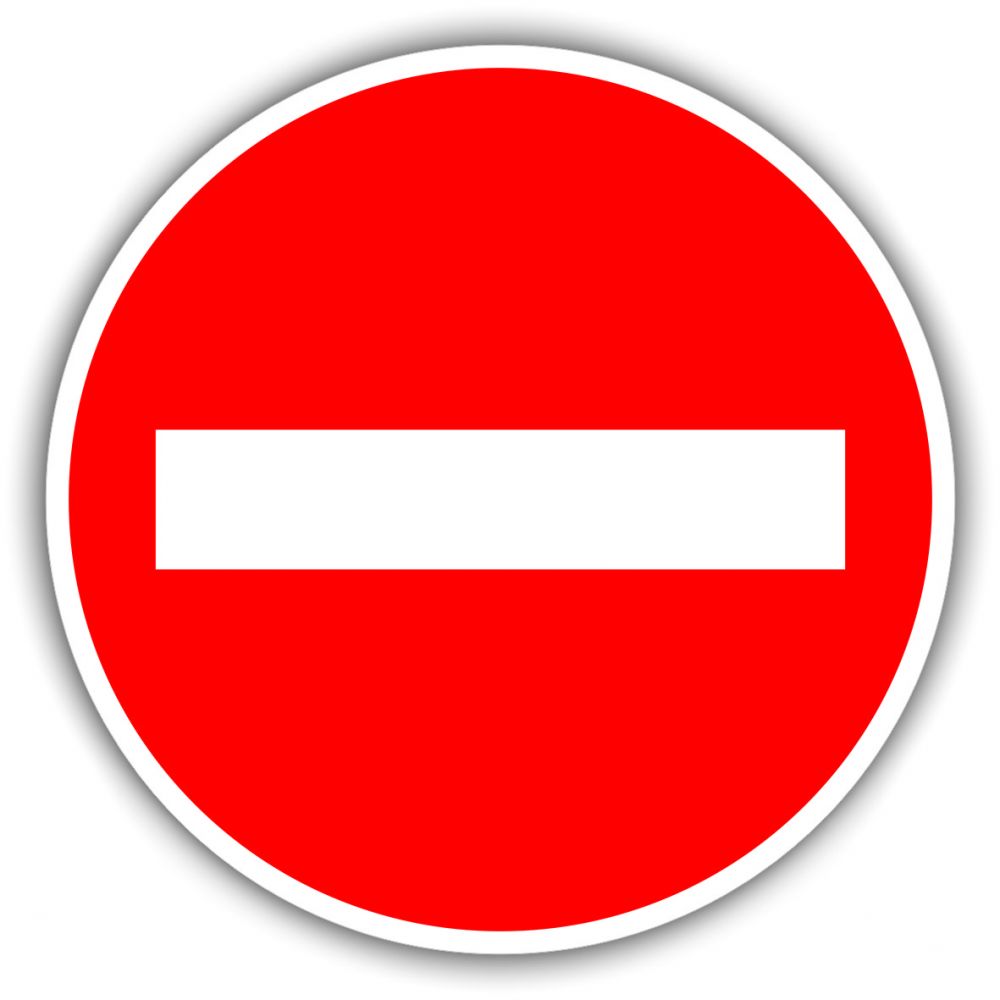 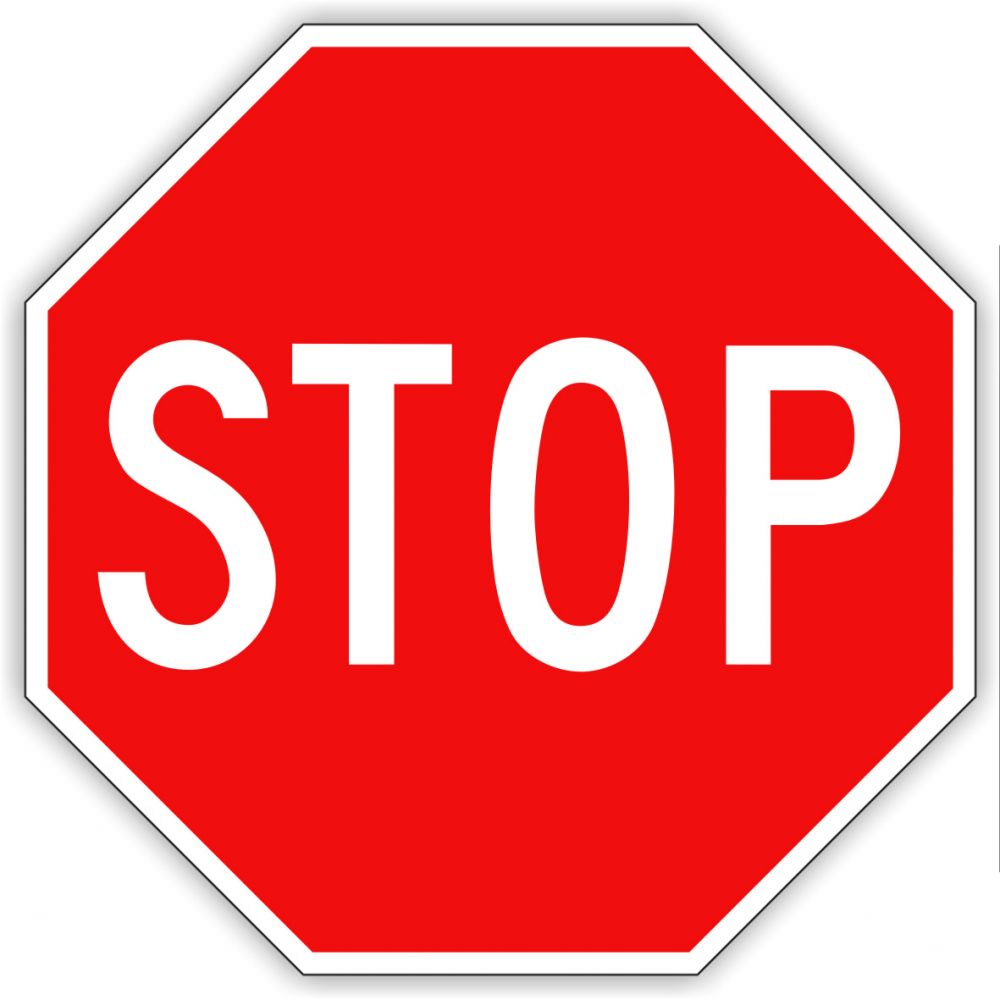 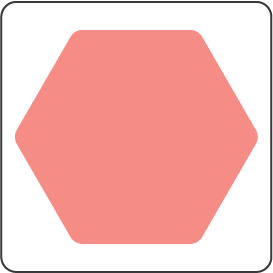 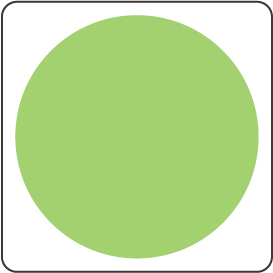 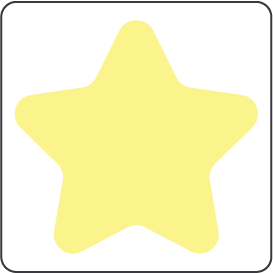 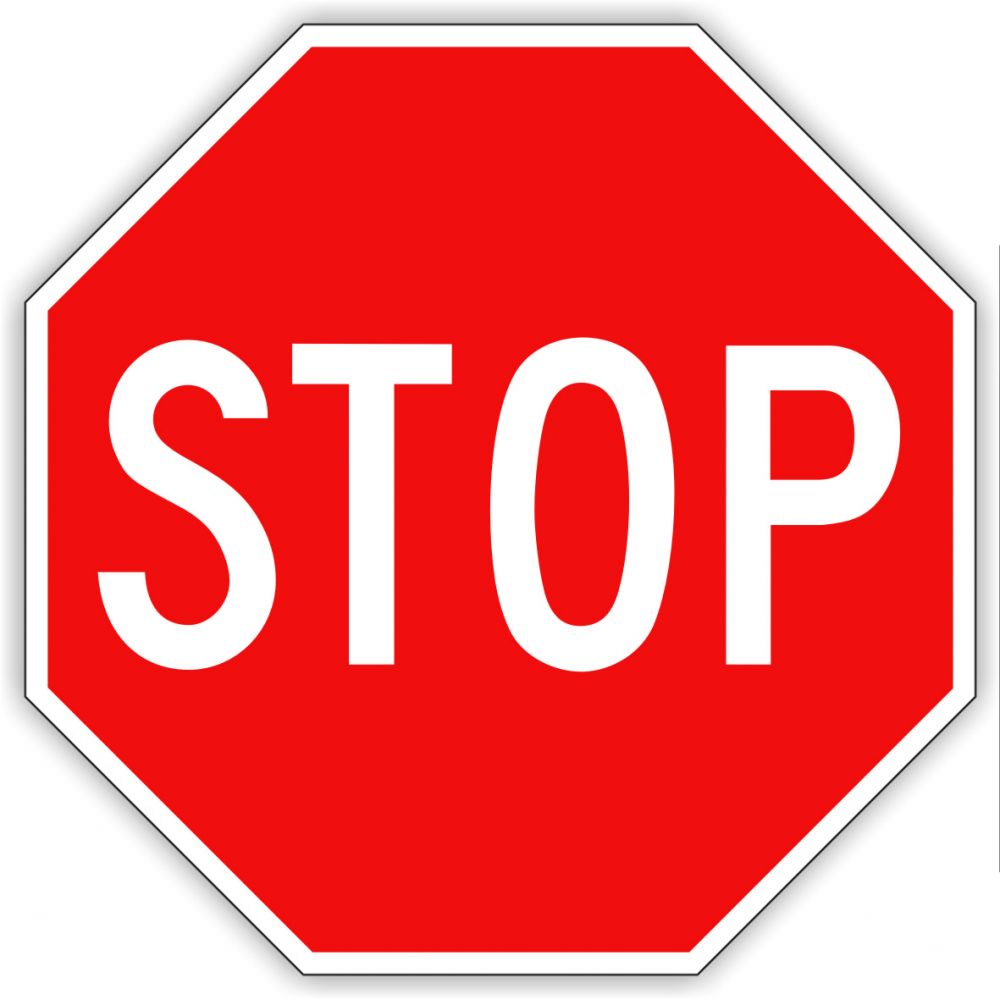 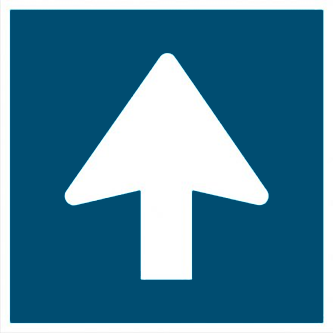 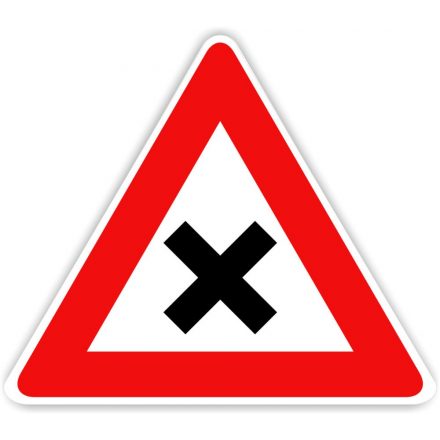 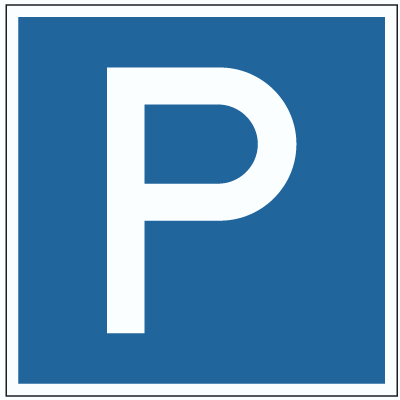 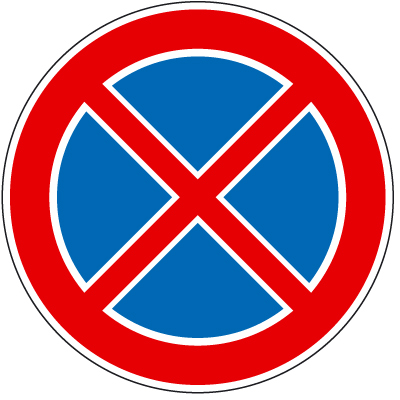 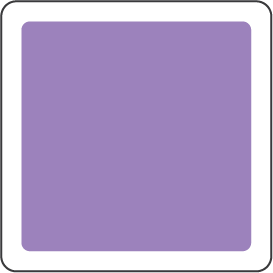 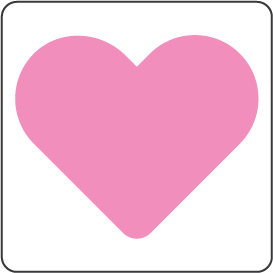 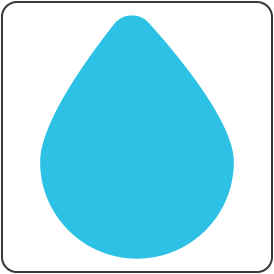 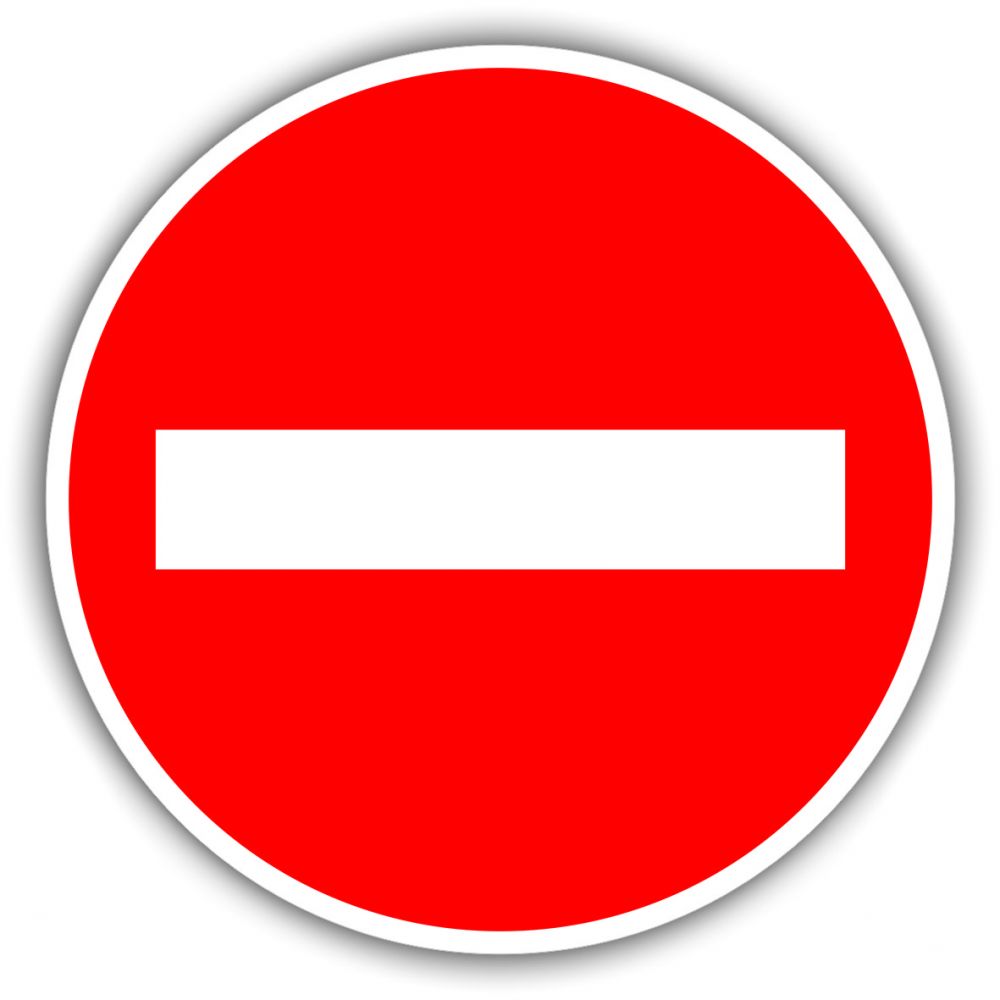 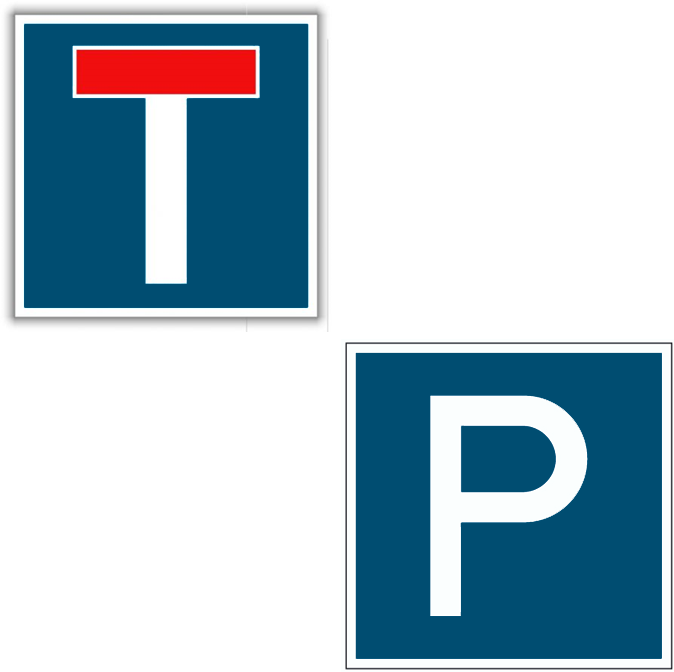 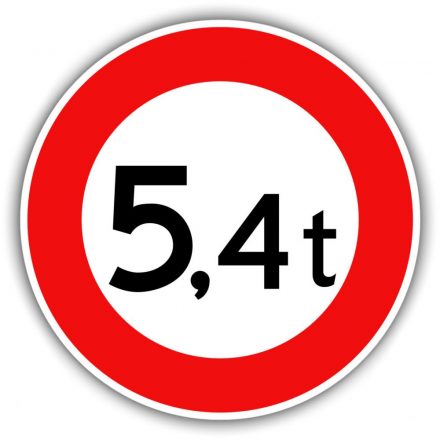 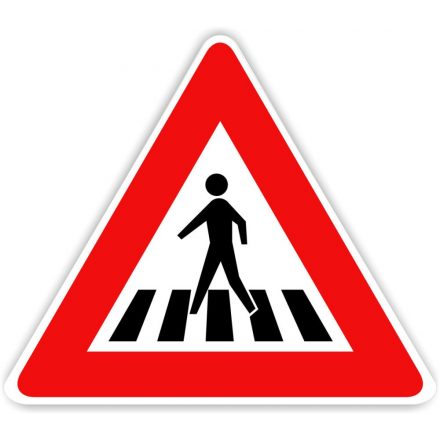 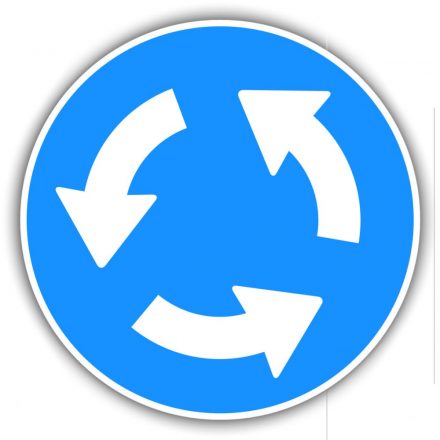 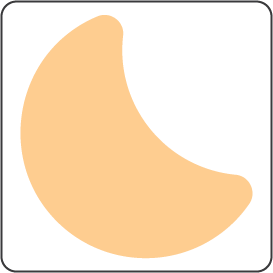 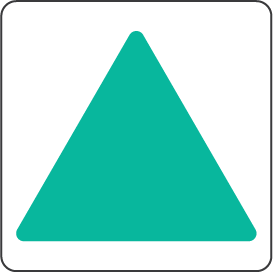 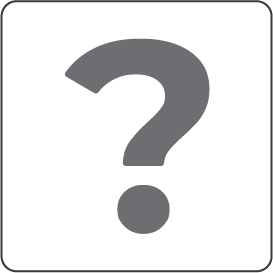 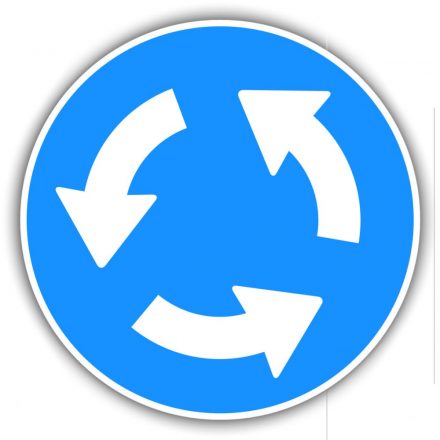 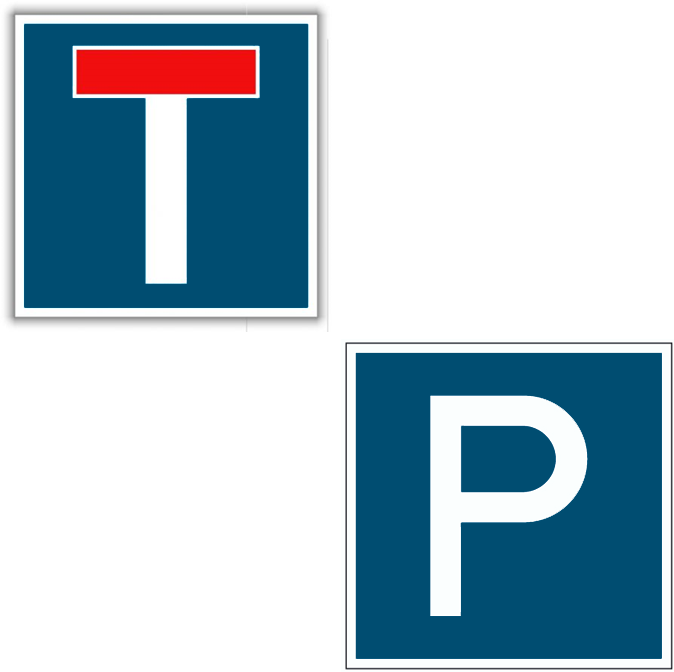 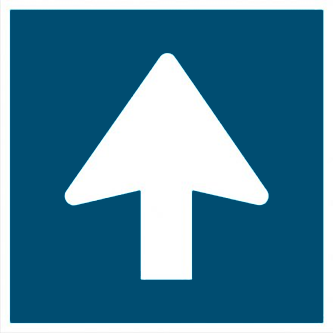 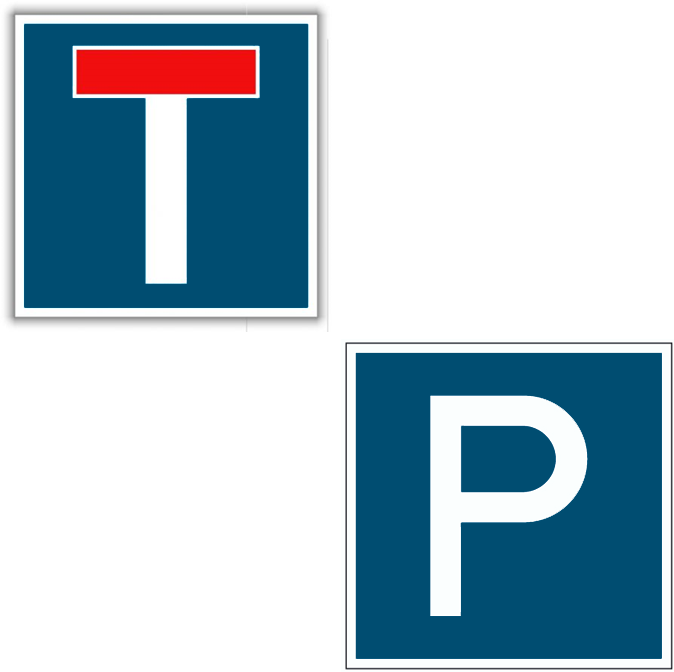 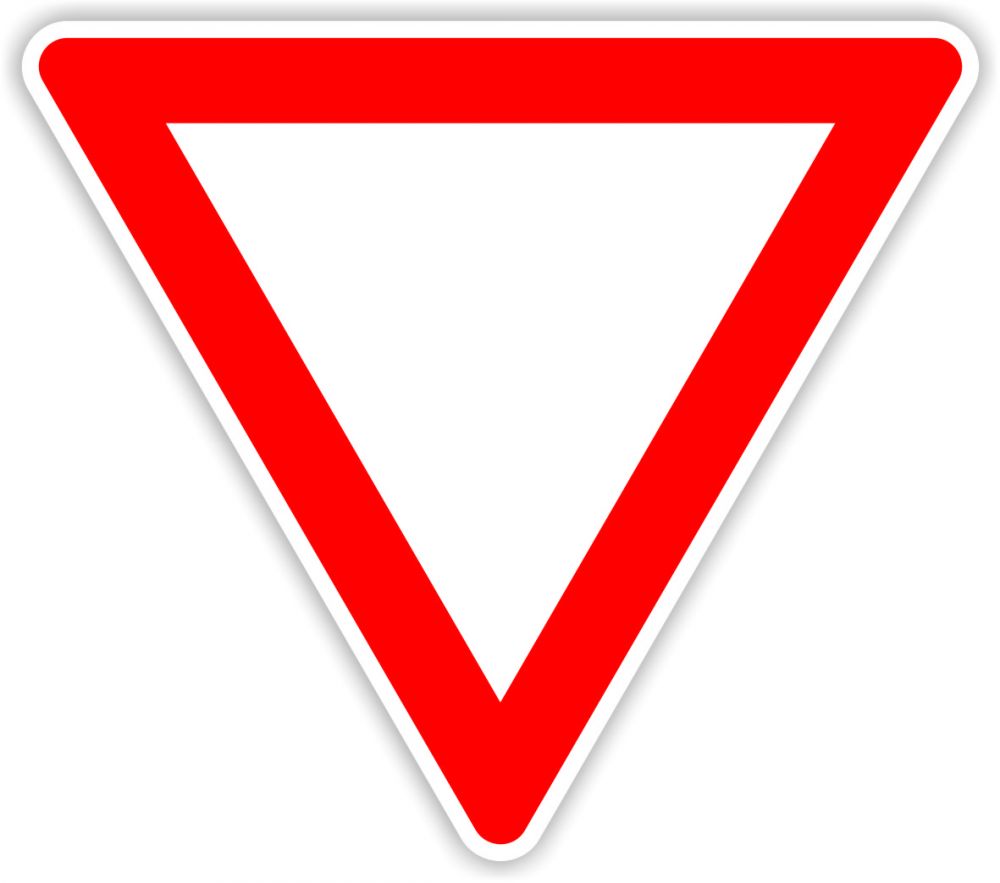 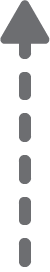 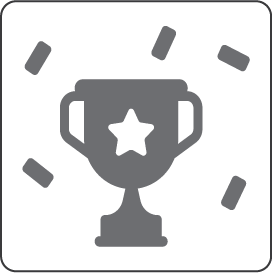 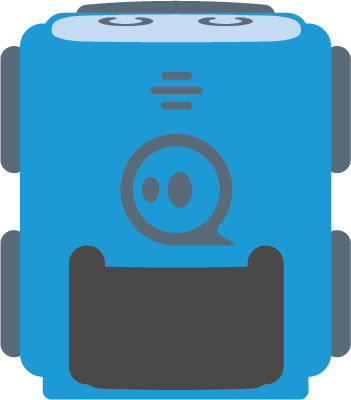 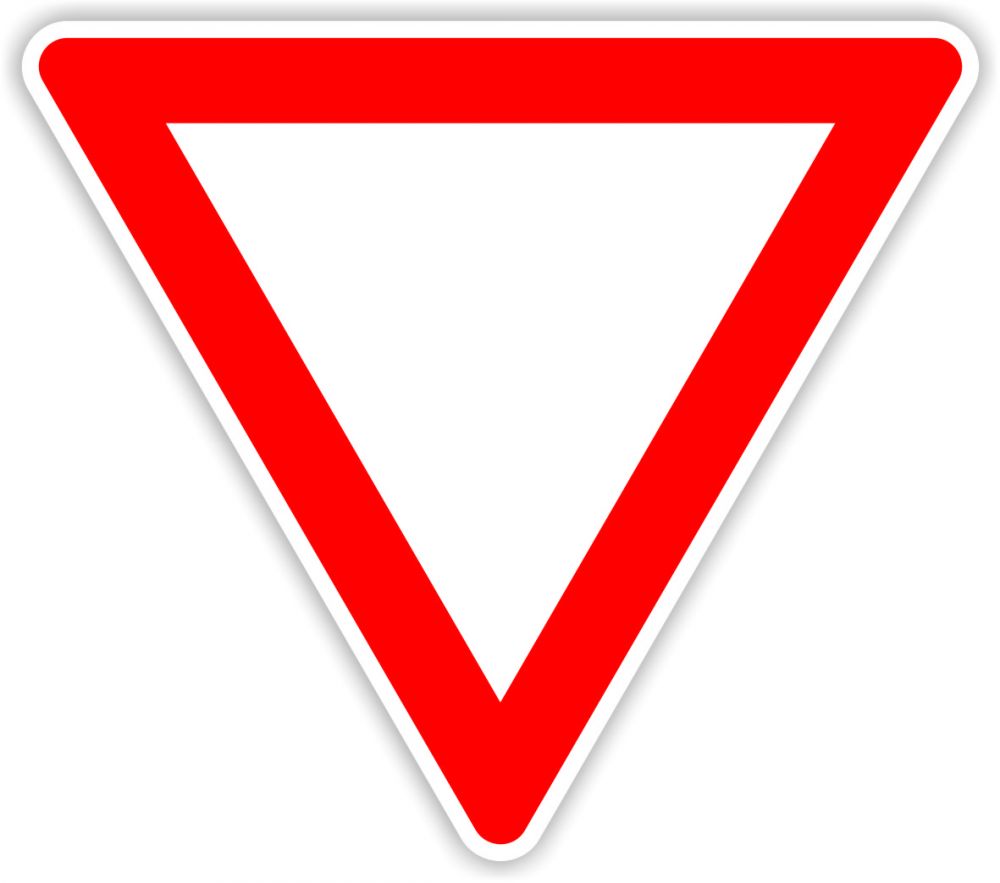 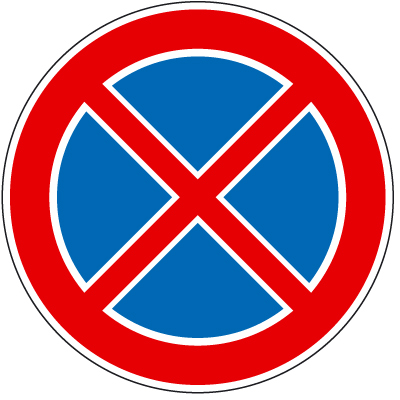 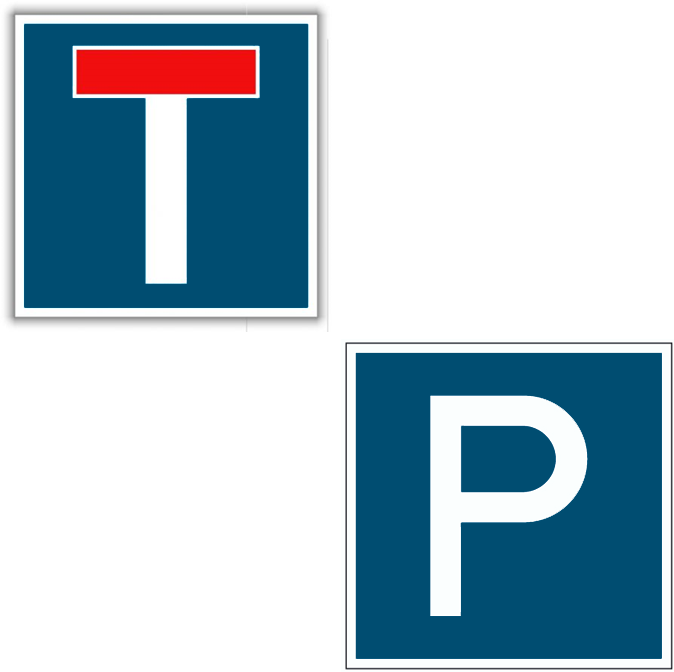 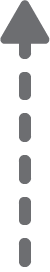 Challenge:
Collect all traffic signs that do not contain blue color! Avoid everything else!
Explain what each sign means!
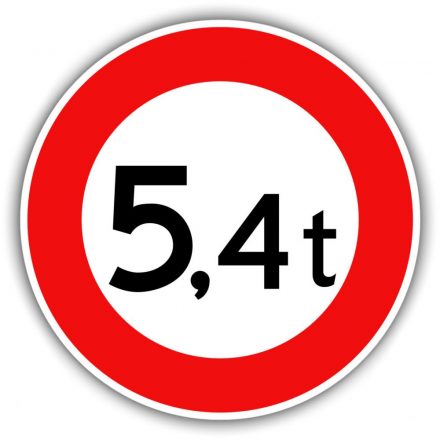 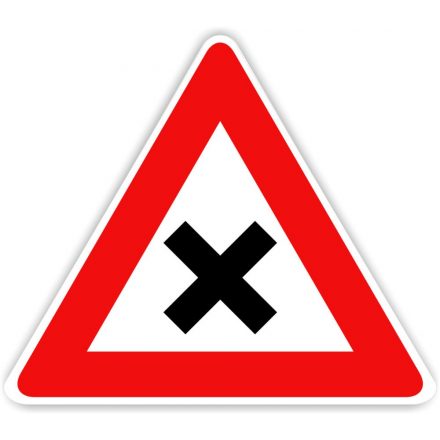 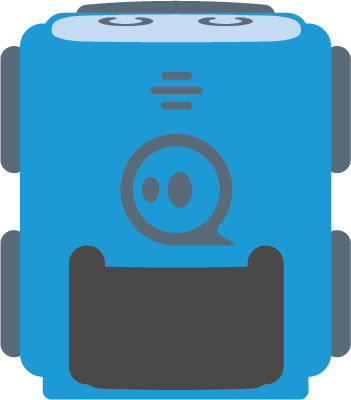 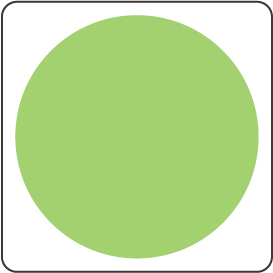 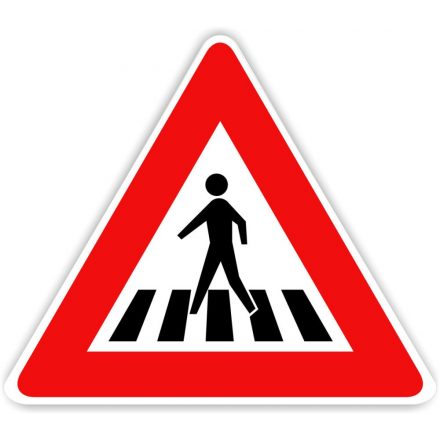 [Speaker Notes: Interactive Challenge Card
Display with your classroom projector
Drag and drop each color square to create a path for indi.]
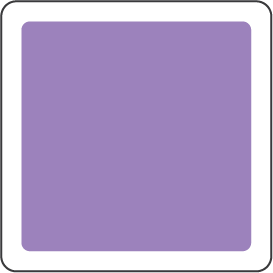 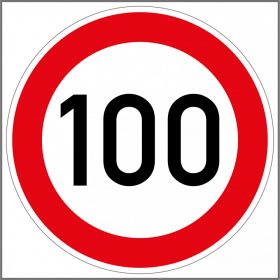 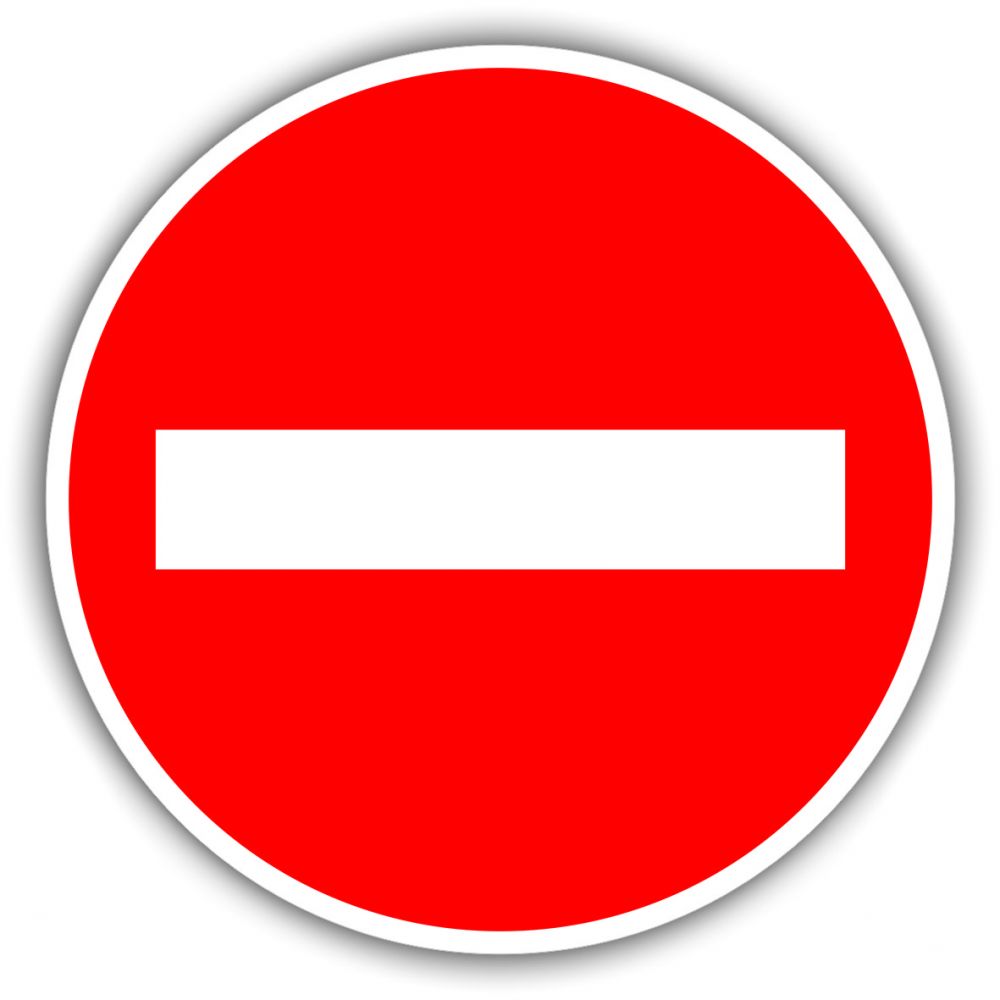 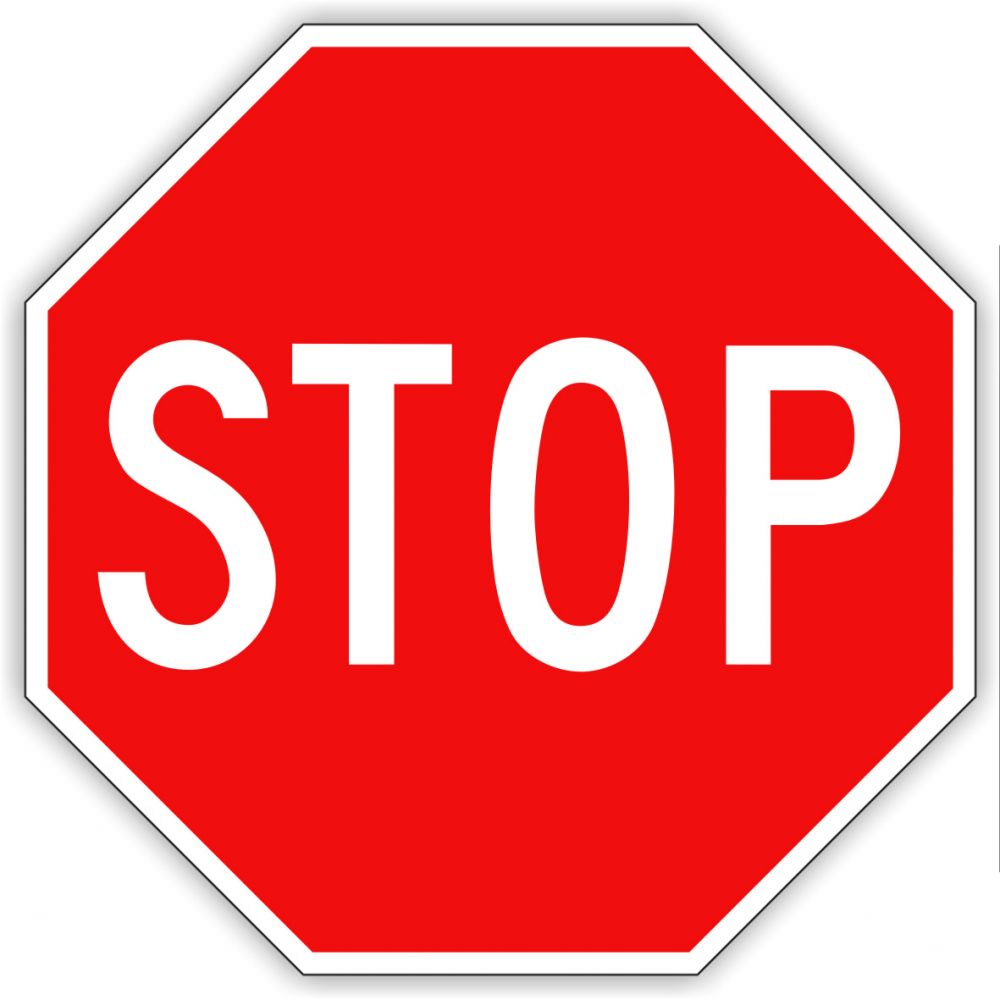 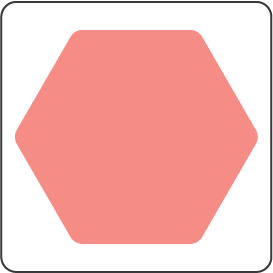 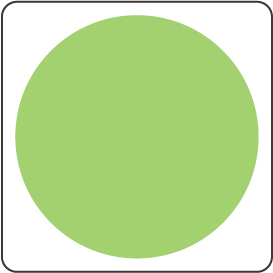 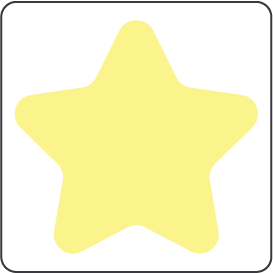 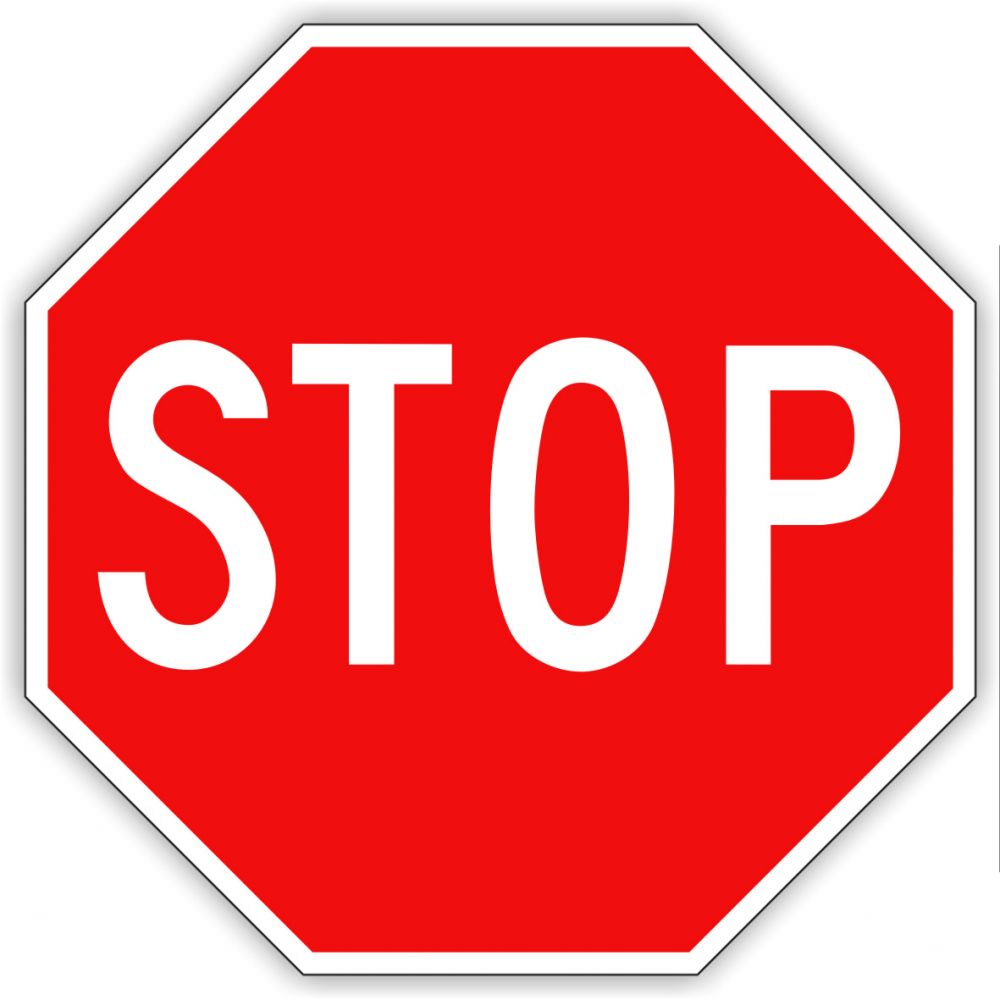 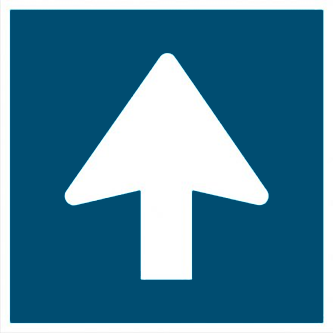 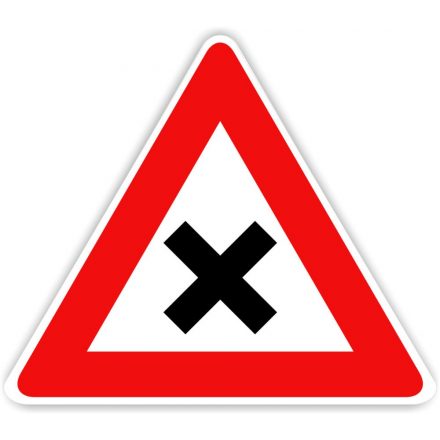 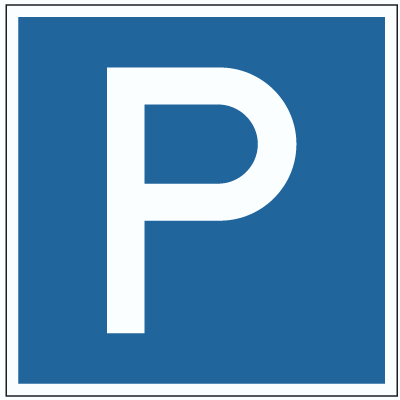 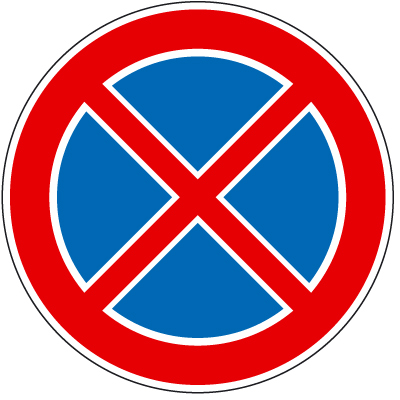 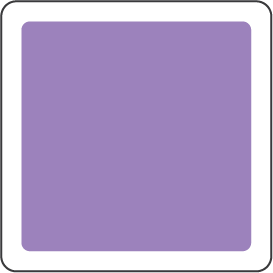 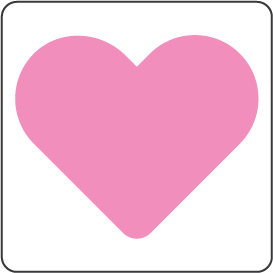 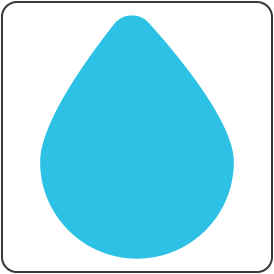 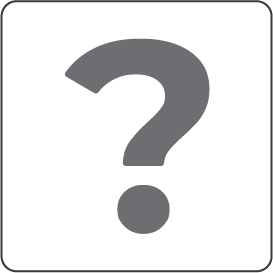 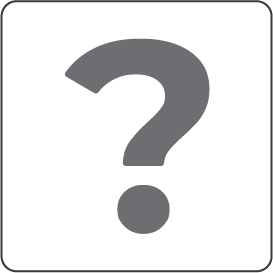 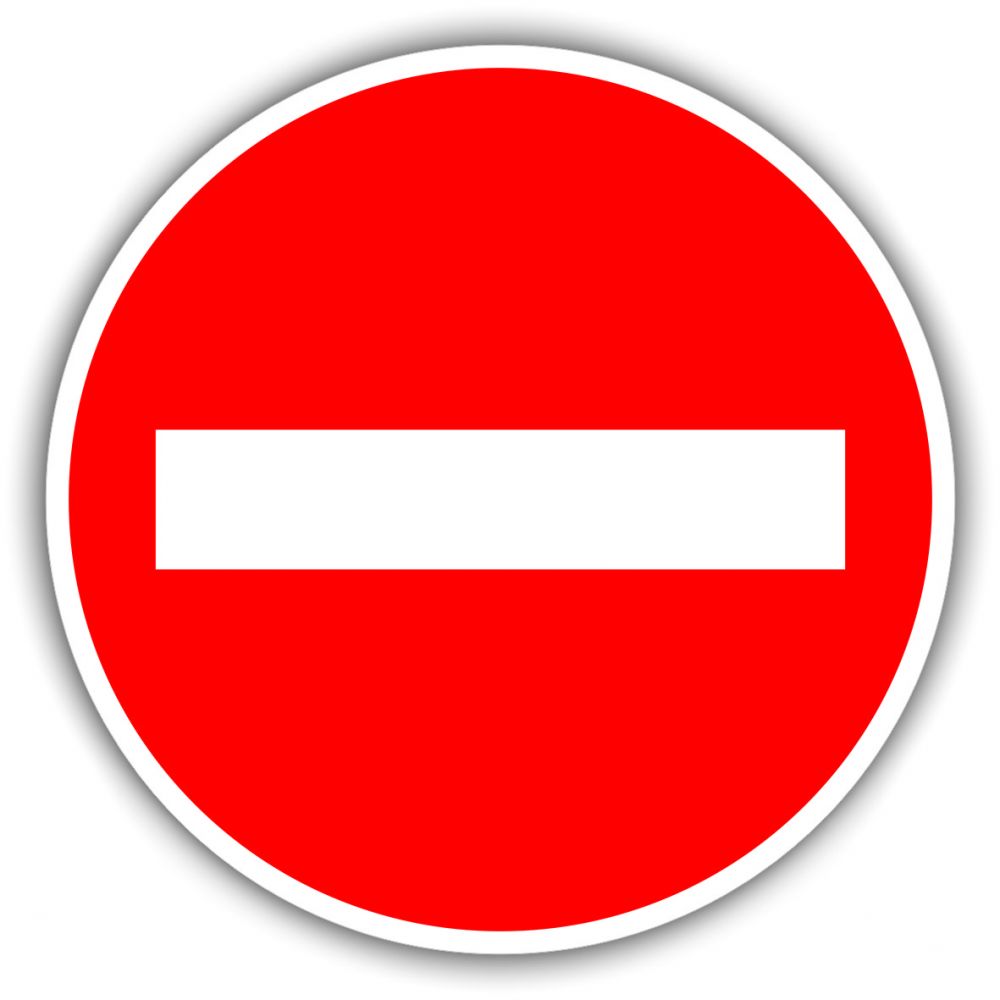 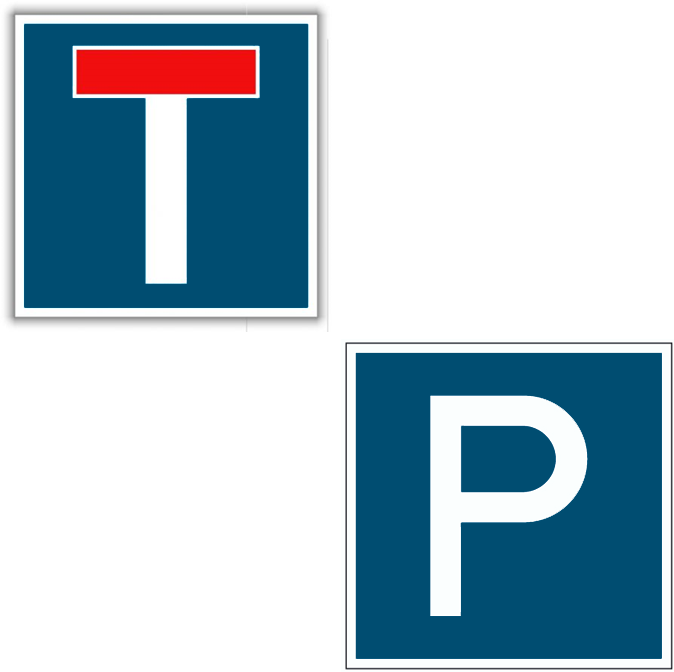 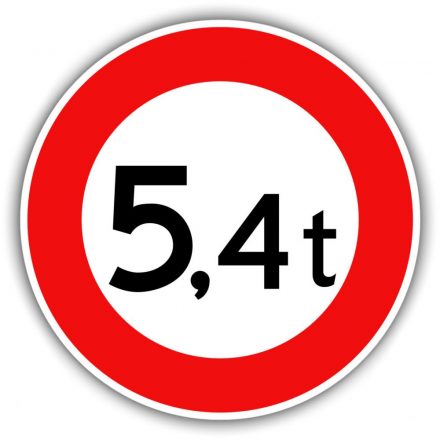 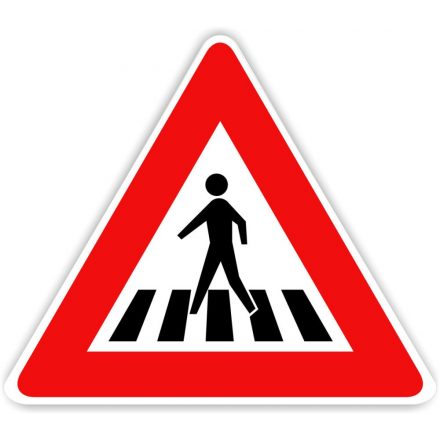 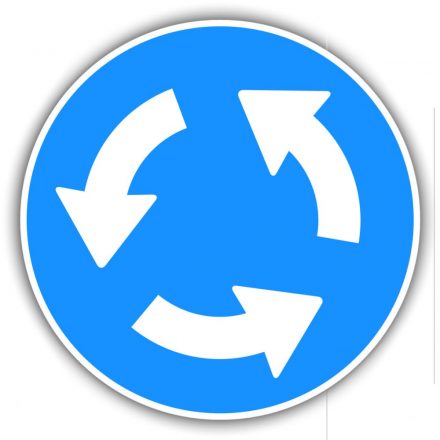 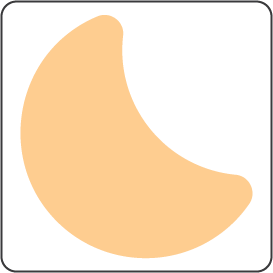 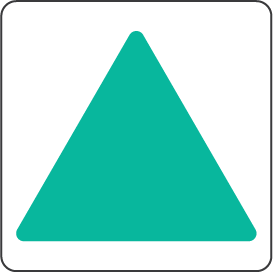 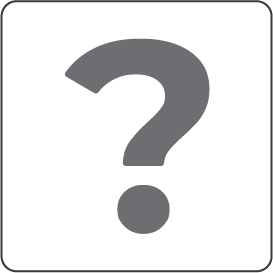 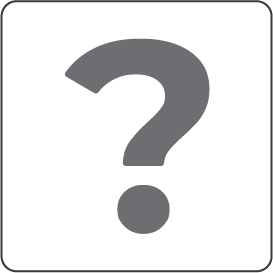 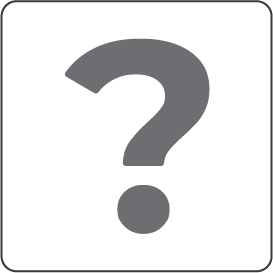 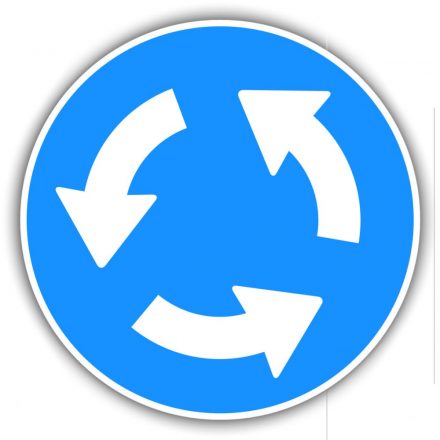 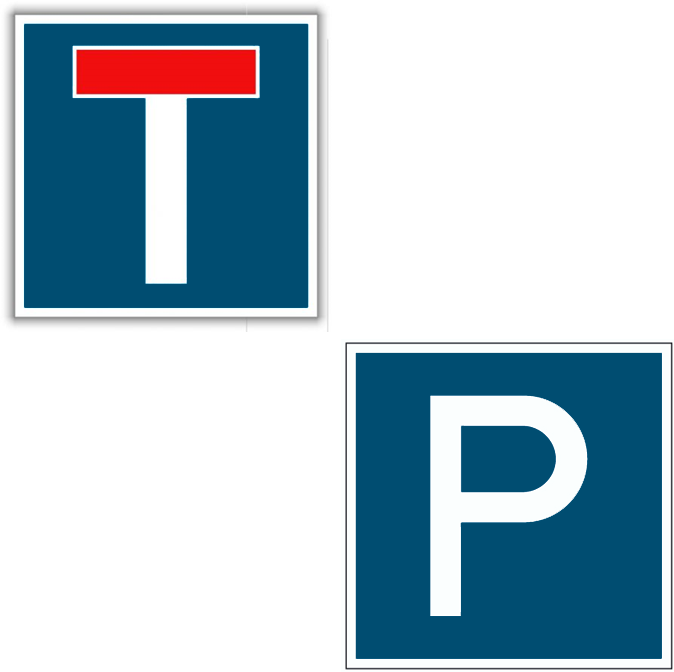 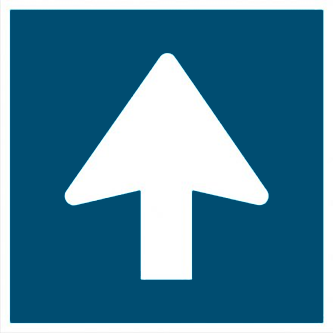 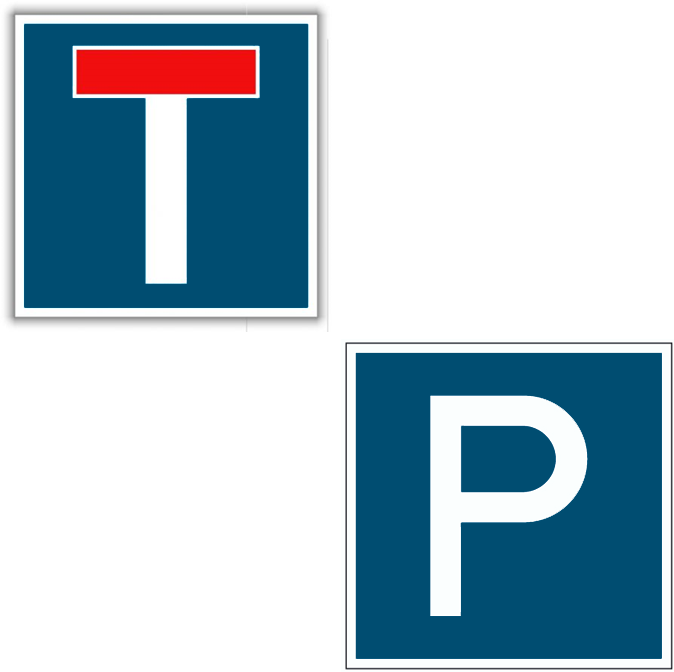 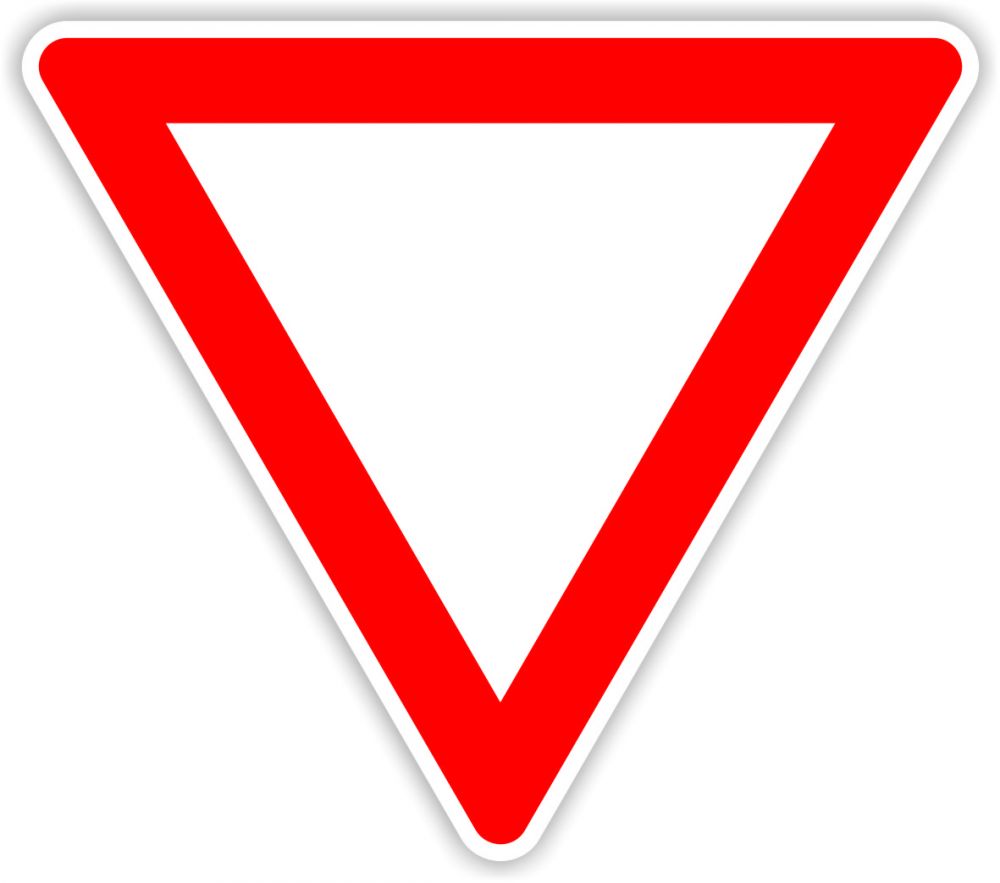 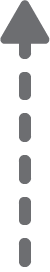 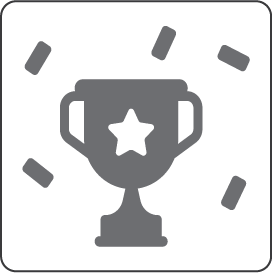 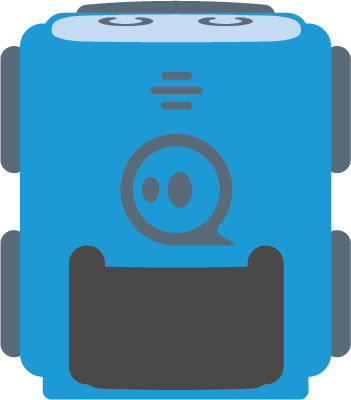 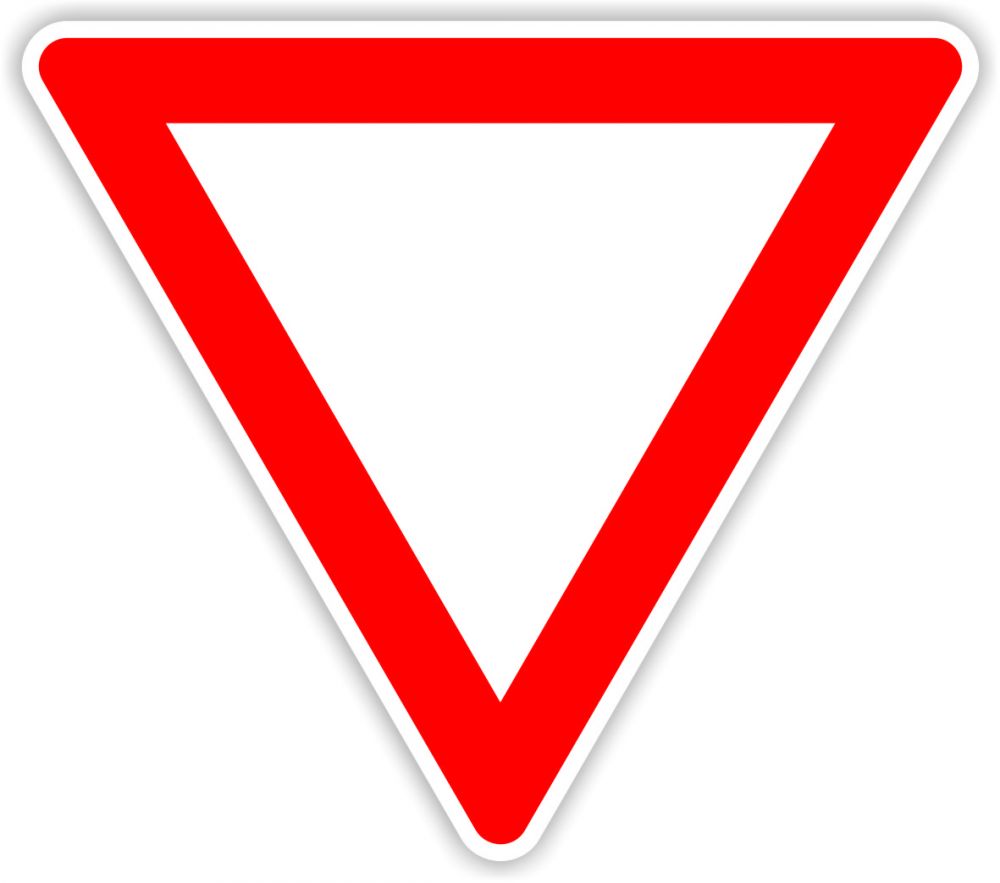 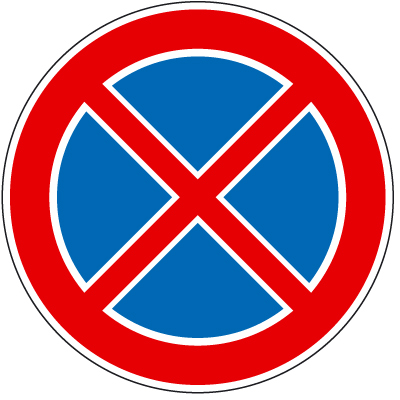 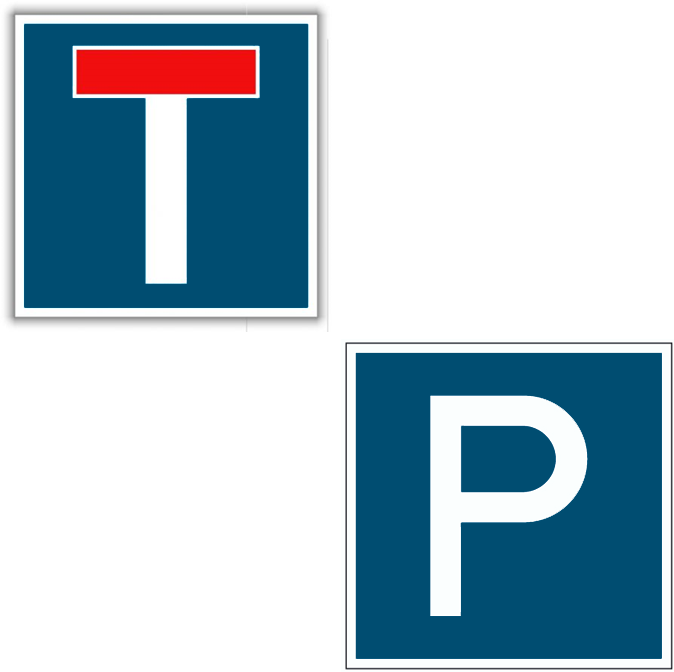 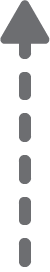 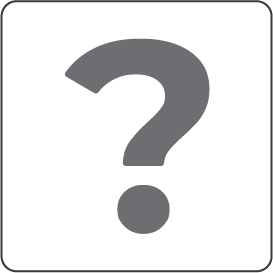 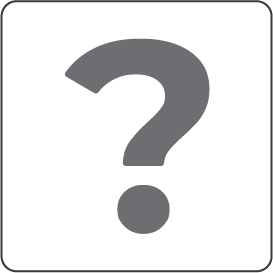 Challenge:
Collect all traffic signs that do not contain blue color! Avoid everything else!
Explain what each sign means!
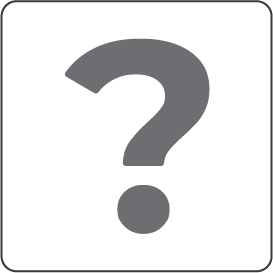 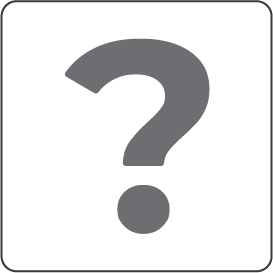 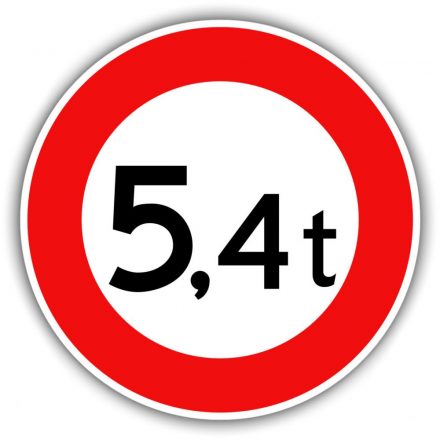 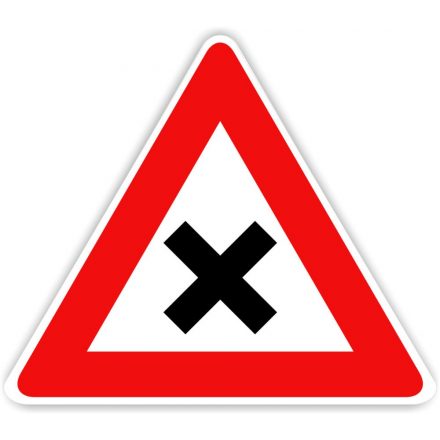 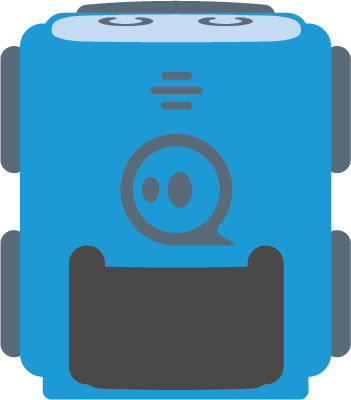 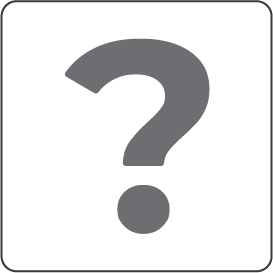 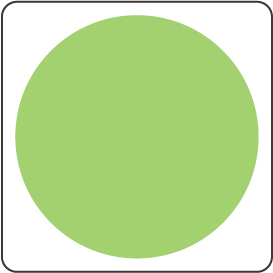 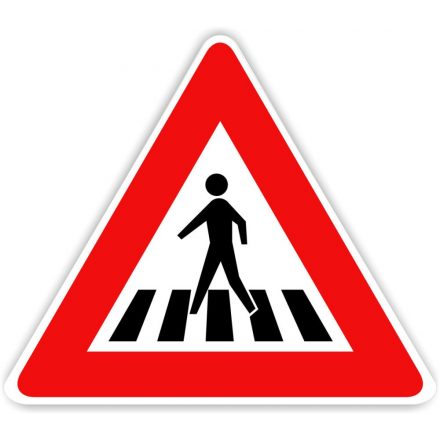 [Speaker Notes: Interactive Challenge Card
Display with your classroom projector
Drag and drop each color square to create a path for indi.]
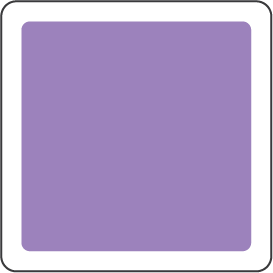 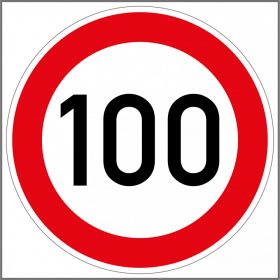 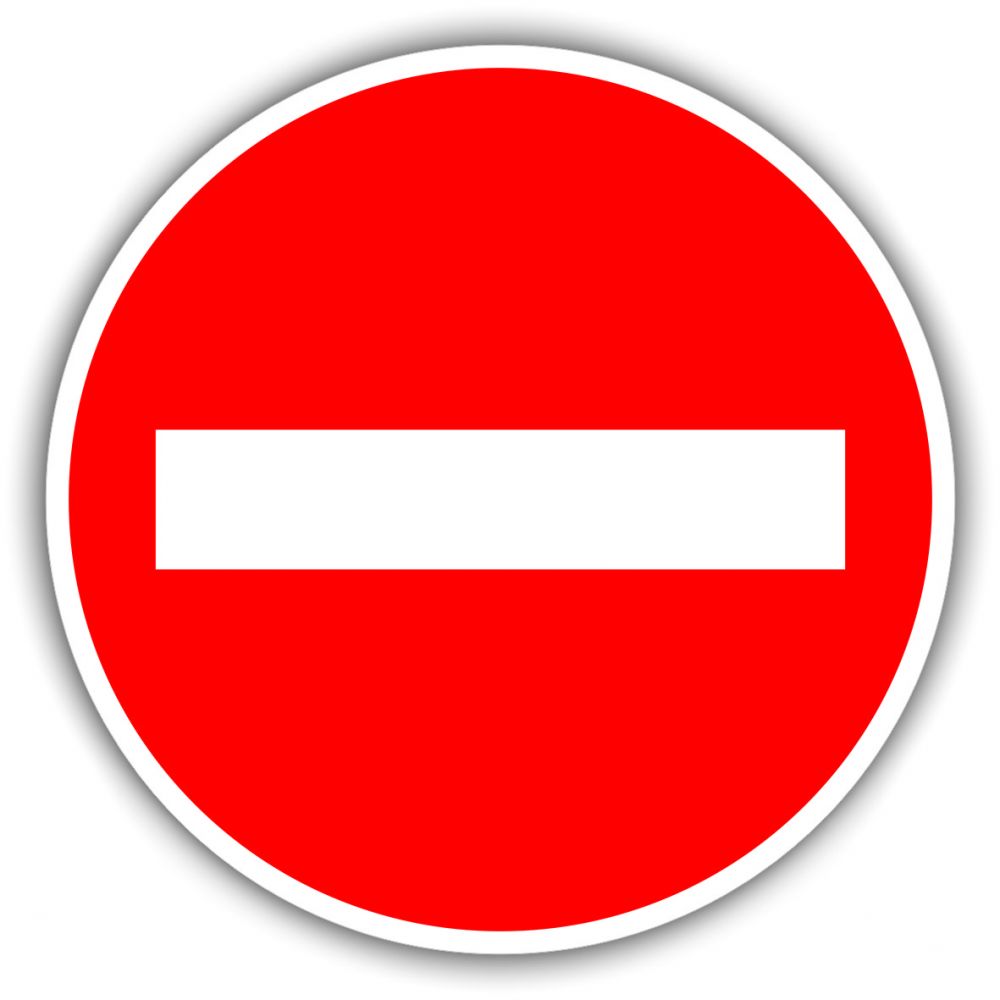 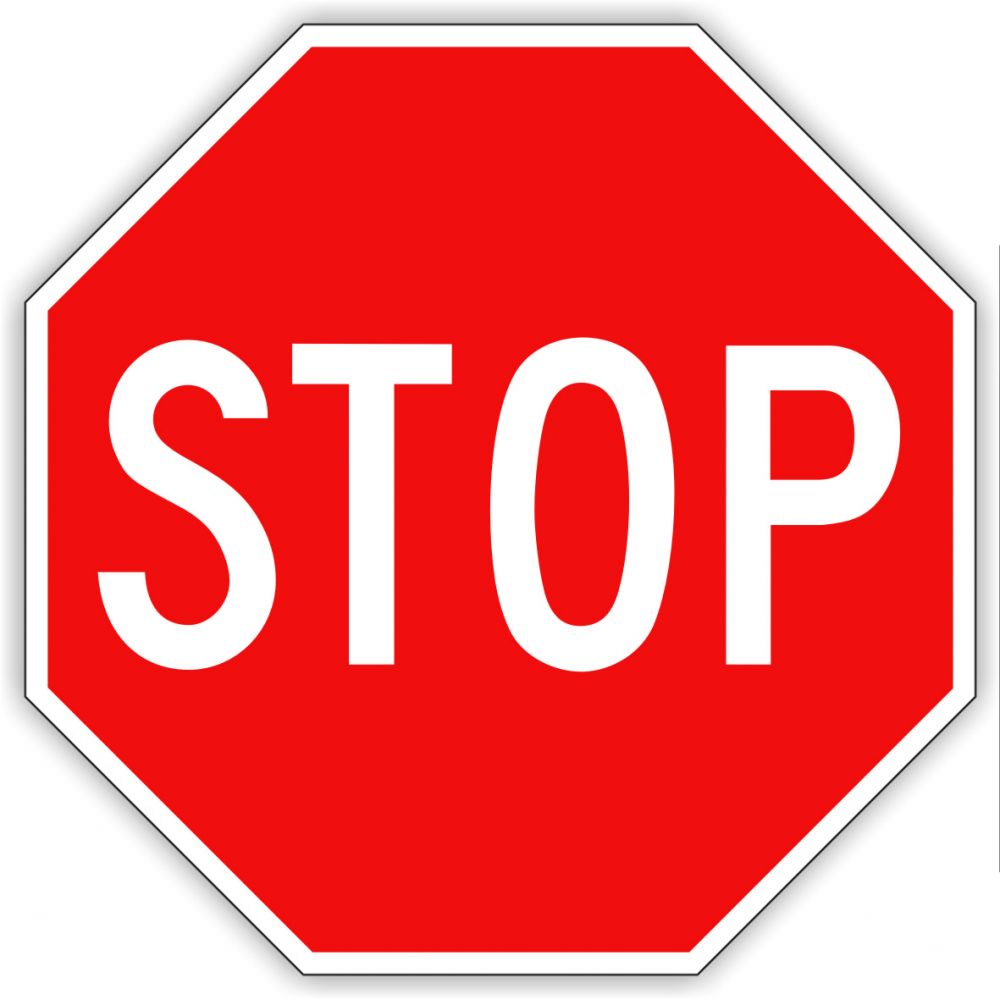 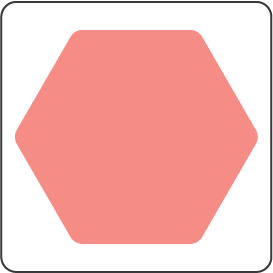 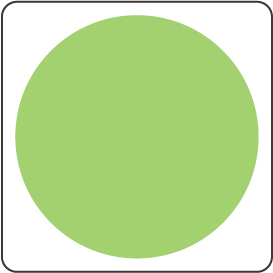 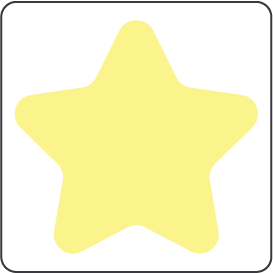 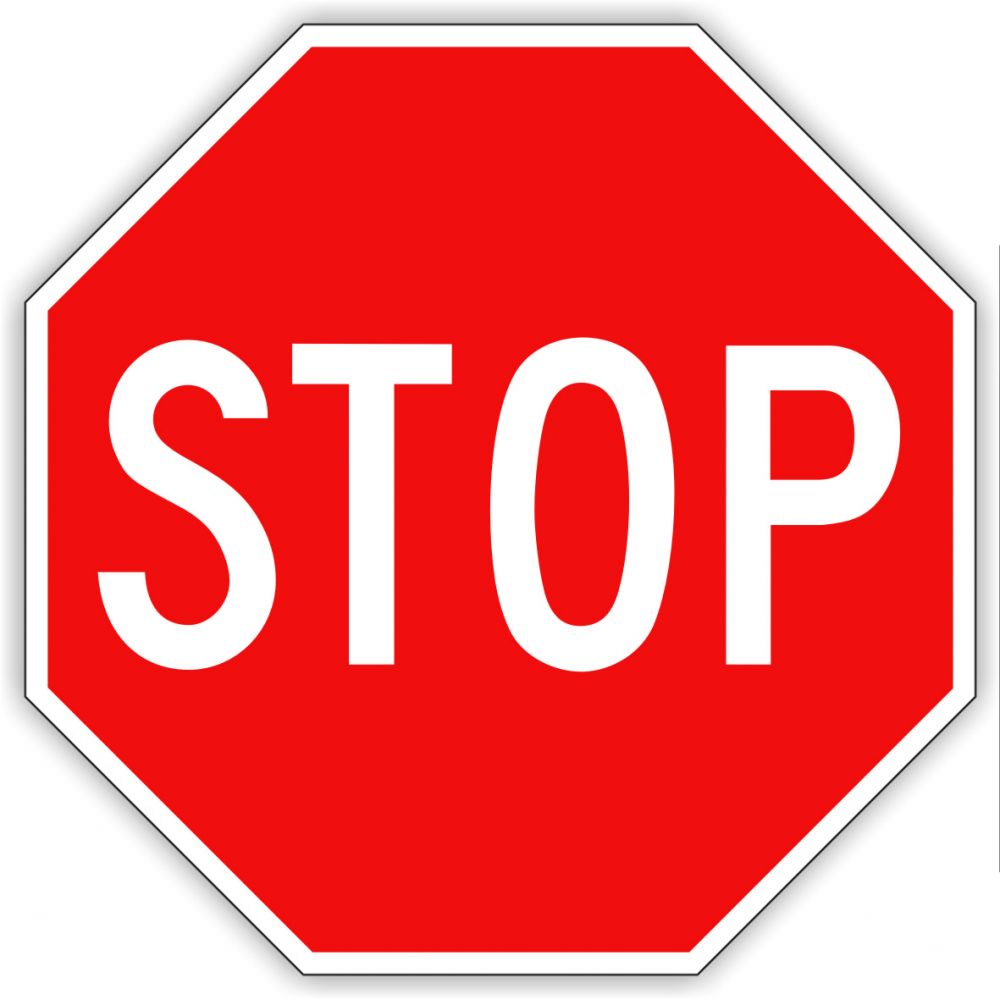 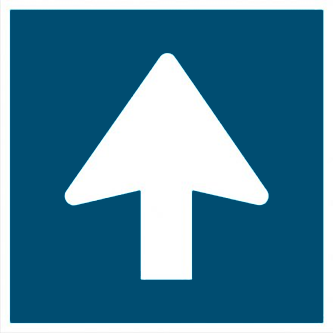 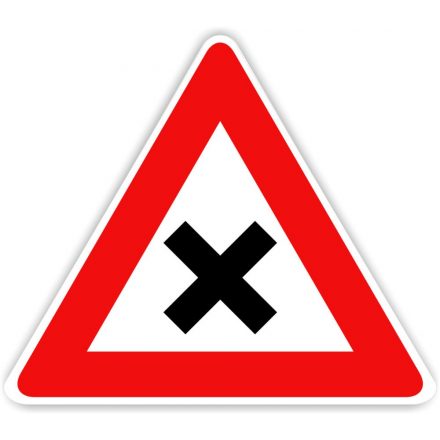 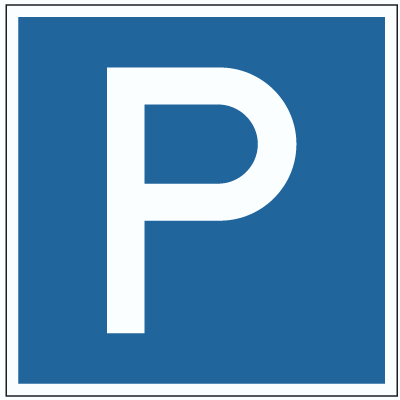 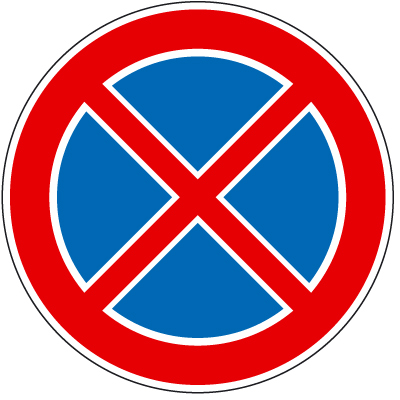 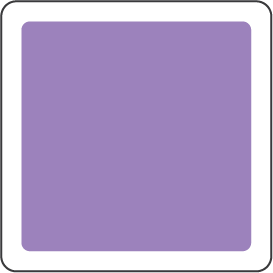 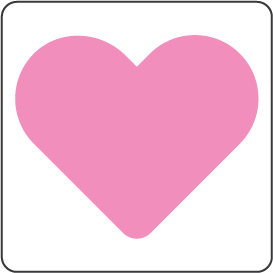 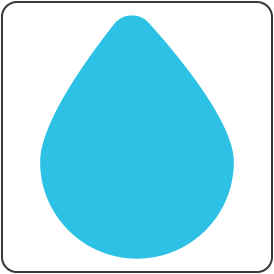 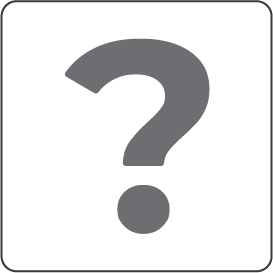 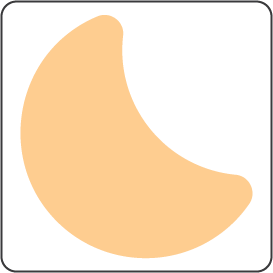 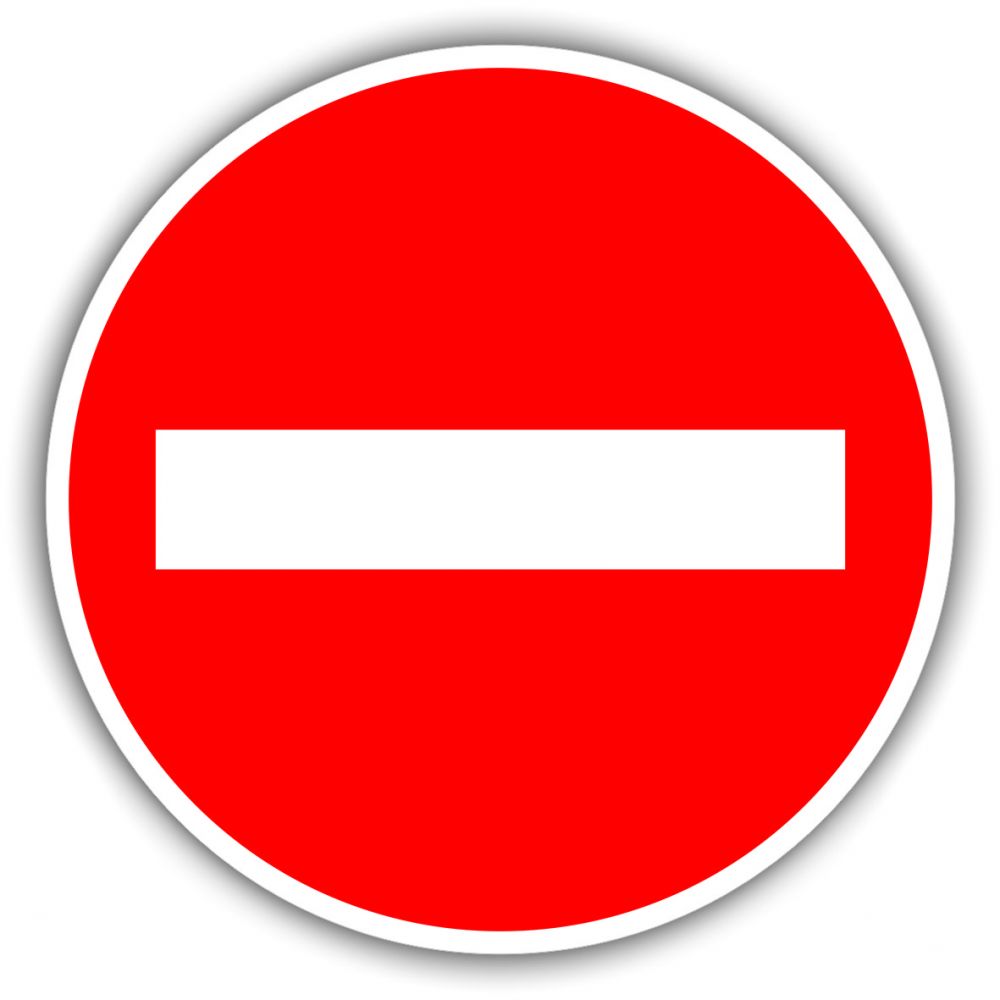 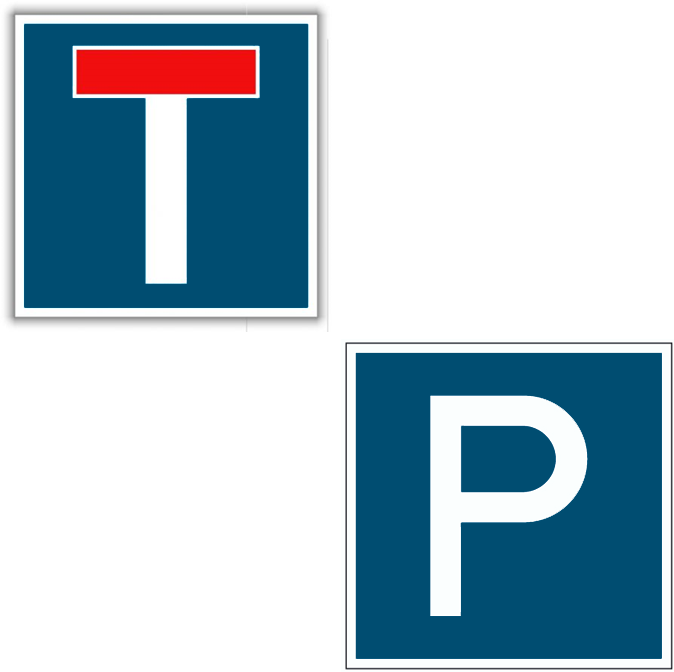 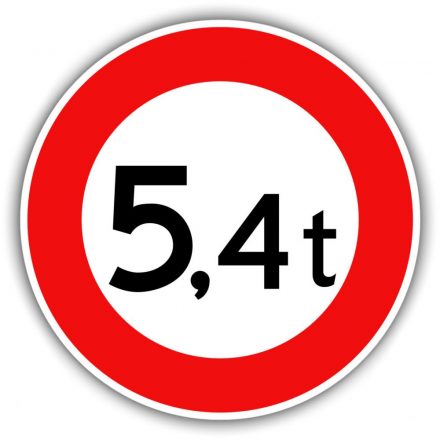 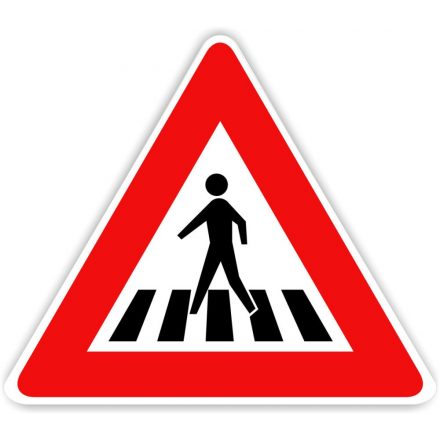 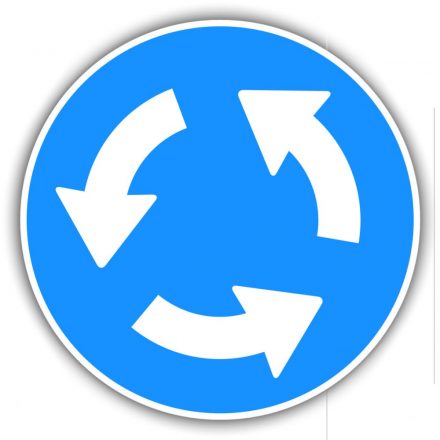 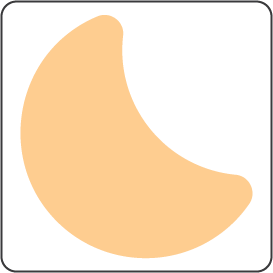 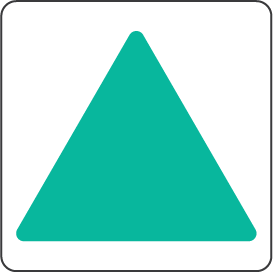 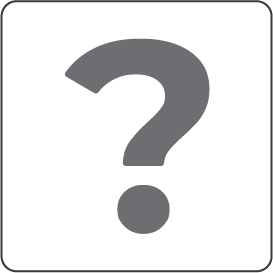 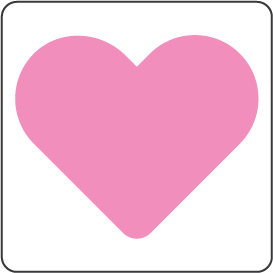 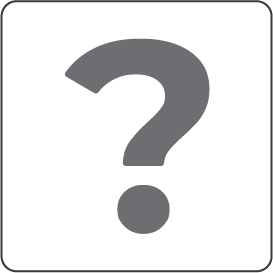 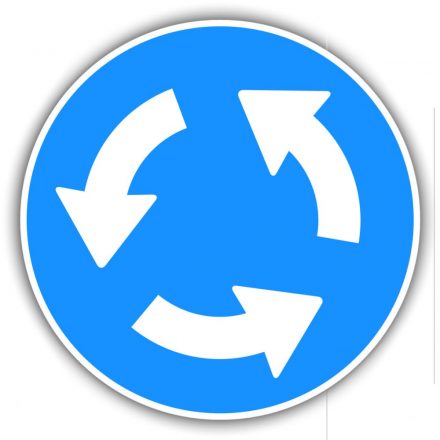 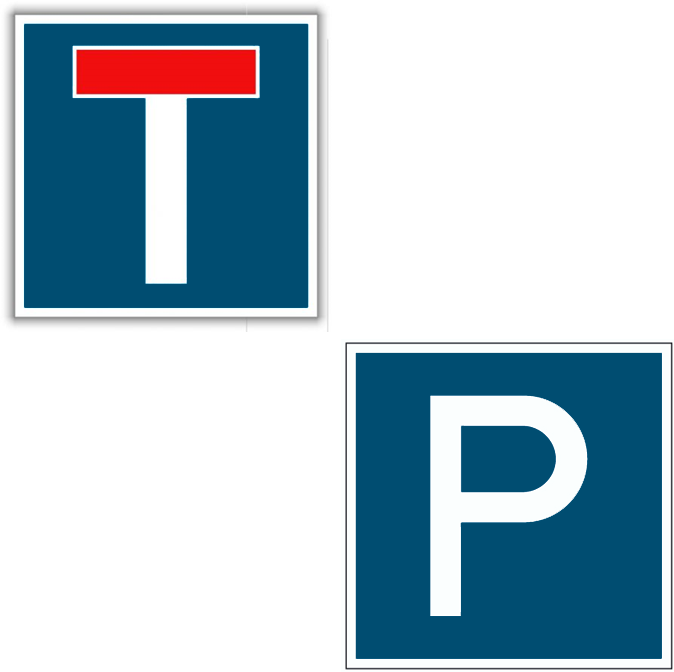 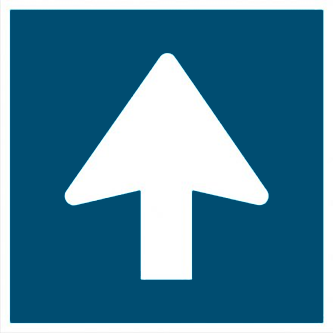 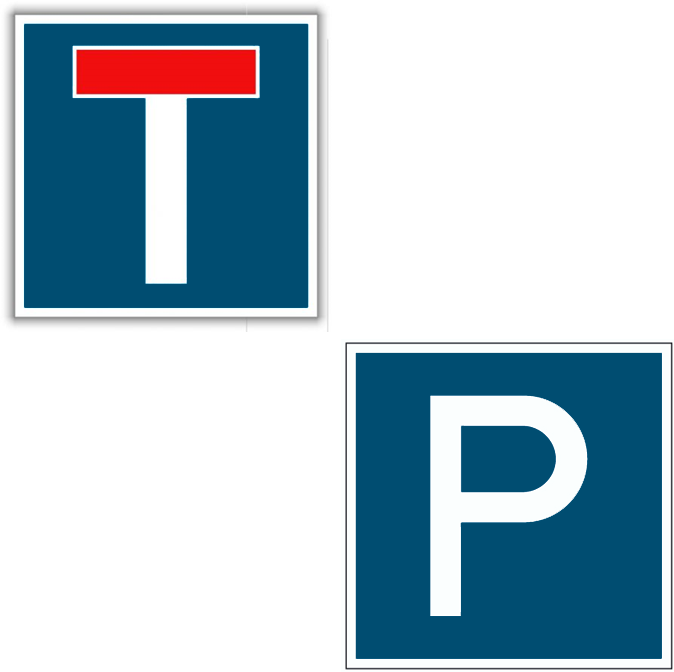 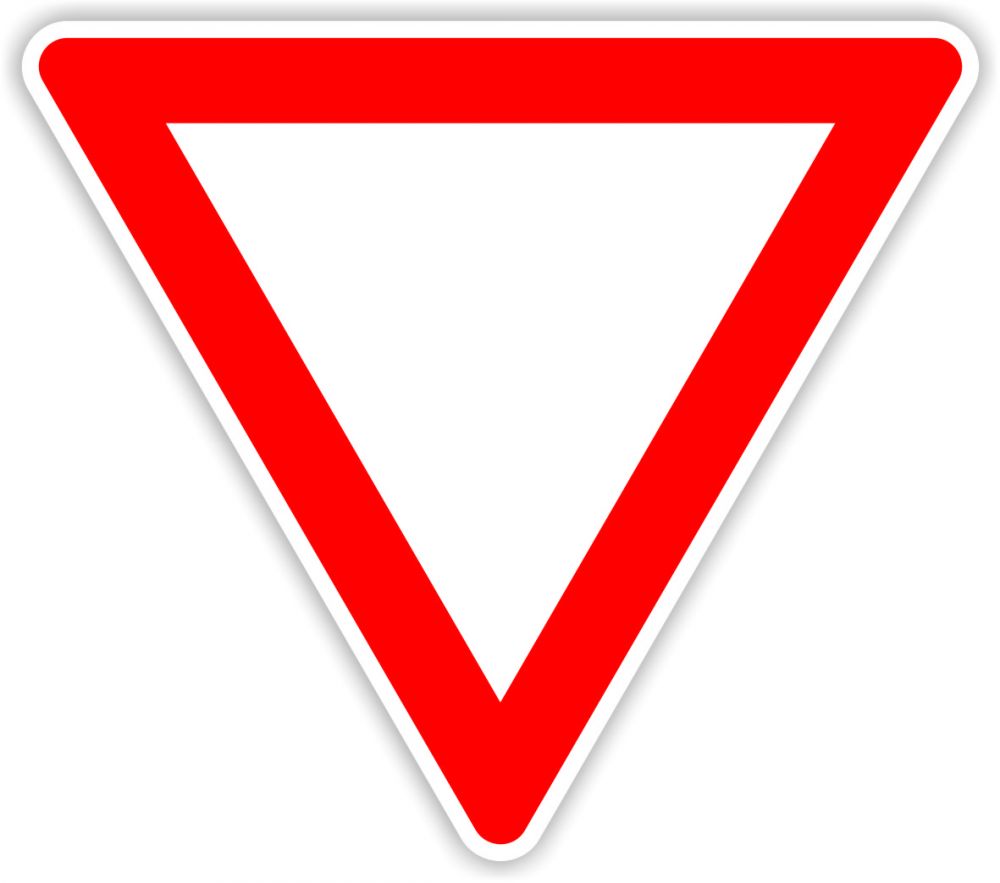 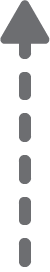 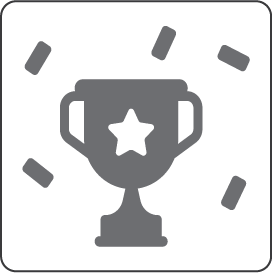 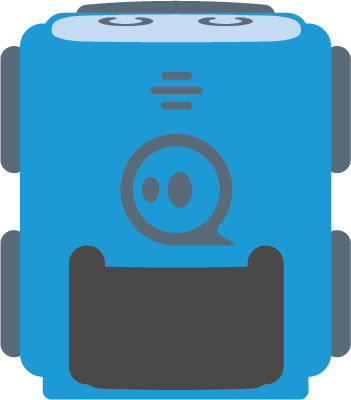 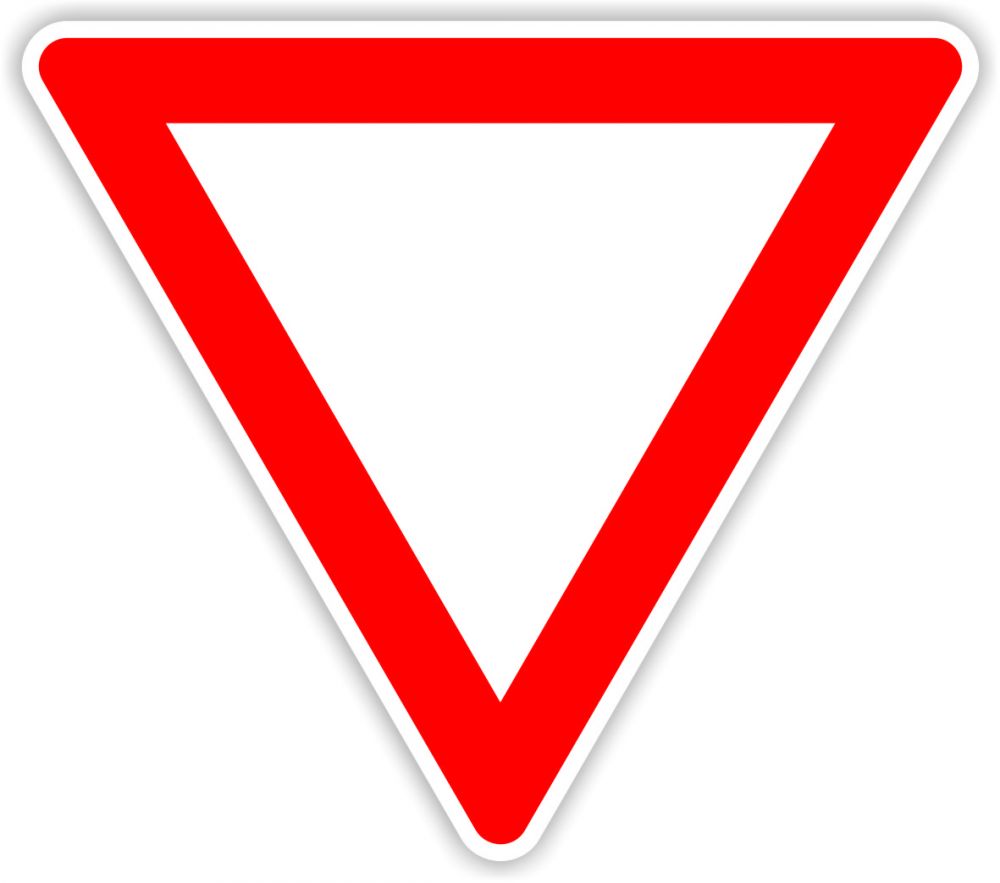 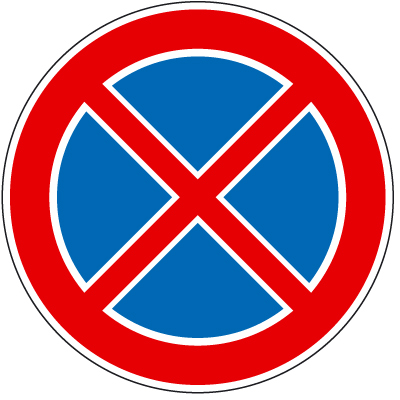 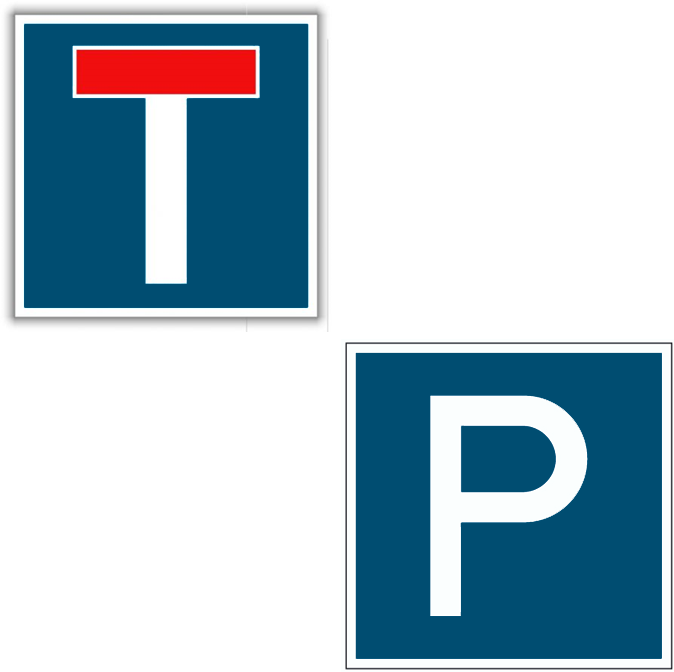 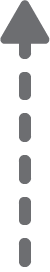 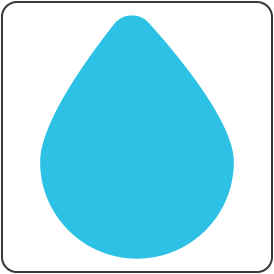 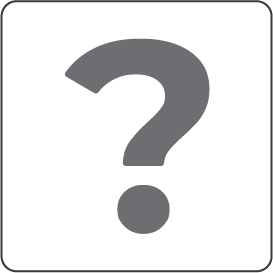 Challenge:
Collect all traffic signs that do not contain blue color! Avoid everything else!
Explain what each sign means!
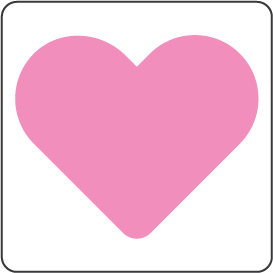 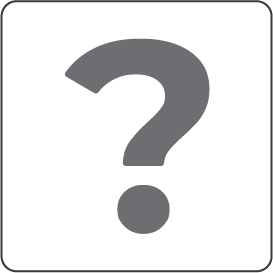 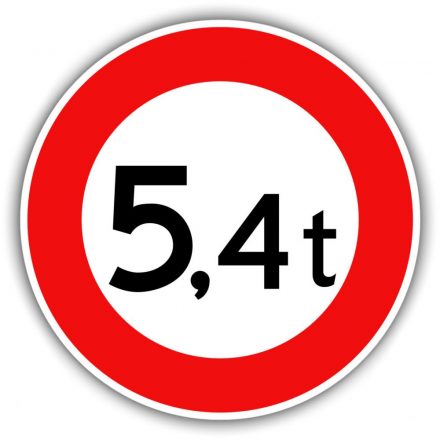 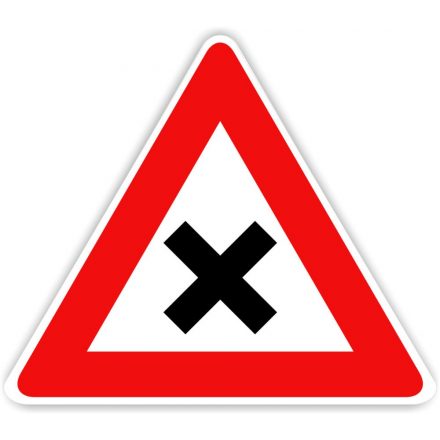 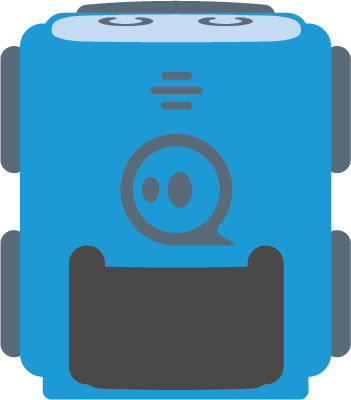 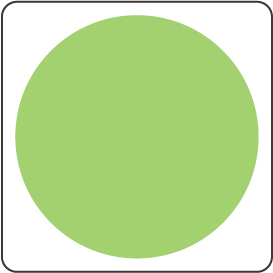 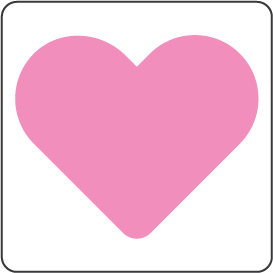 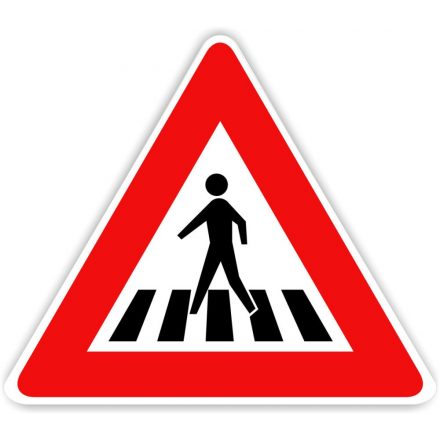 [Speaker Notes: Interactive Challenge Card
Display with your classroom projector
Drag and drop each color square to create a path for indi.]
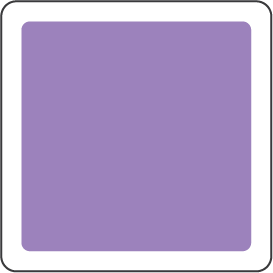 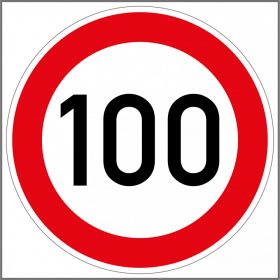 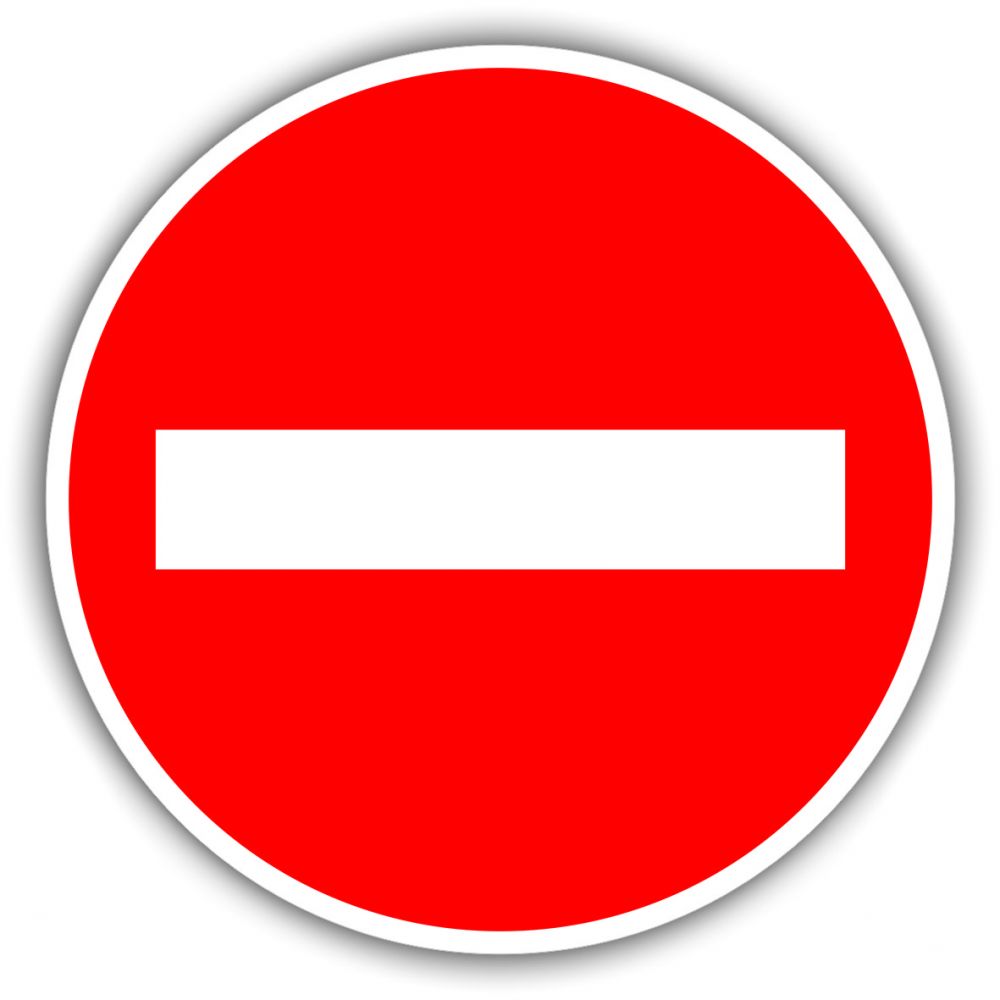 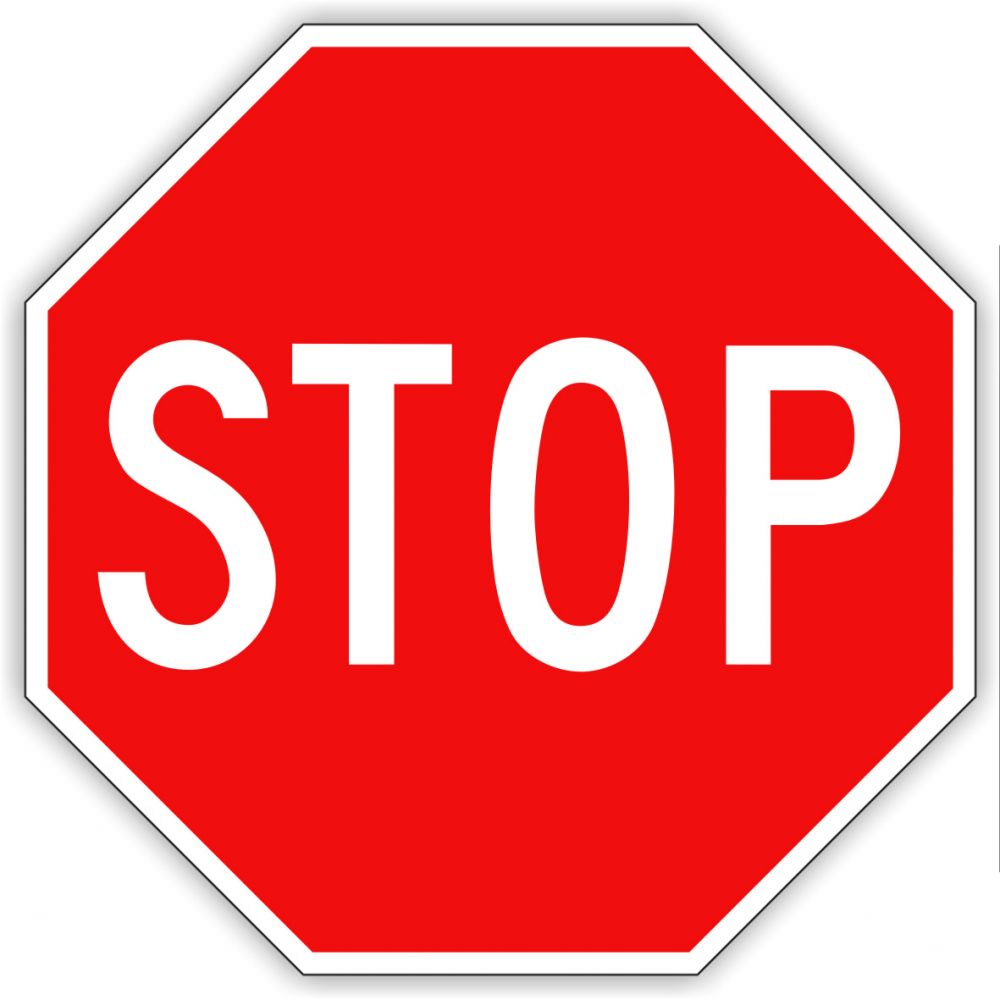 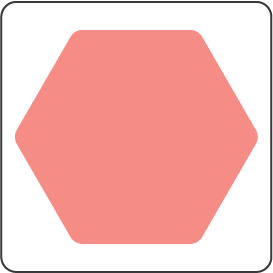 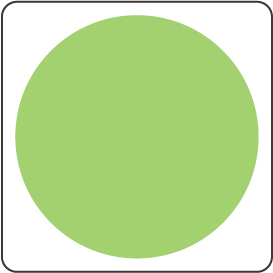 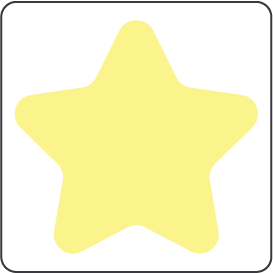 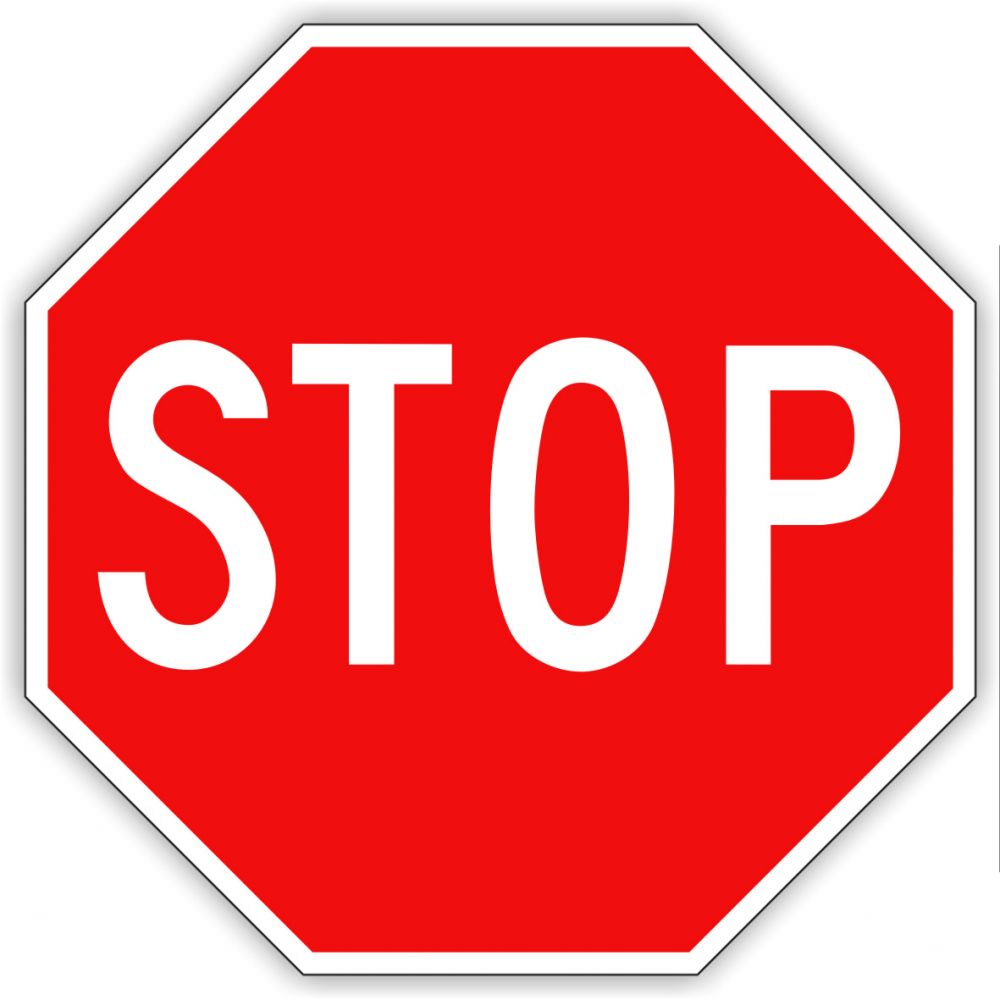 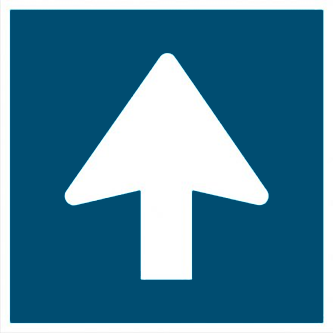 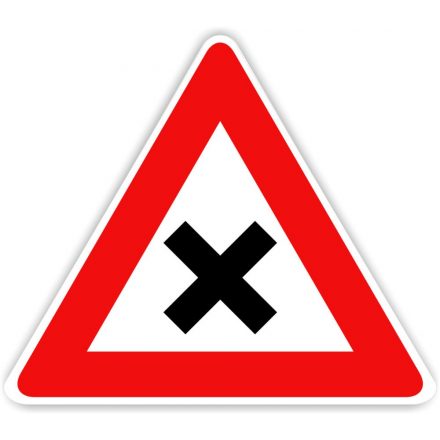 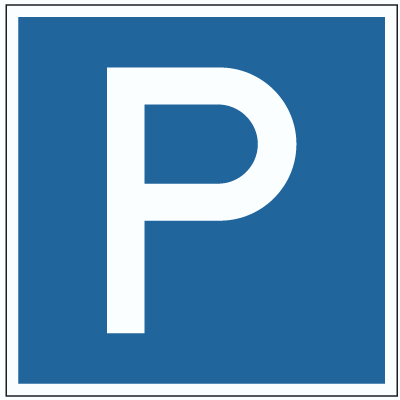 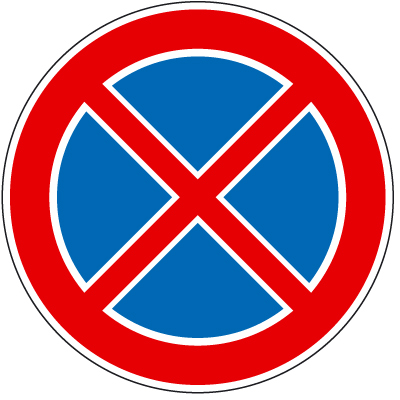 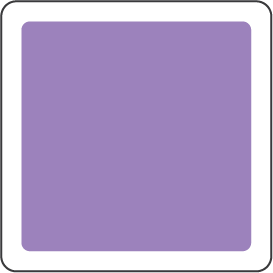 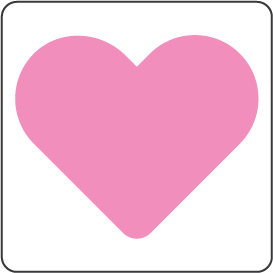 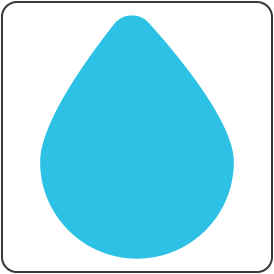 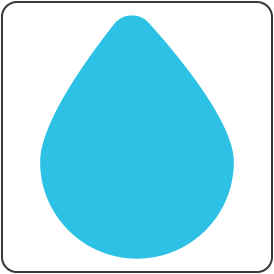 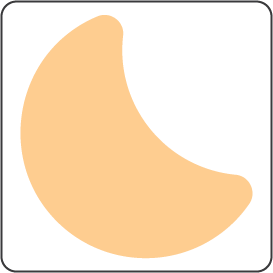 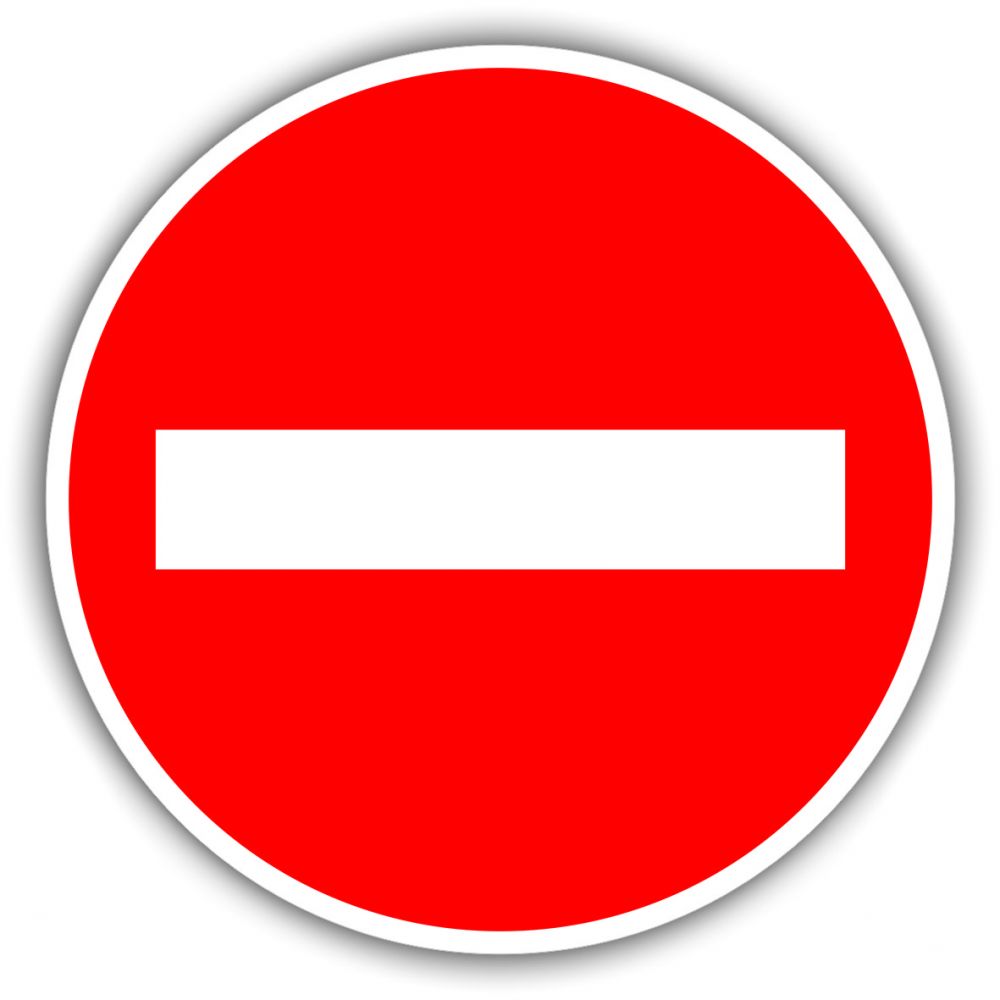 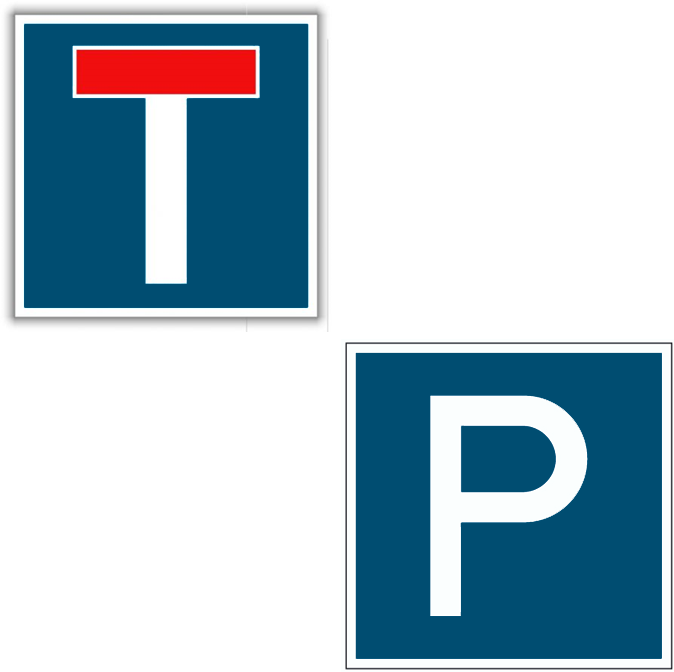 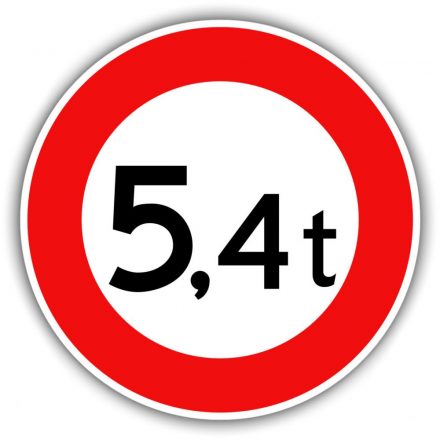 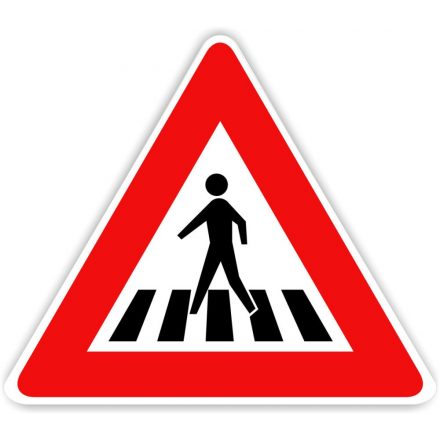 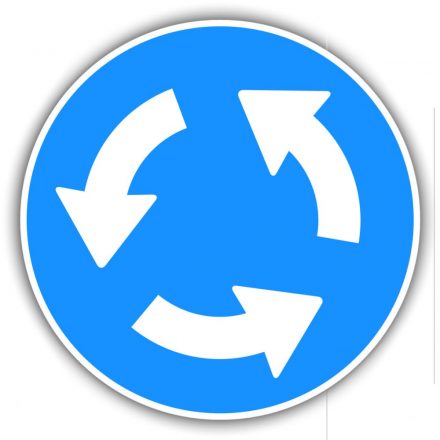 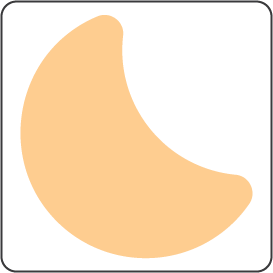 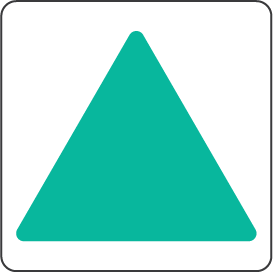 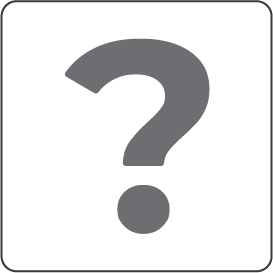 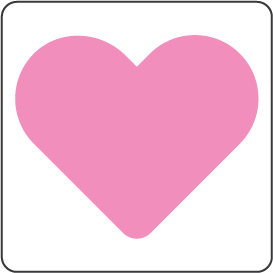 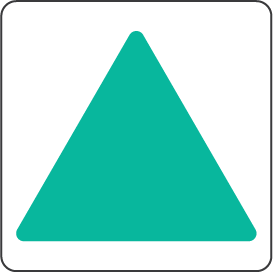 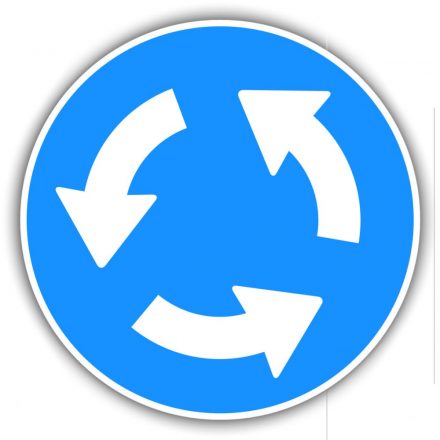 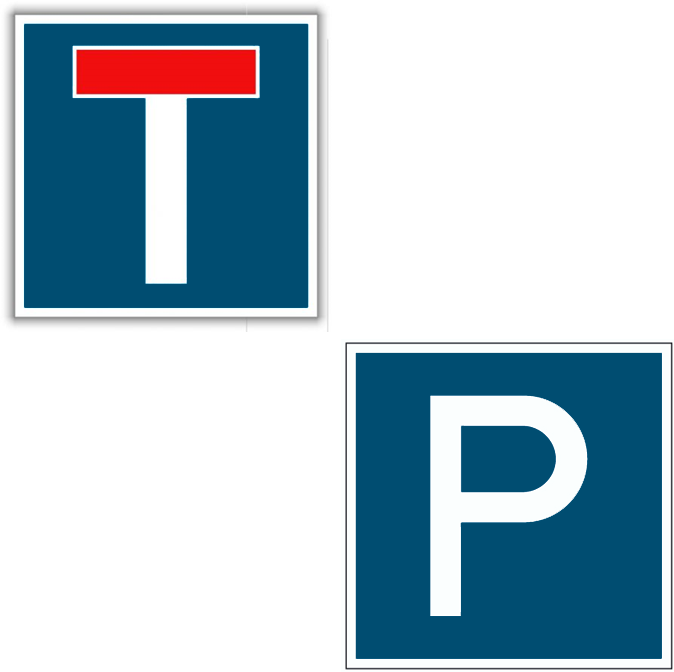 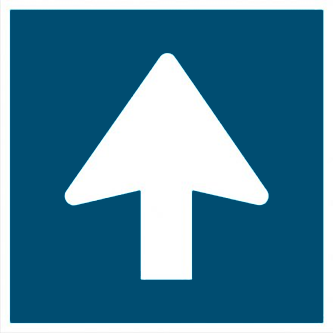 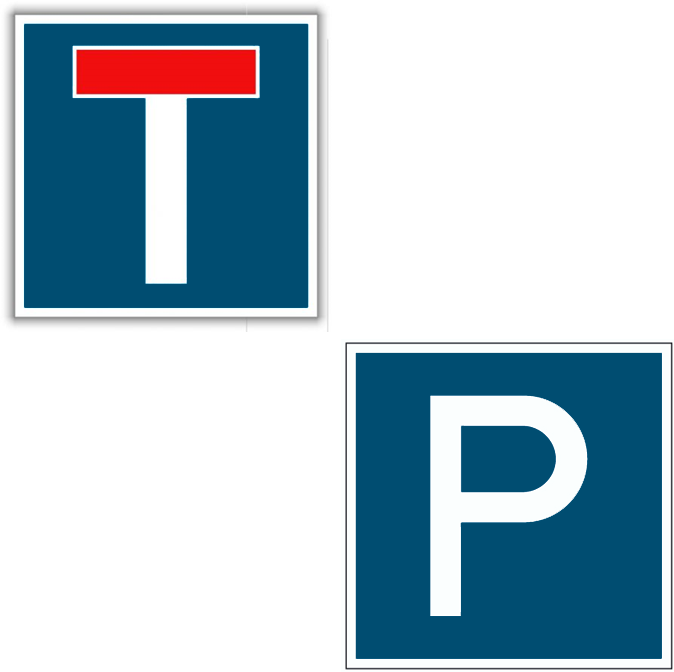 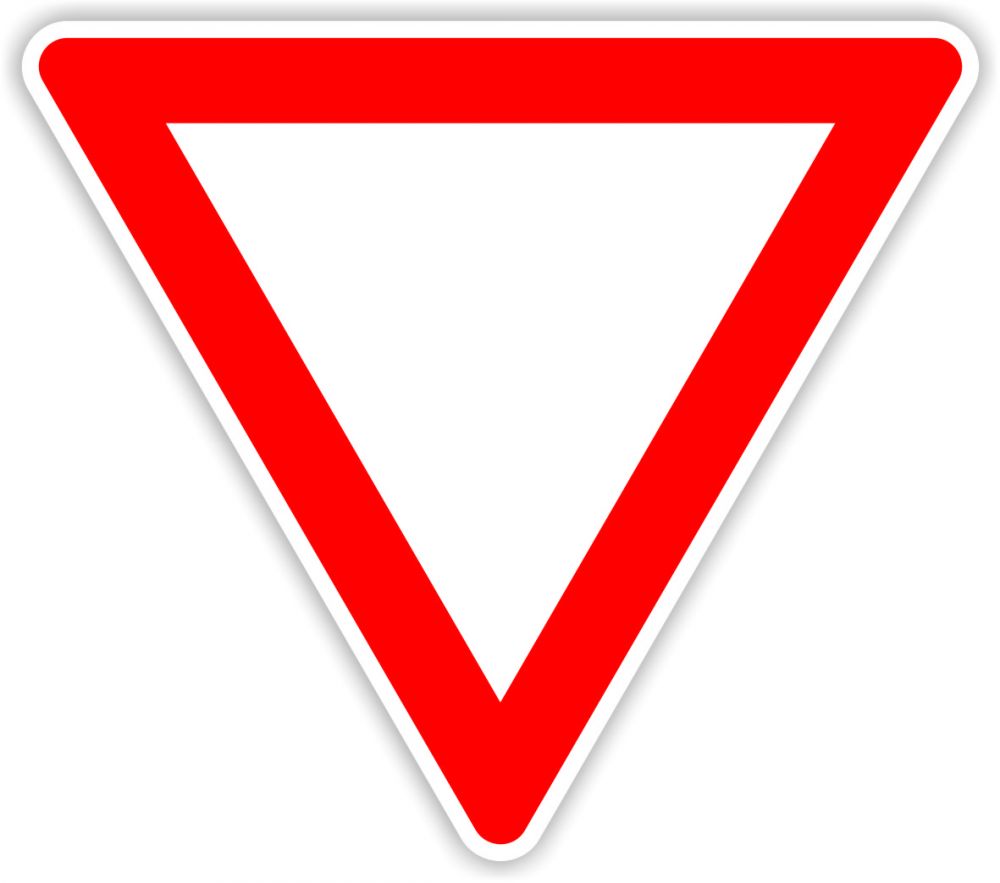 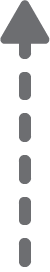 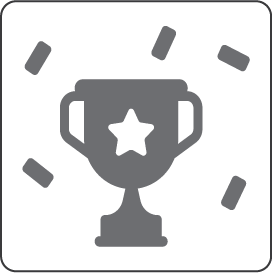 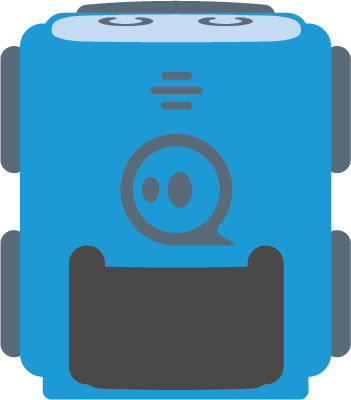 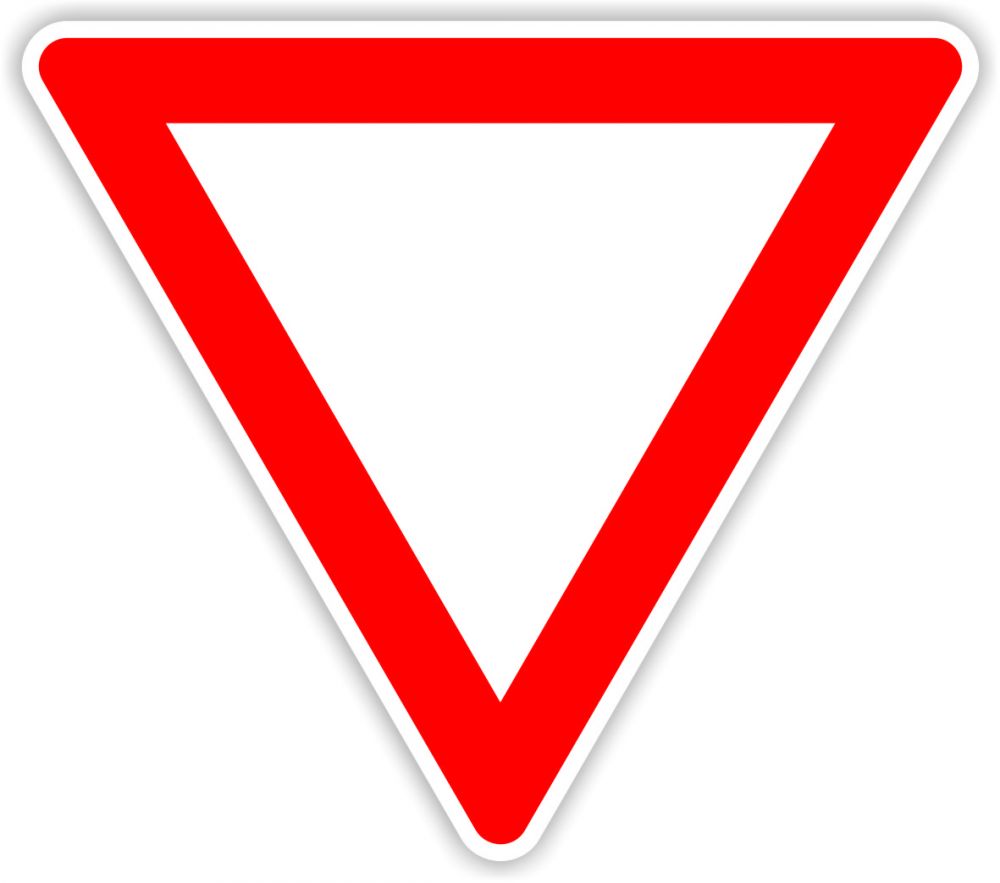 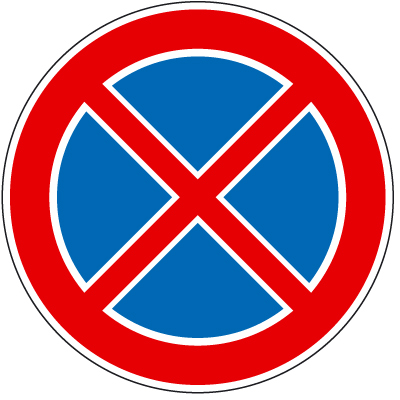 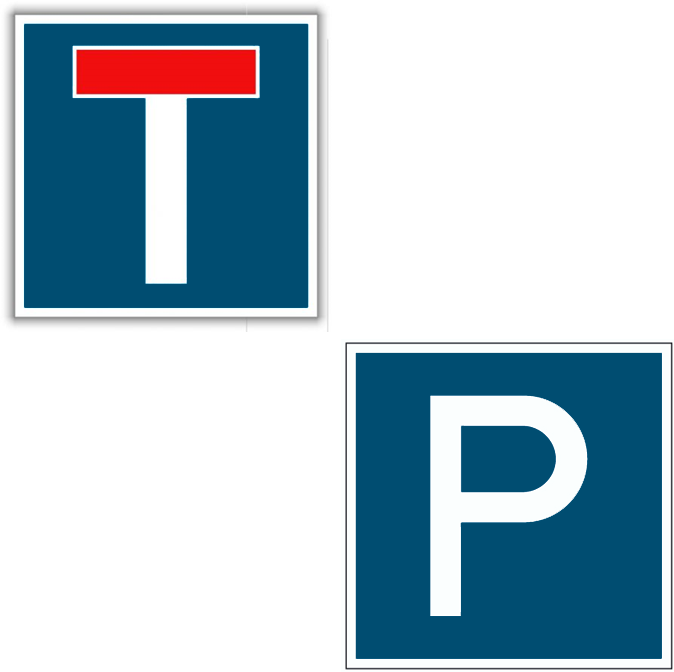 Solution
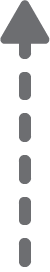 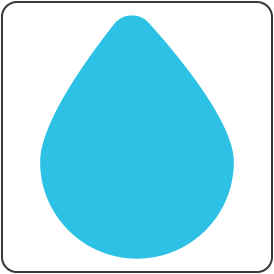 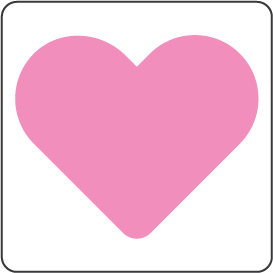 Challenge:
Collect all traffic signs that do not contain blue color! Avoid everything else!
Explain what each sign means!
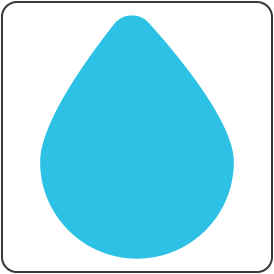 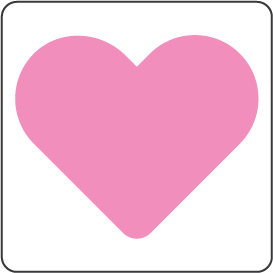 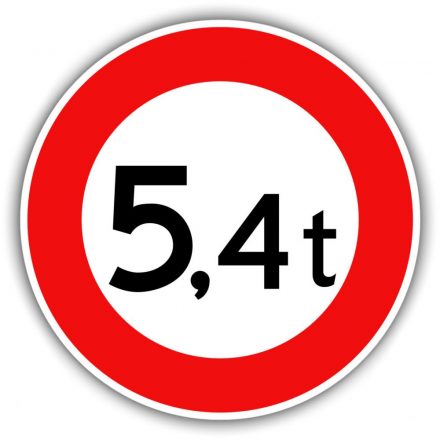 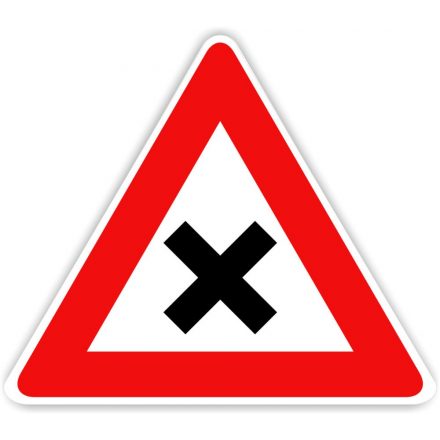 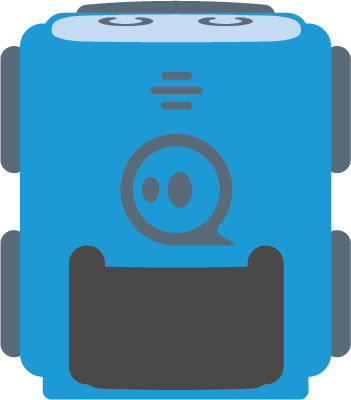 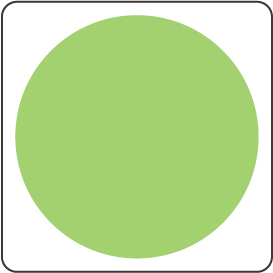 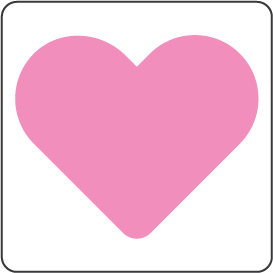 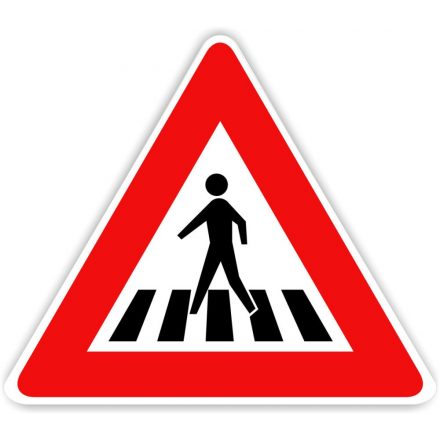 [Speaker Notes: Interactive Challenge Card
Display with your classroom projector
Drag and drop each color square to create a path for indi.]